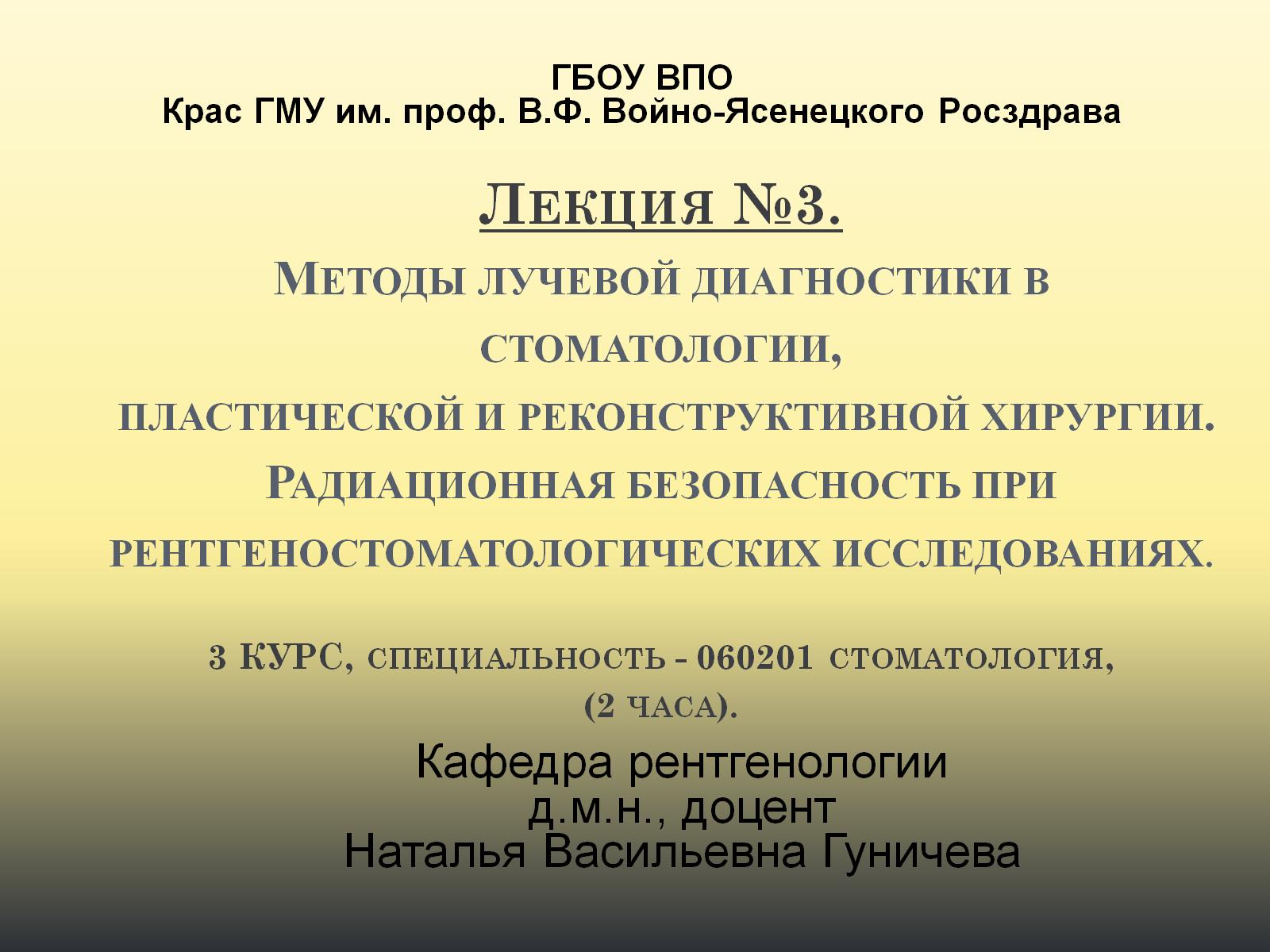 Лекция №3.Методы лучевой диагностики в стоматологии, пластической и реконструктивной хирургии.  Радиационная безопасность при рентгеностоматологических исследованиях.3 КУРС, специальность - 060201 стоматология,(2 часа).
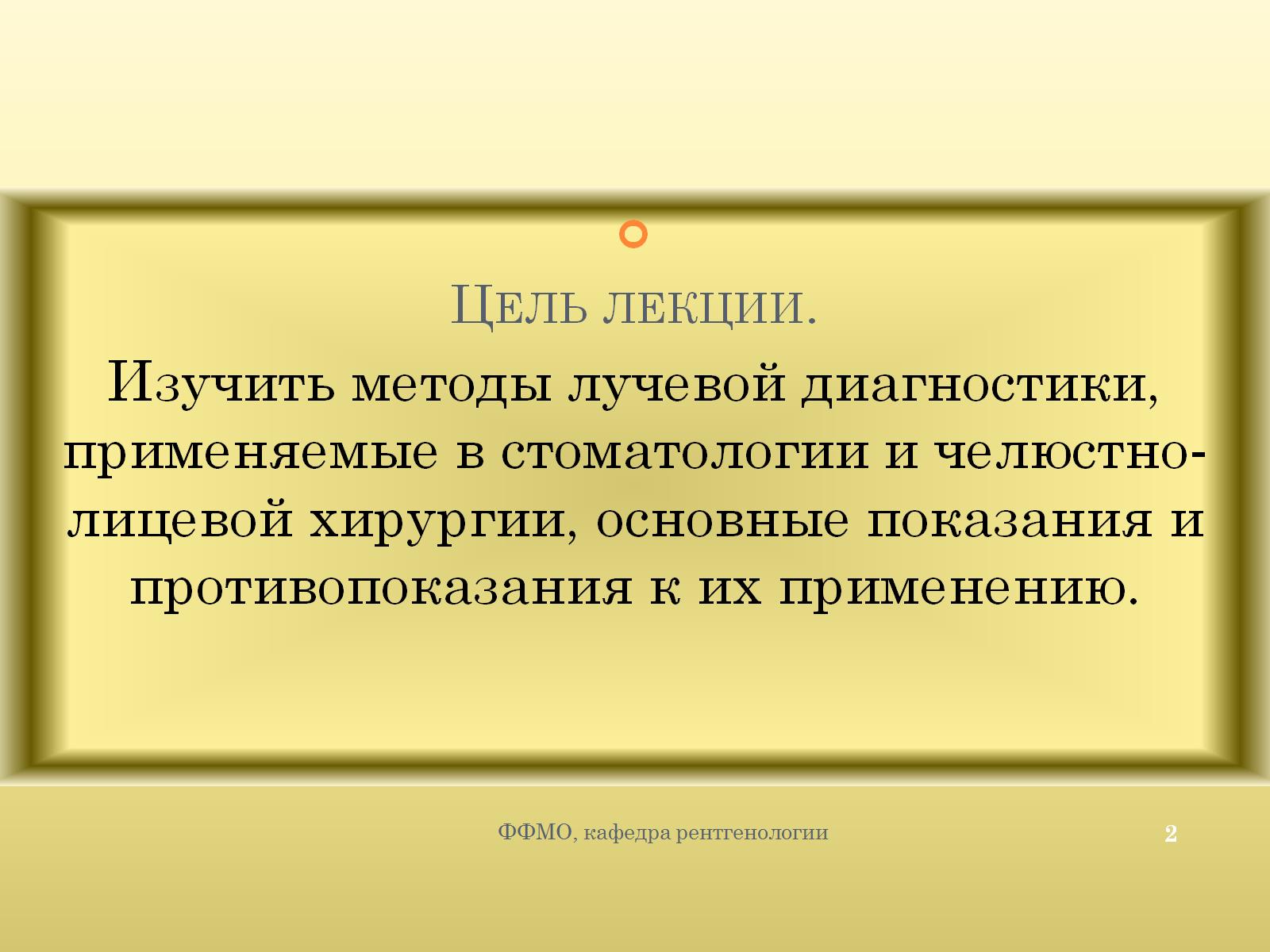 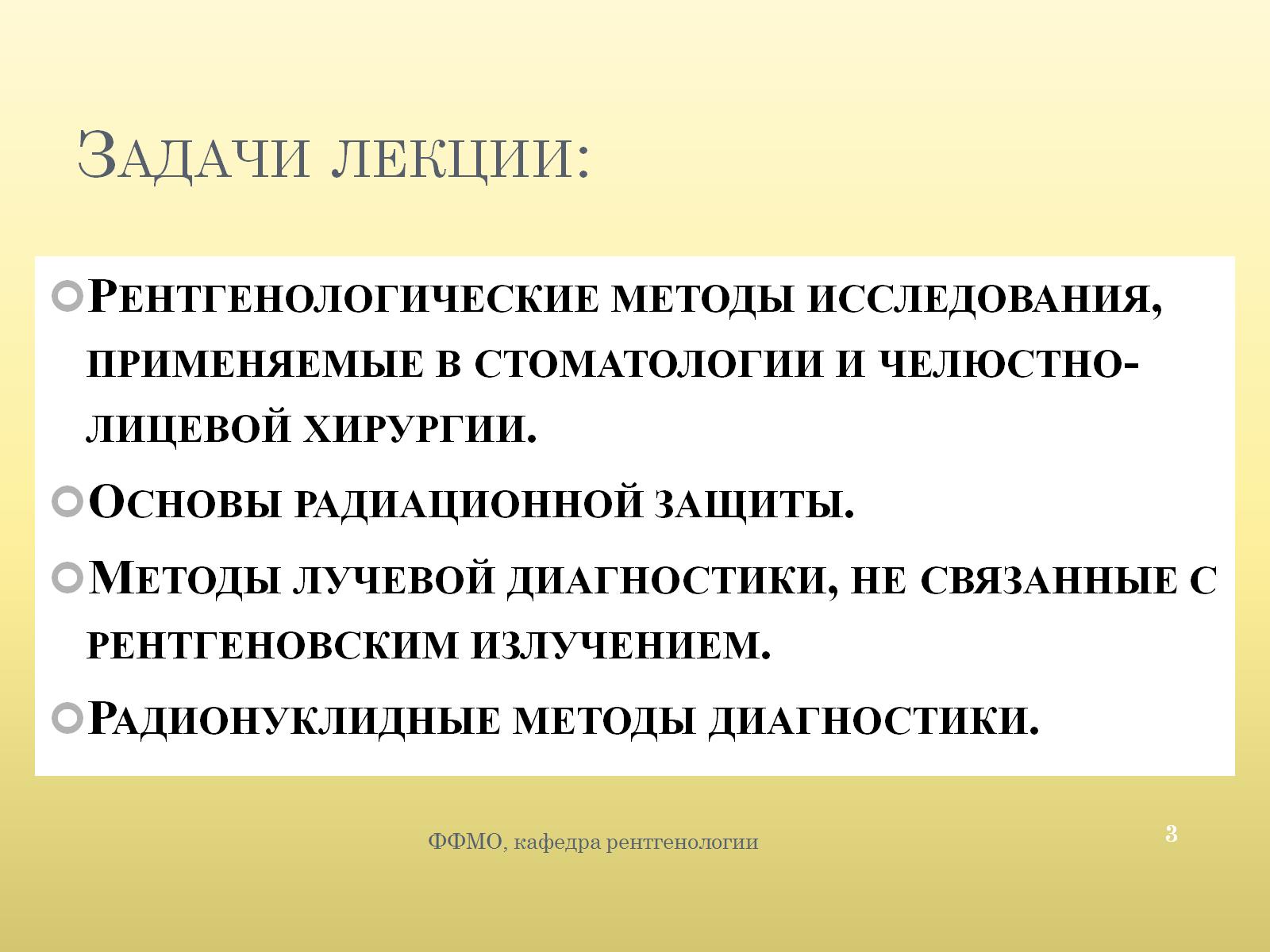 Задачи лекции:
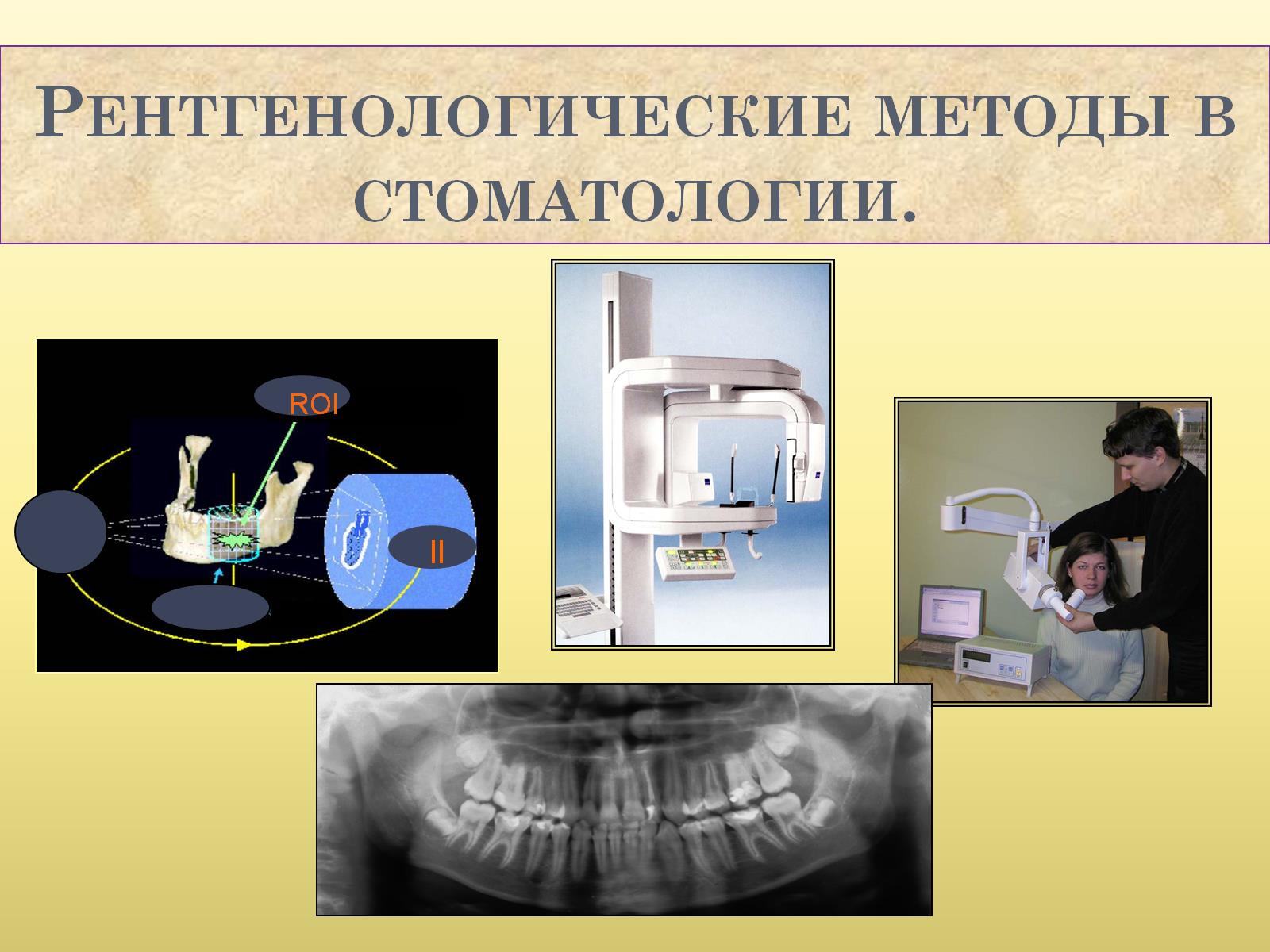 Рентгенологические методы в стоматологии.
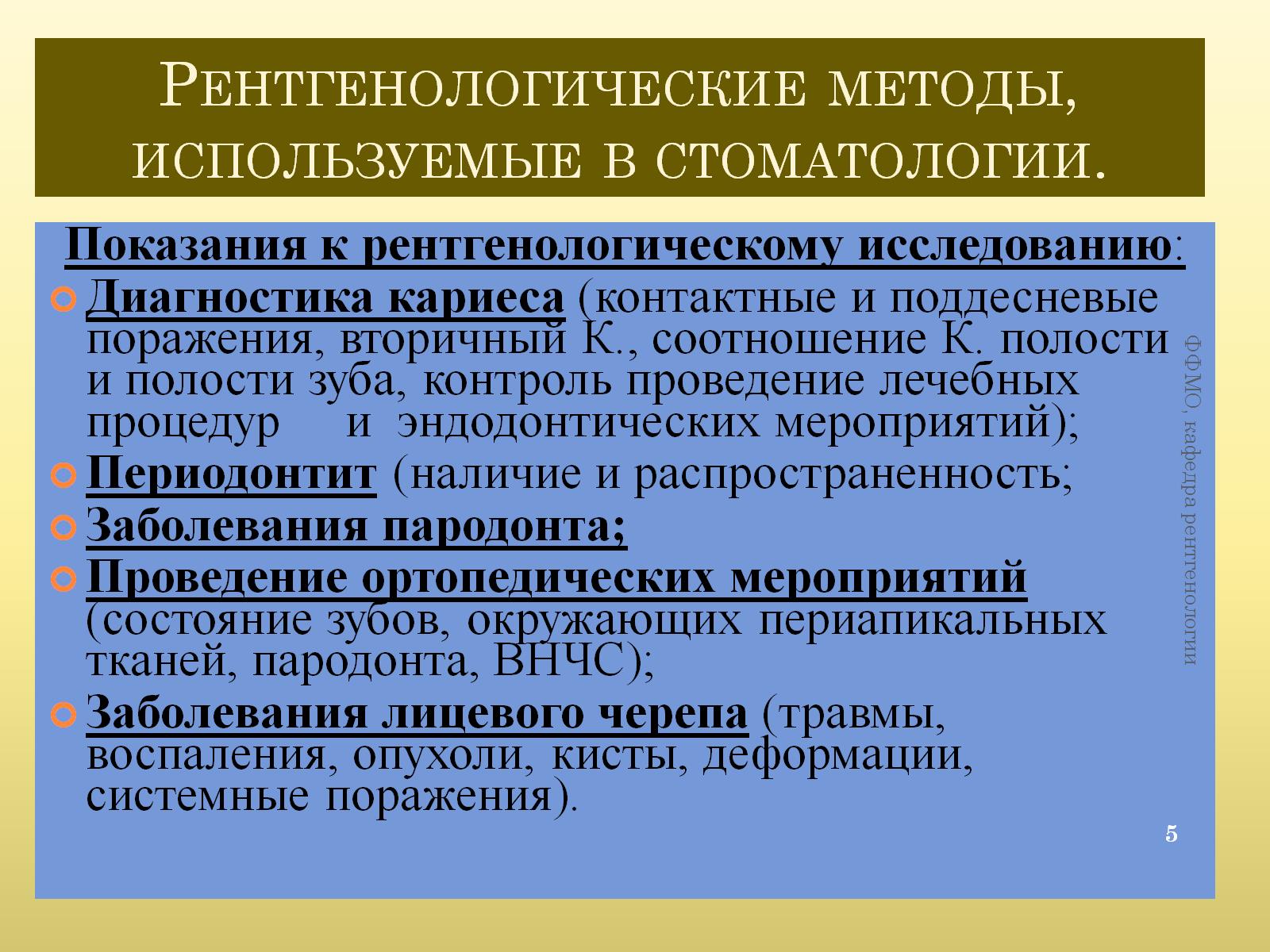 Рентгенологические методы, используемые в стоматологии.
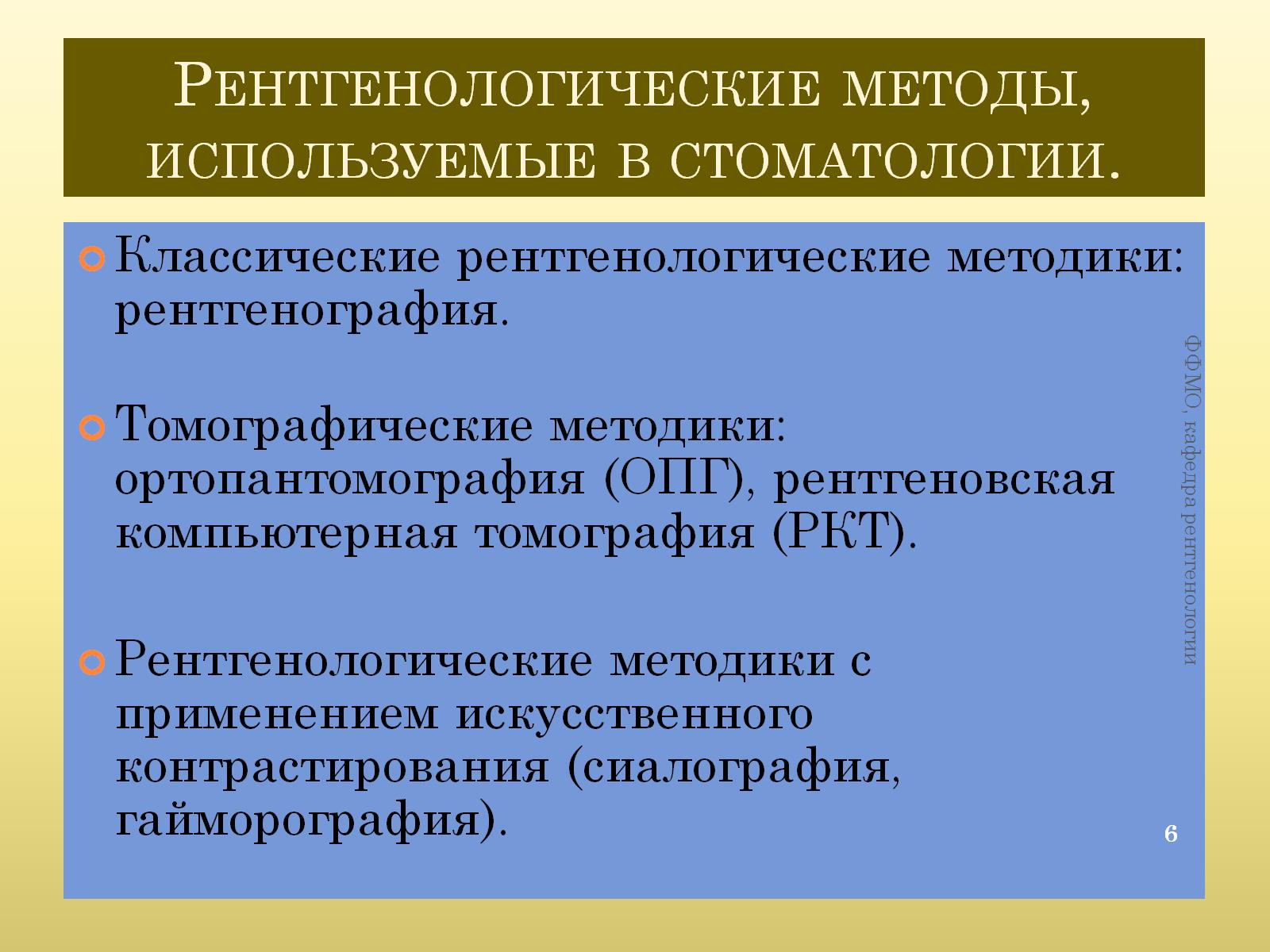 Рентгенологические методы, используемые в стоматологии.
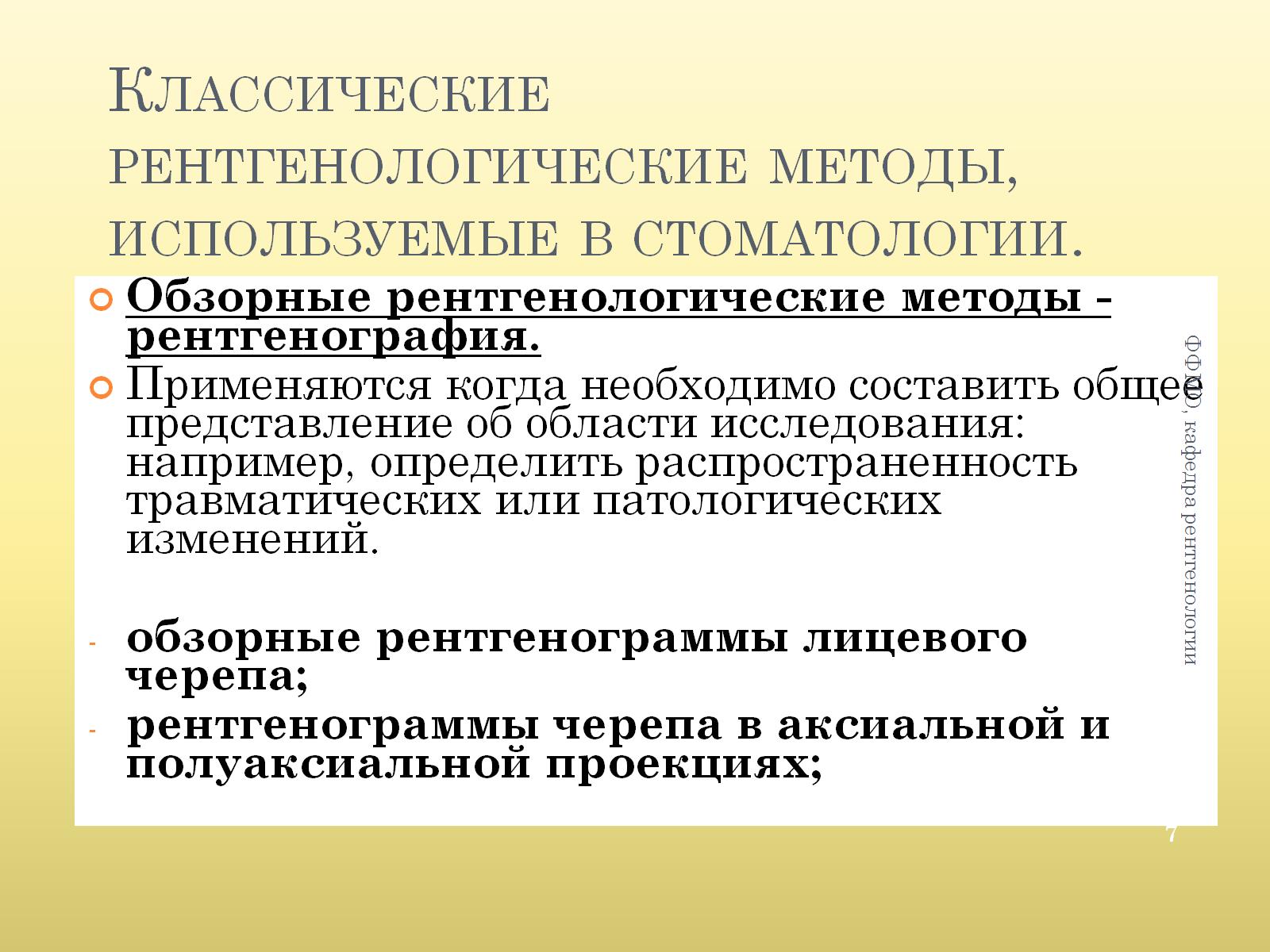 Классические рентгенологические методы, используемые в стоматологии.
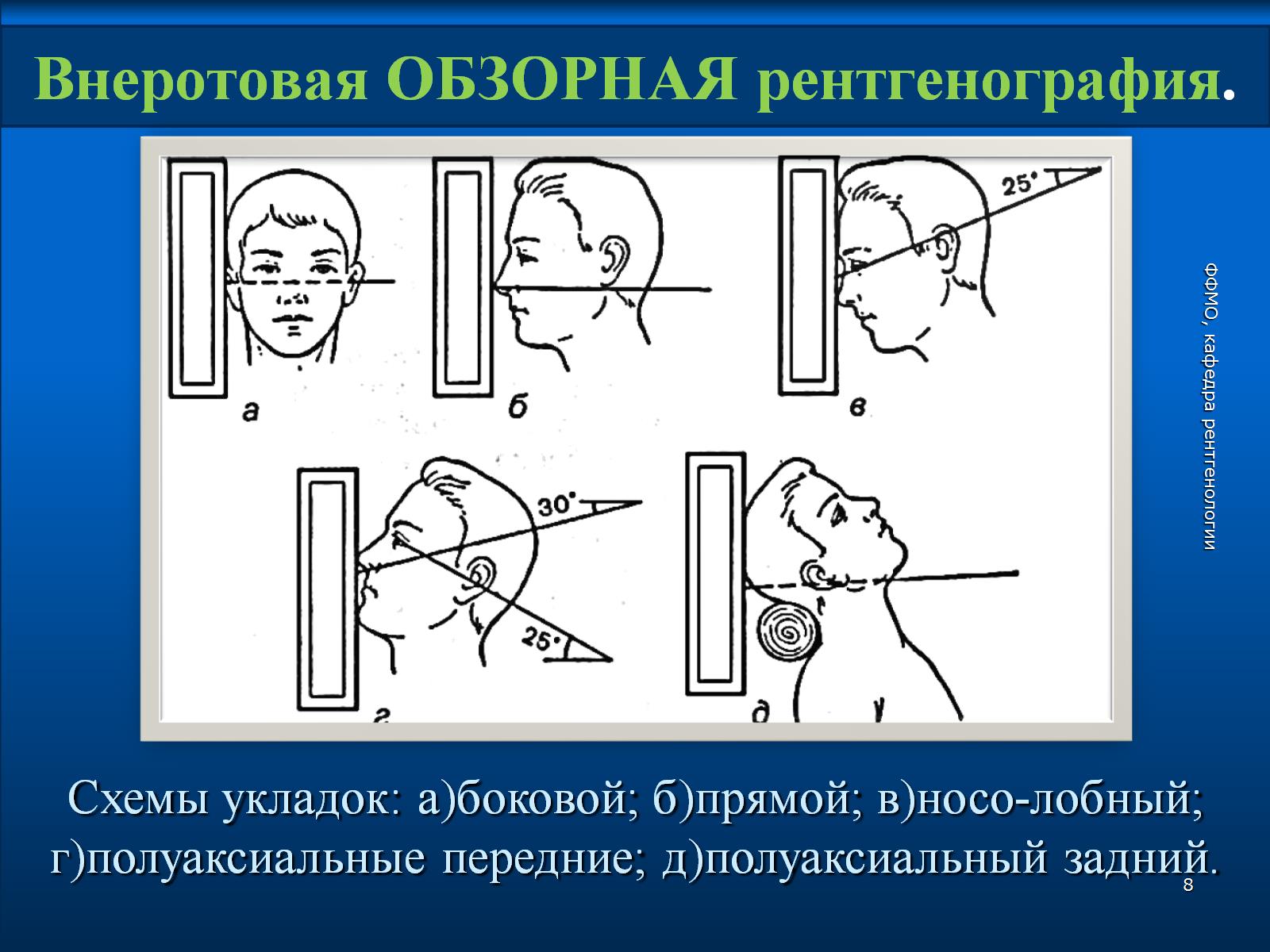 Внеротовая ОБЗОРНАЯ рентгенография.
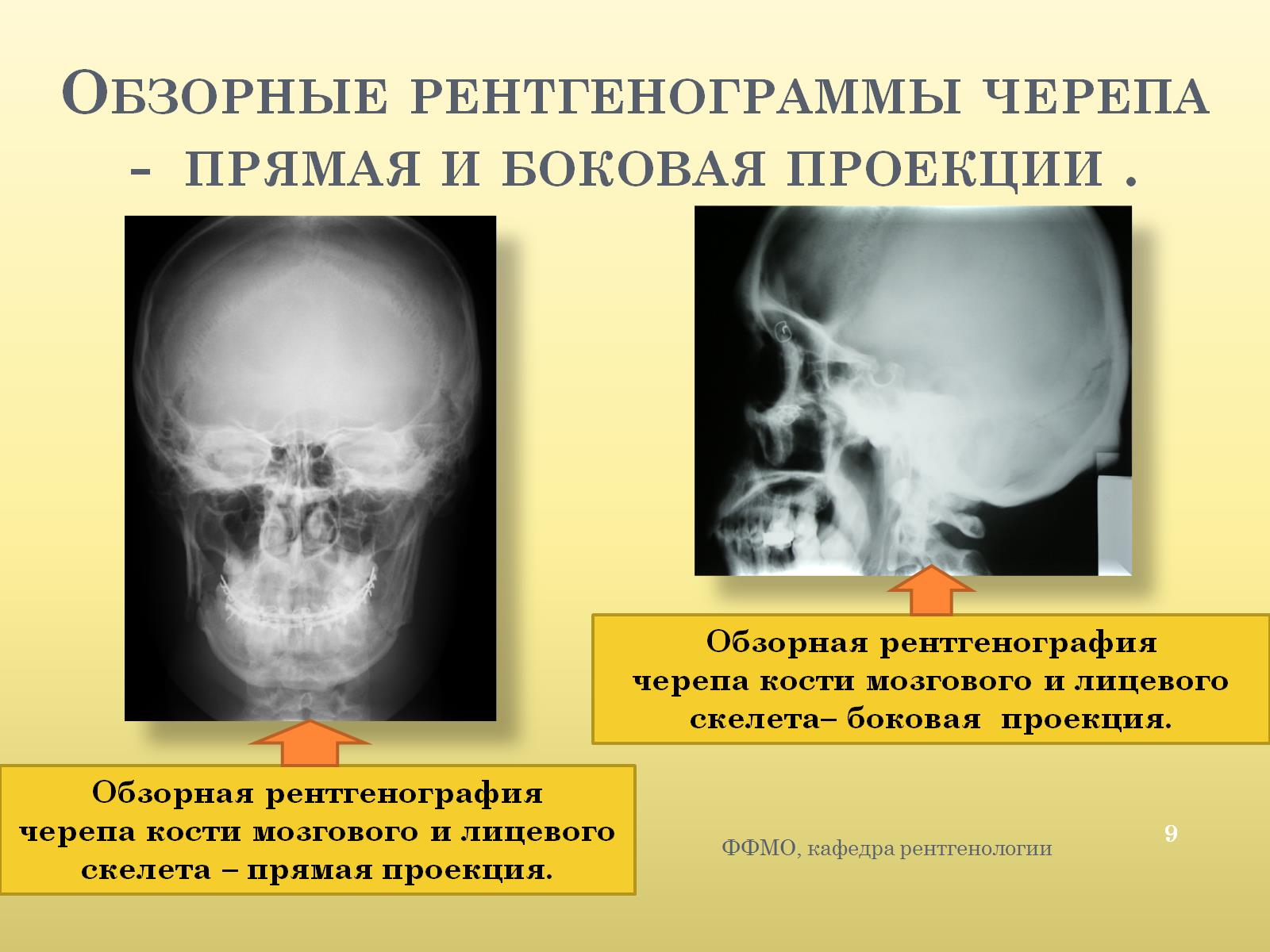 Обзорные рентгенограммы черепа -  прямая и боковая проекции .
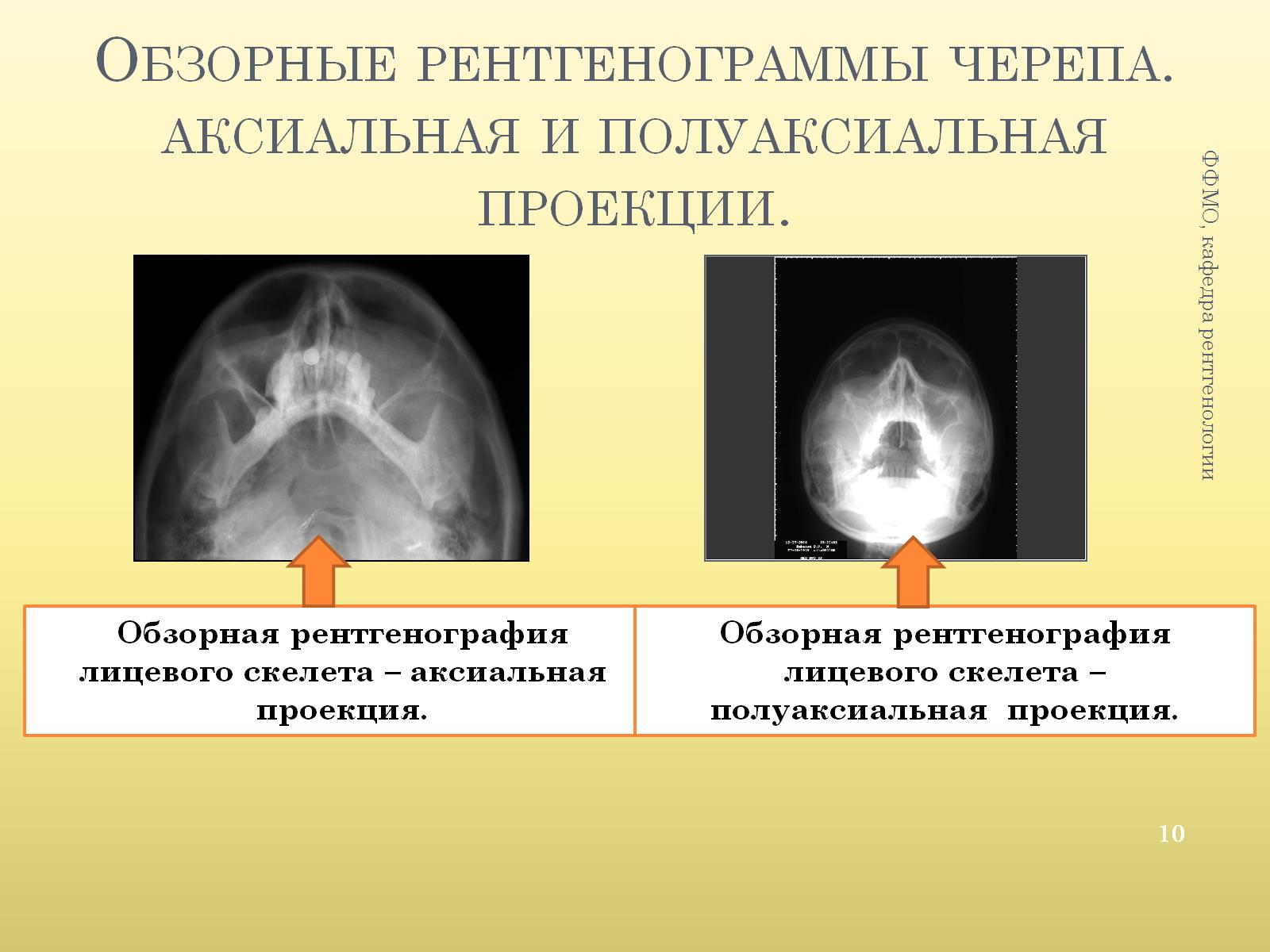 Обзорные рентгенограммы черепа. аксиальная и полуаксиальная проекции.
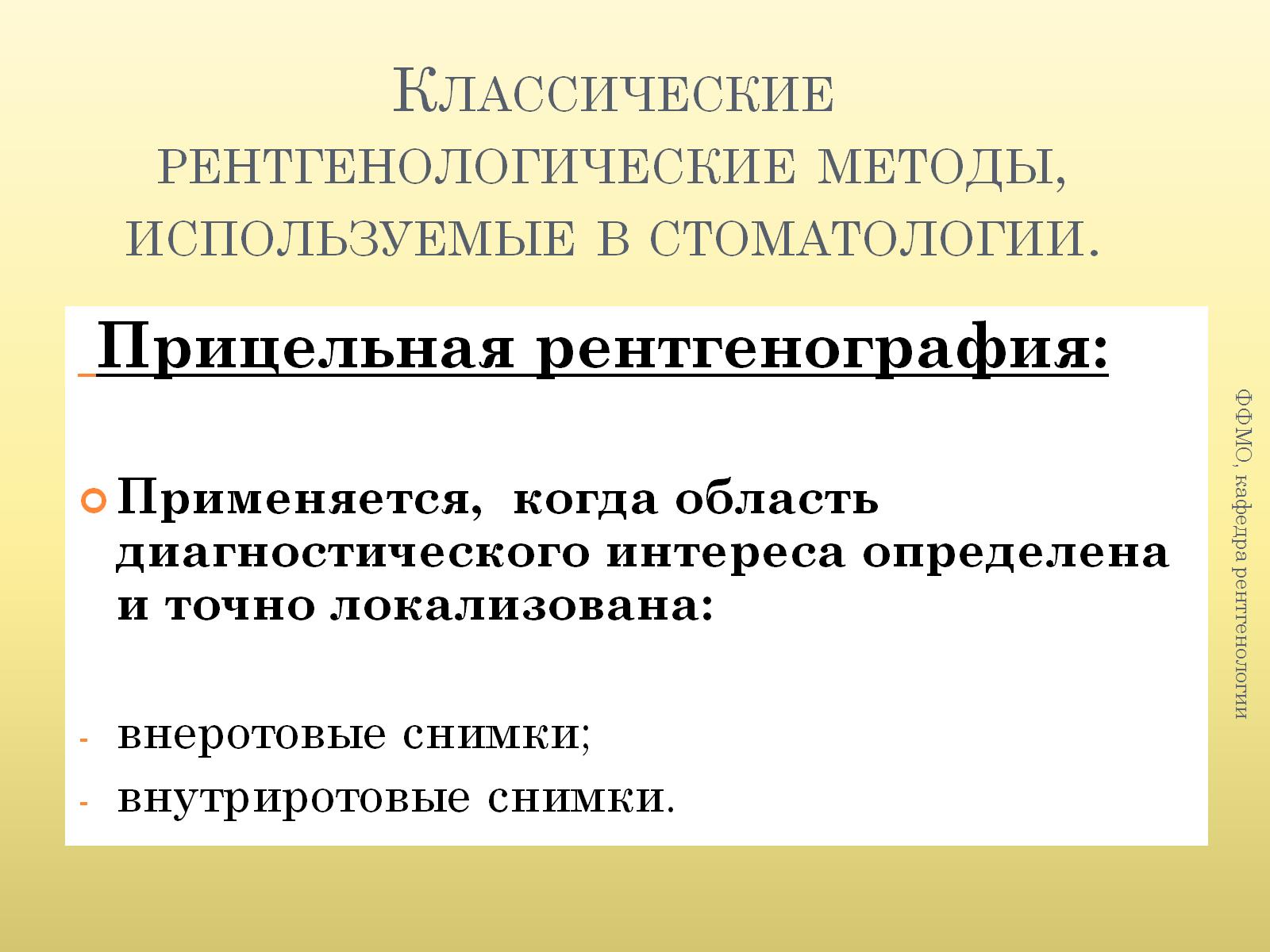 Классические рентгенологические методы, используемые в стоматологии.
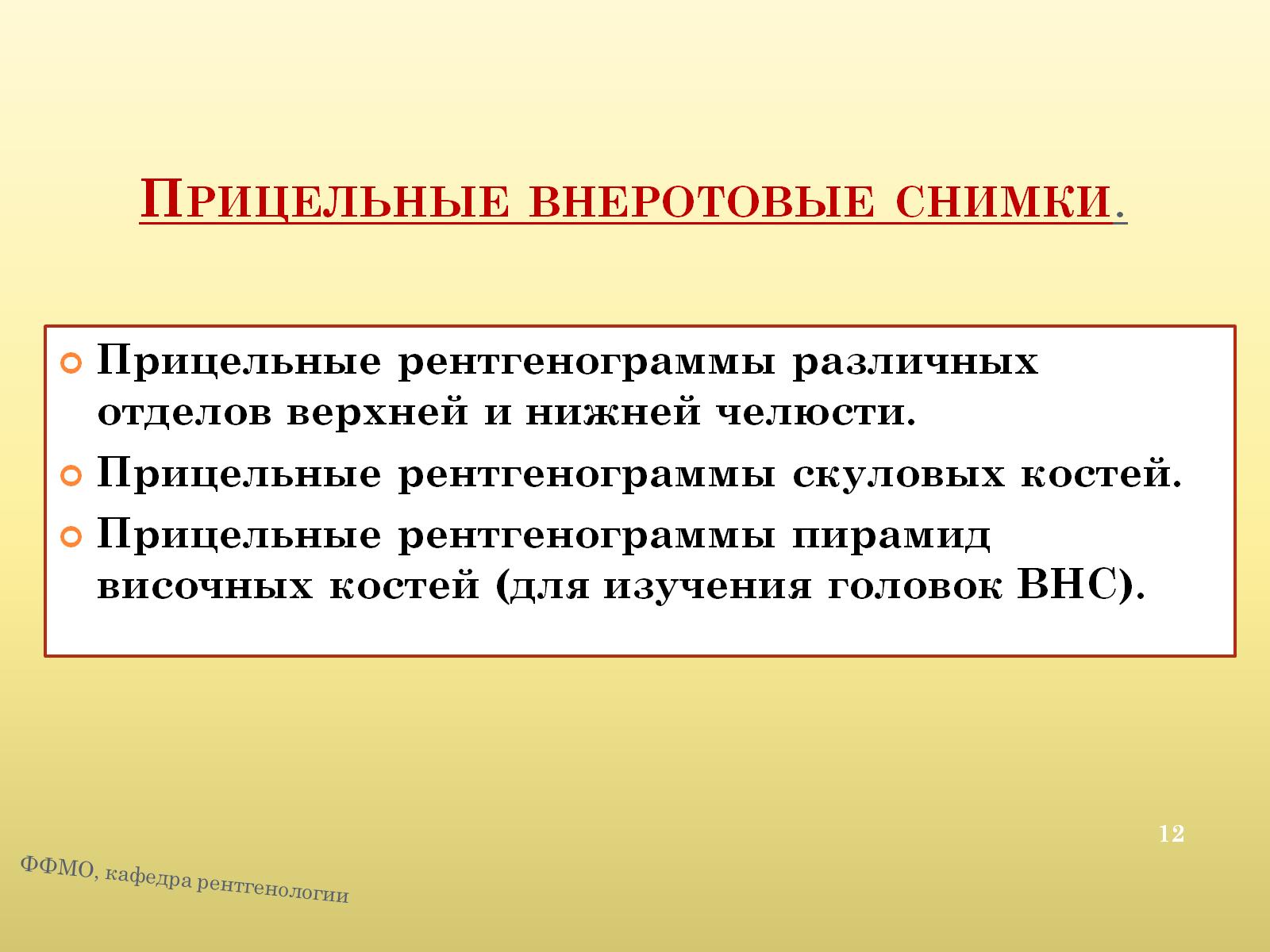 Прицельные внеротовые снимки.
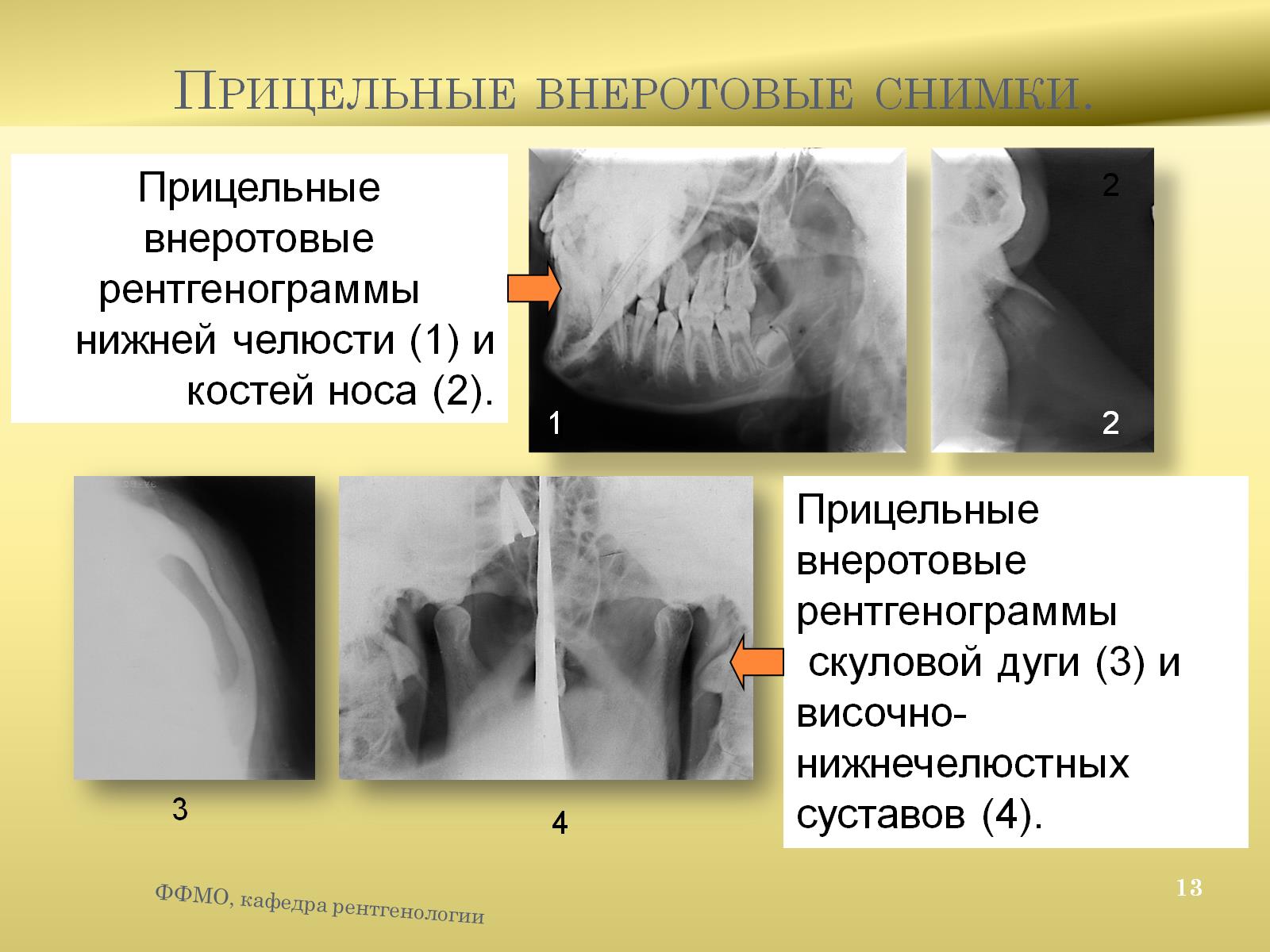 Прицельные внеротовые снимки.
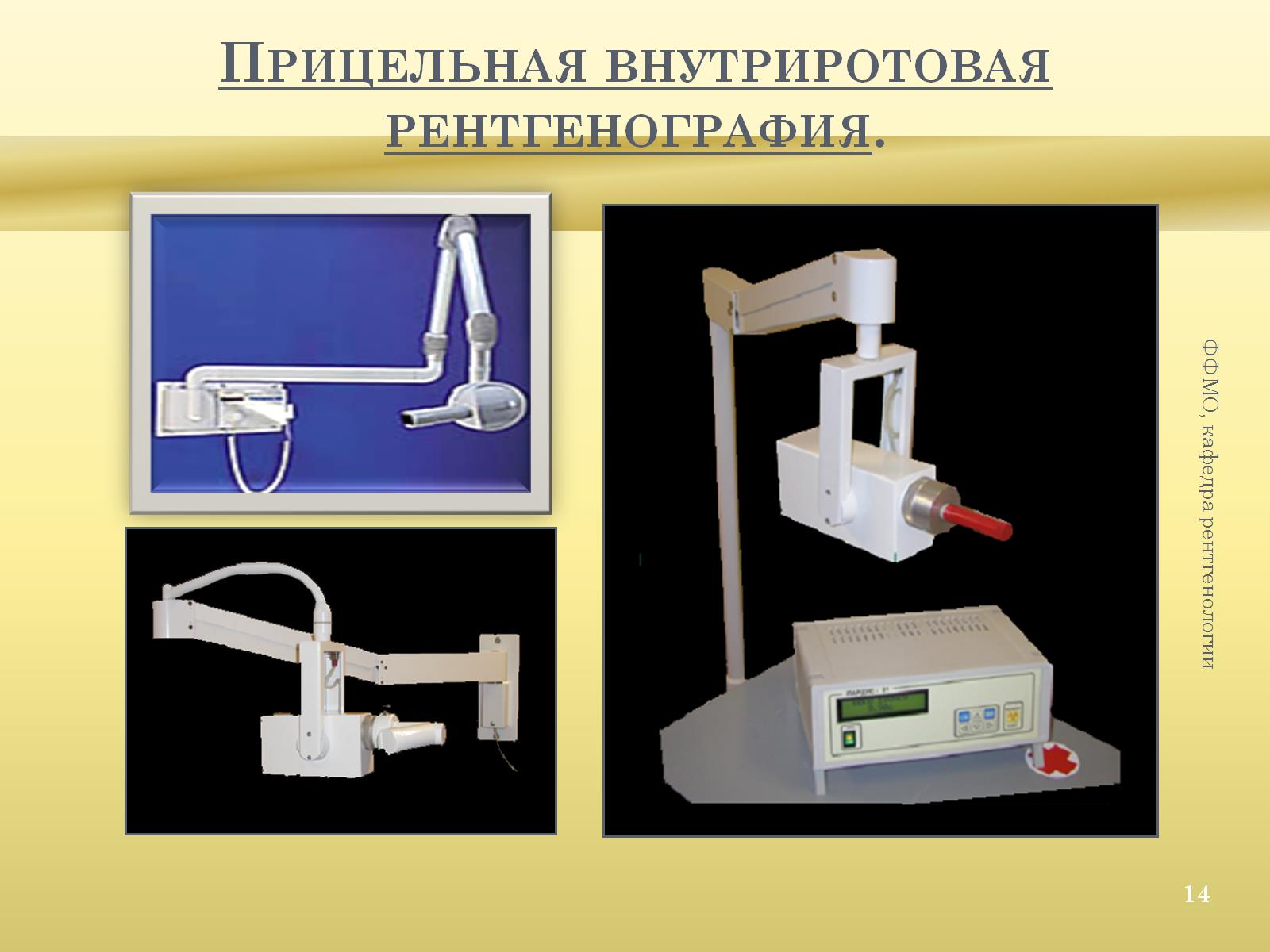 Прицельная внутриротовая рентгенография.
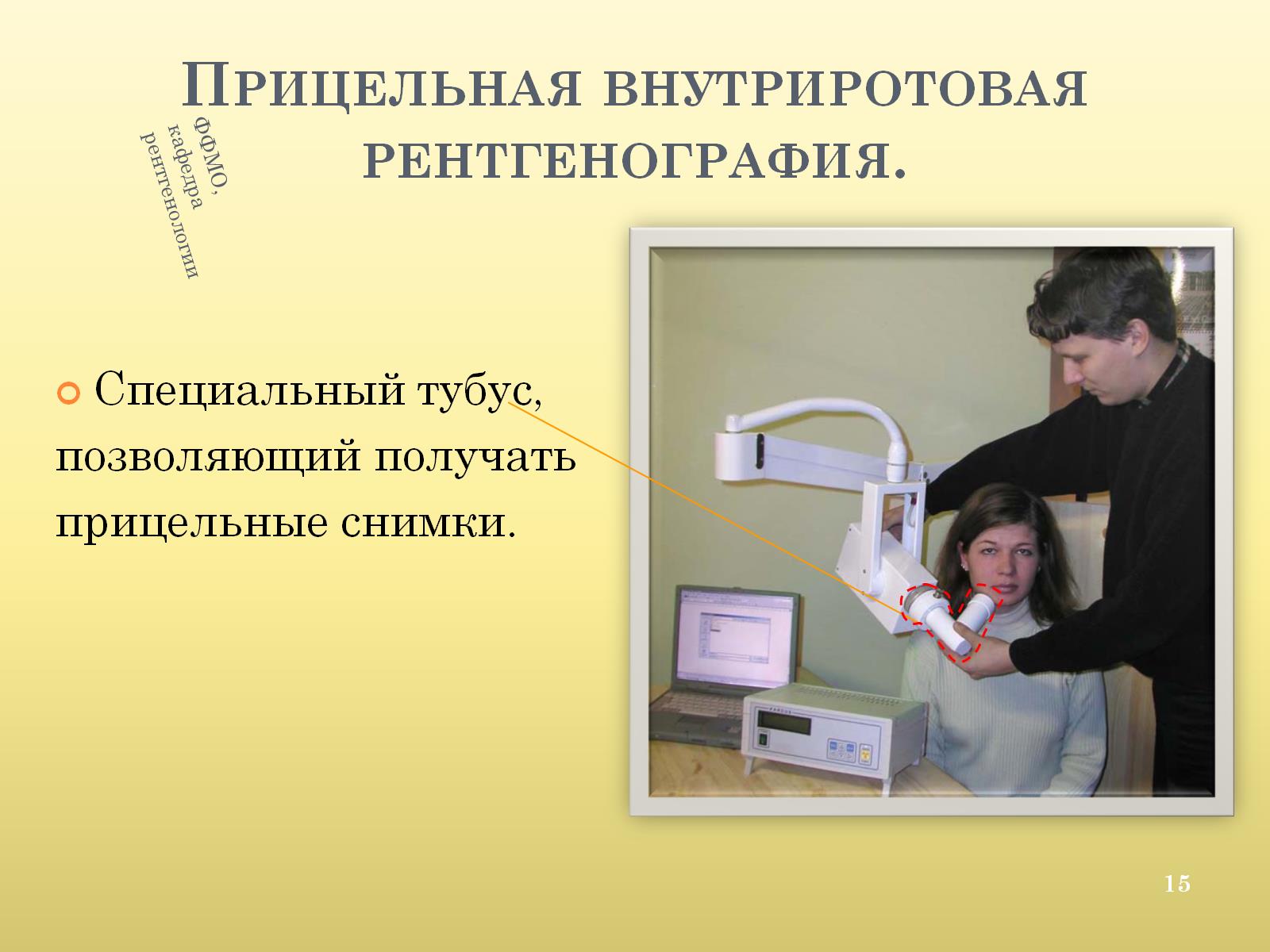 Прицельная внутриротовая рентгенография.
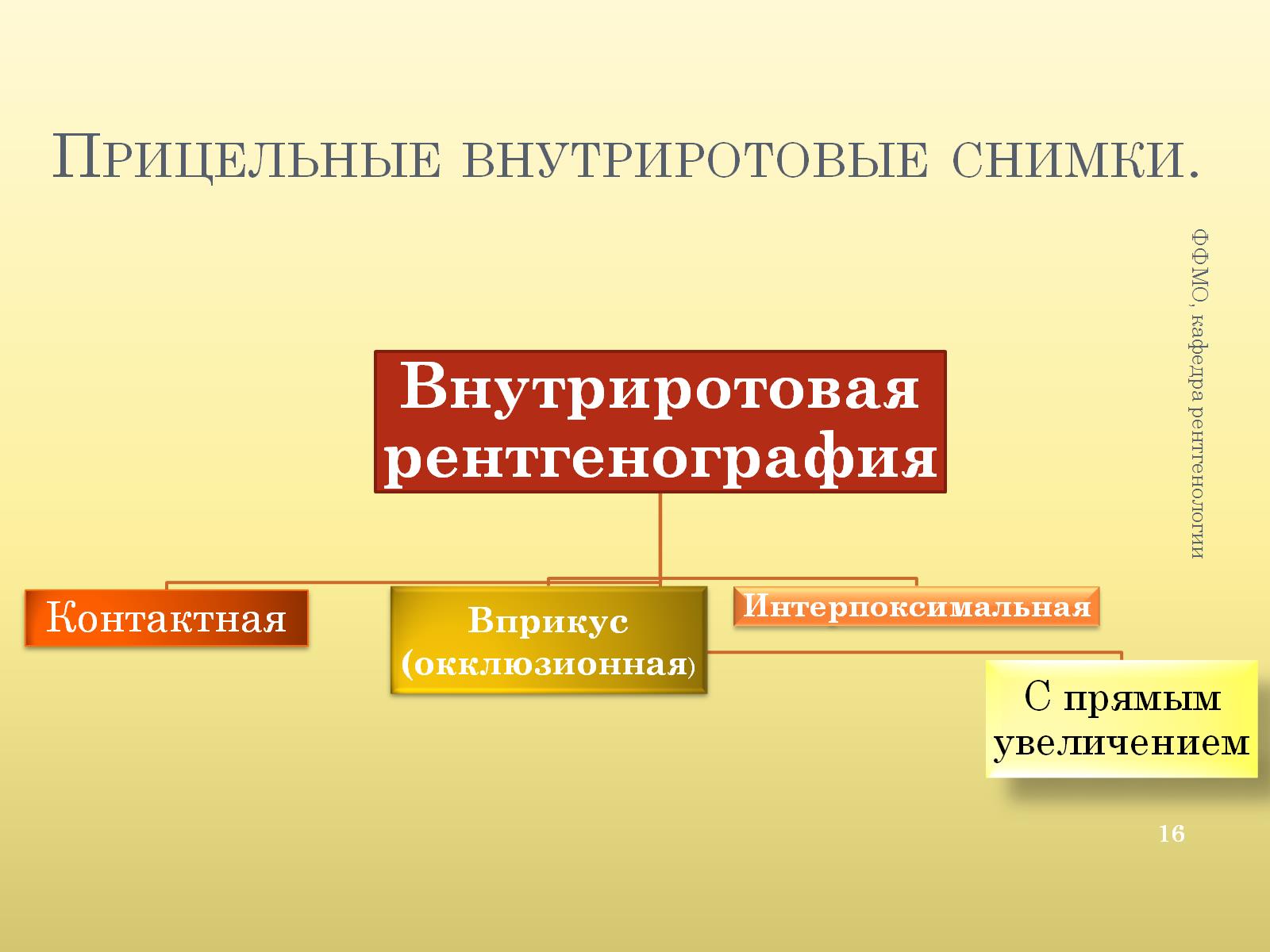 Прицельные внутриротовые снимки.
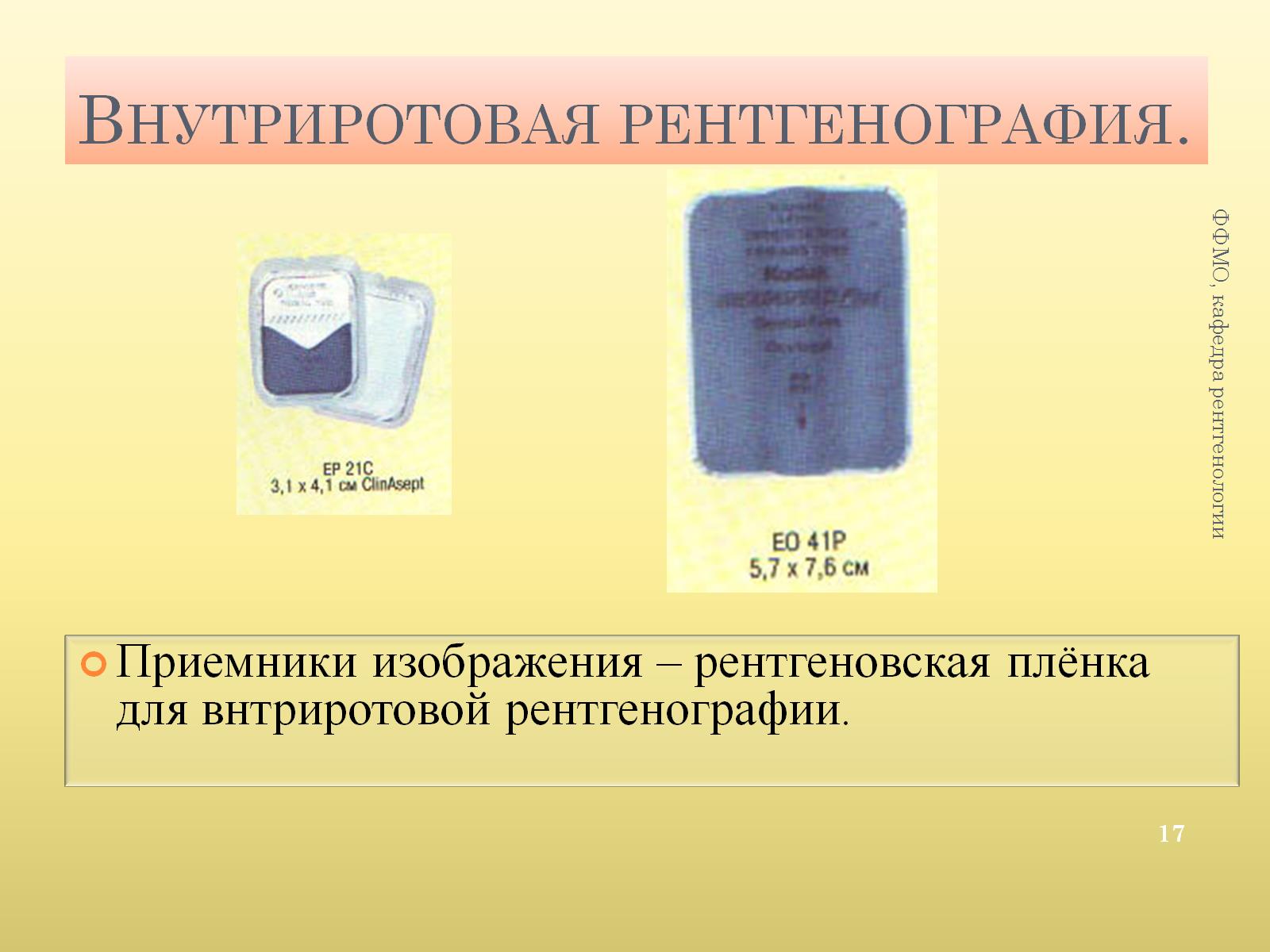 Внутриротовая рентгенография.
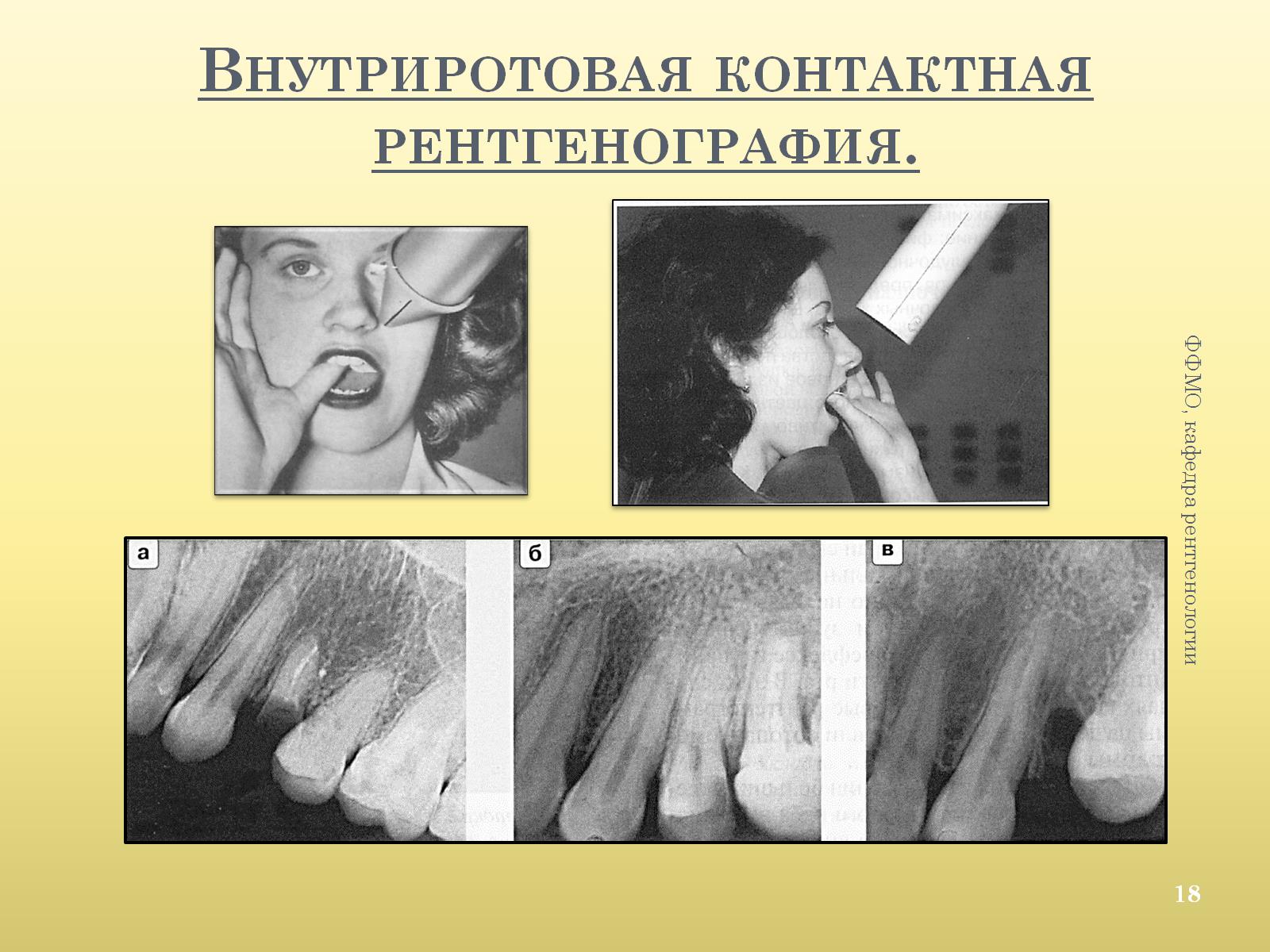 Внутриротовая контактная рентгенография.
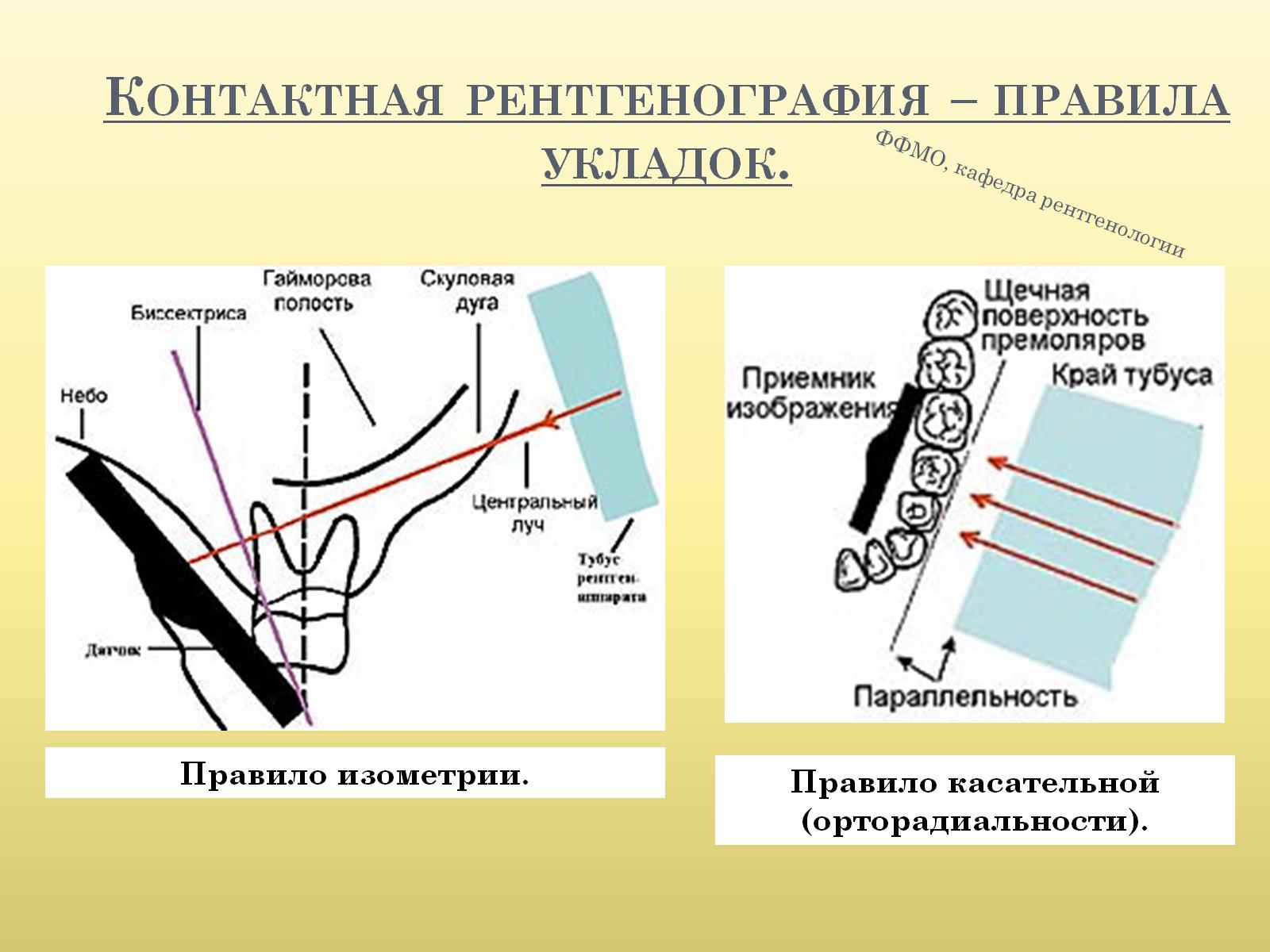 Контактная рентгенография – правила укладок.
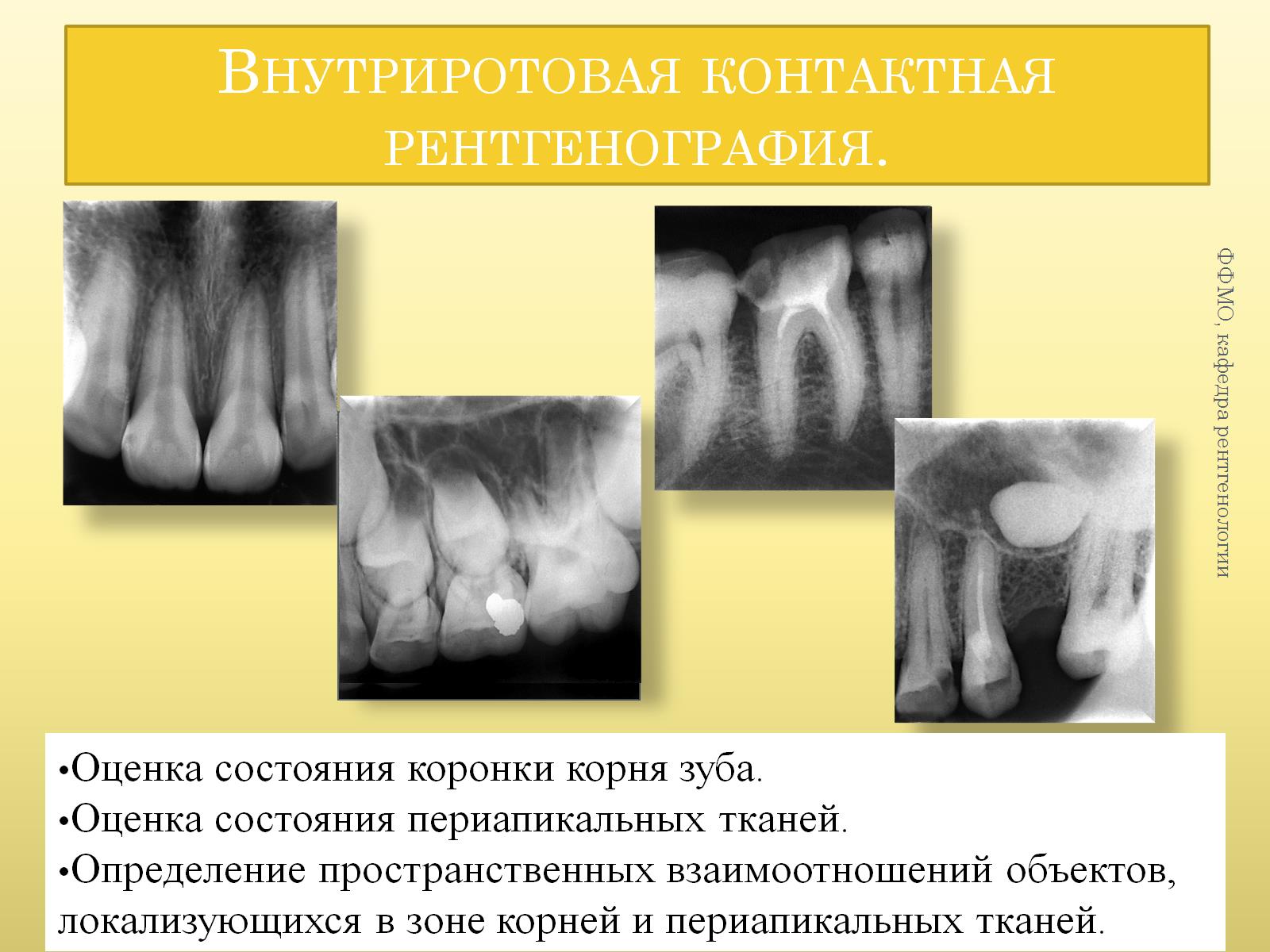 Внутриротовая контактная рентгенография.
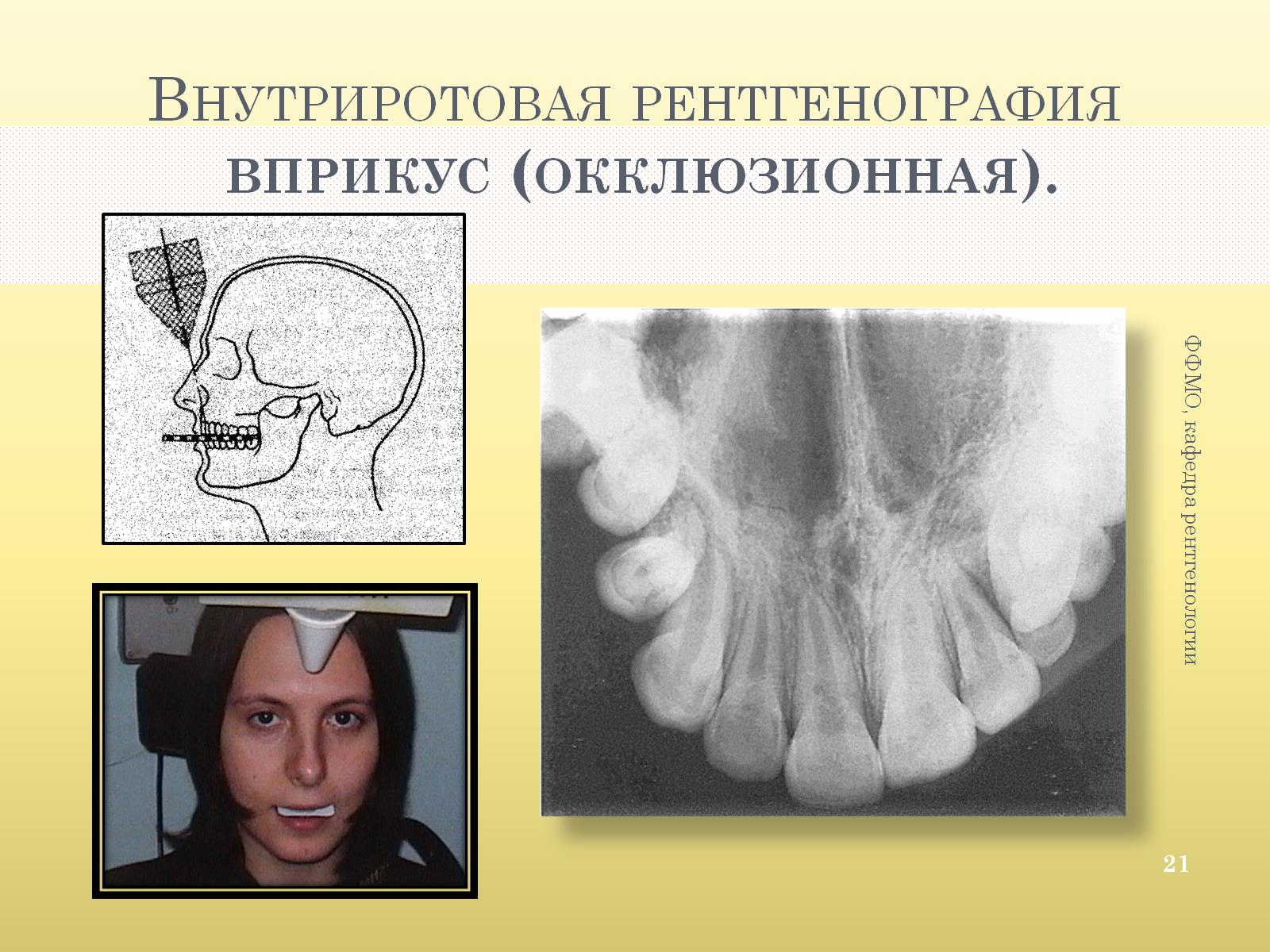 Внутриротовая рентгенография вприкус (окклюзионная).
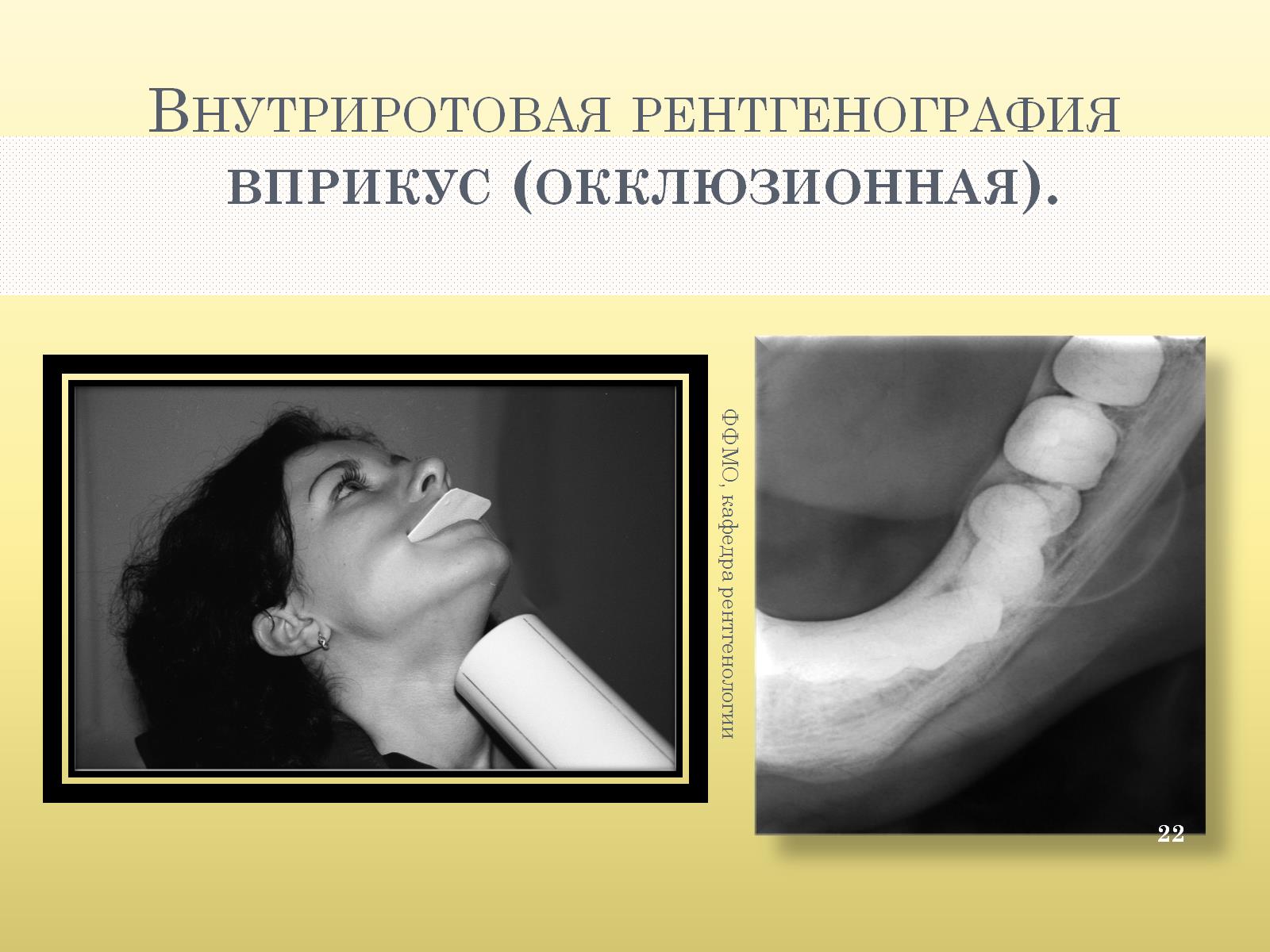 Внутриротовая рентгенография вприкус (окклюзионная).
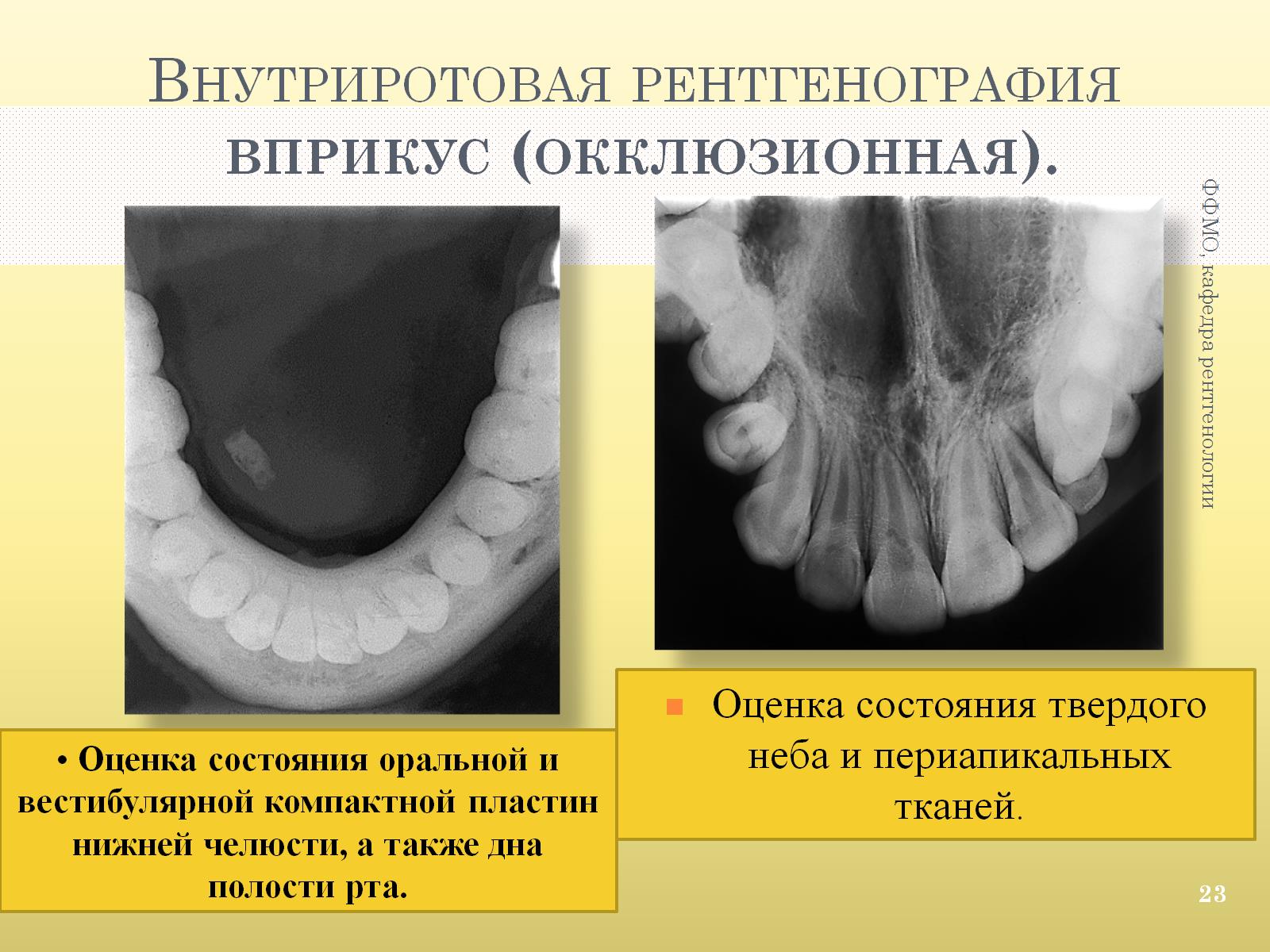 Внутриротовая рентгенография вприкус (окклюзионная).
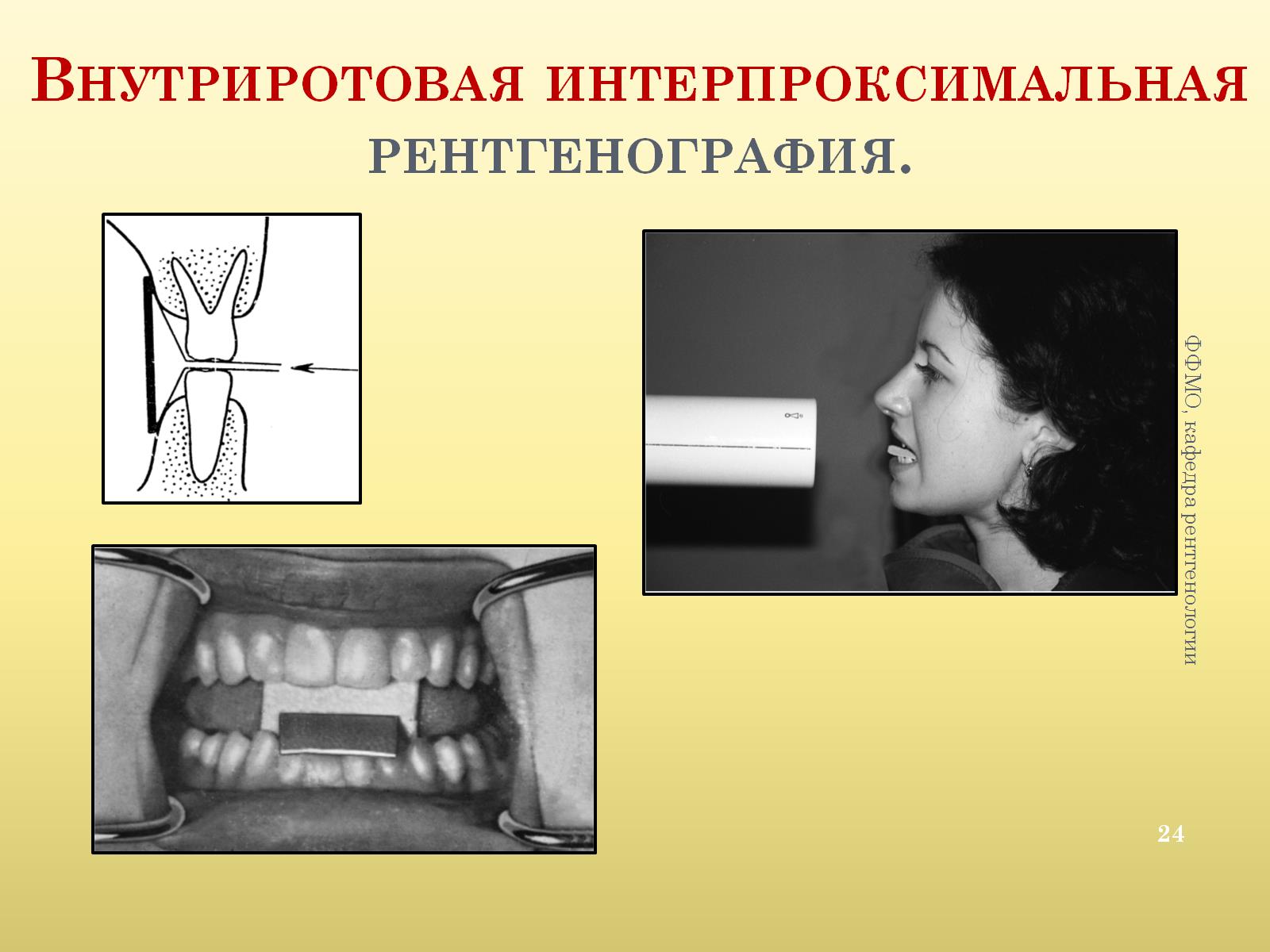 Внутриротовая интерпроксимальная рентгенография.
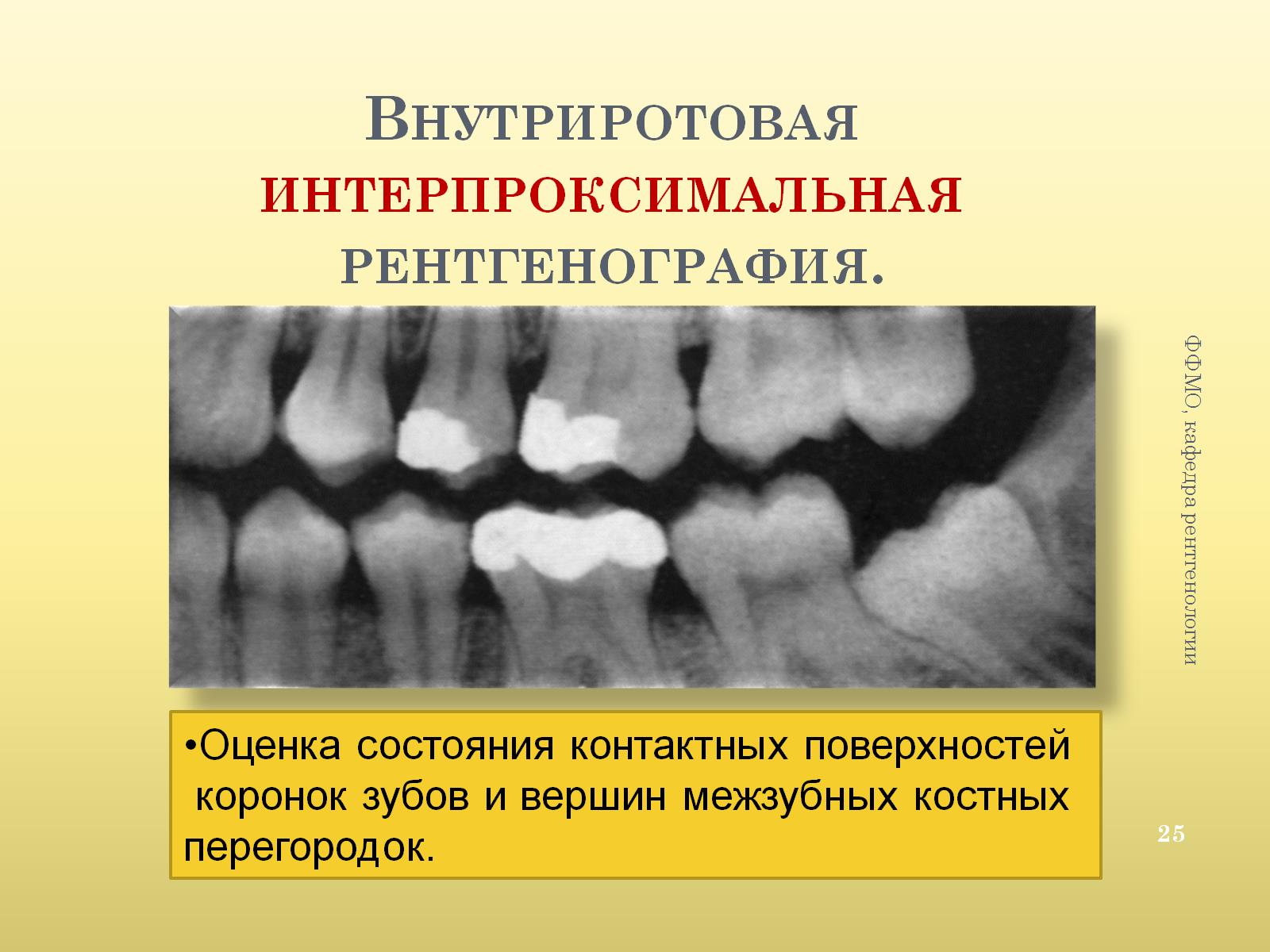 Внутриротовая интерпроксимальная рентгенография.
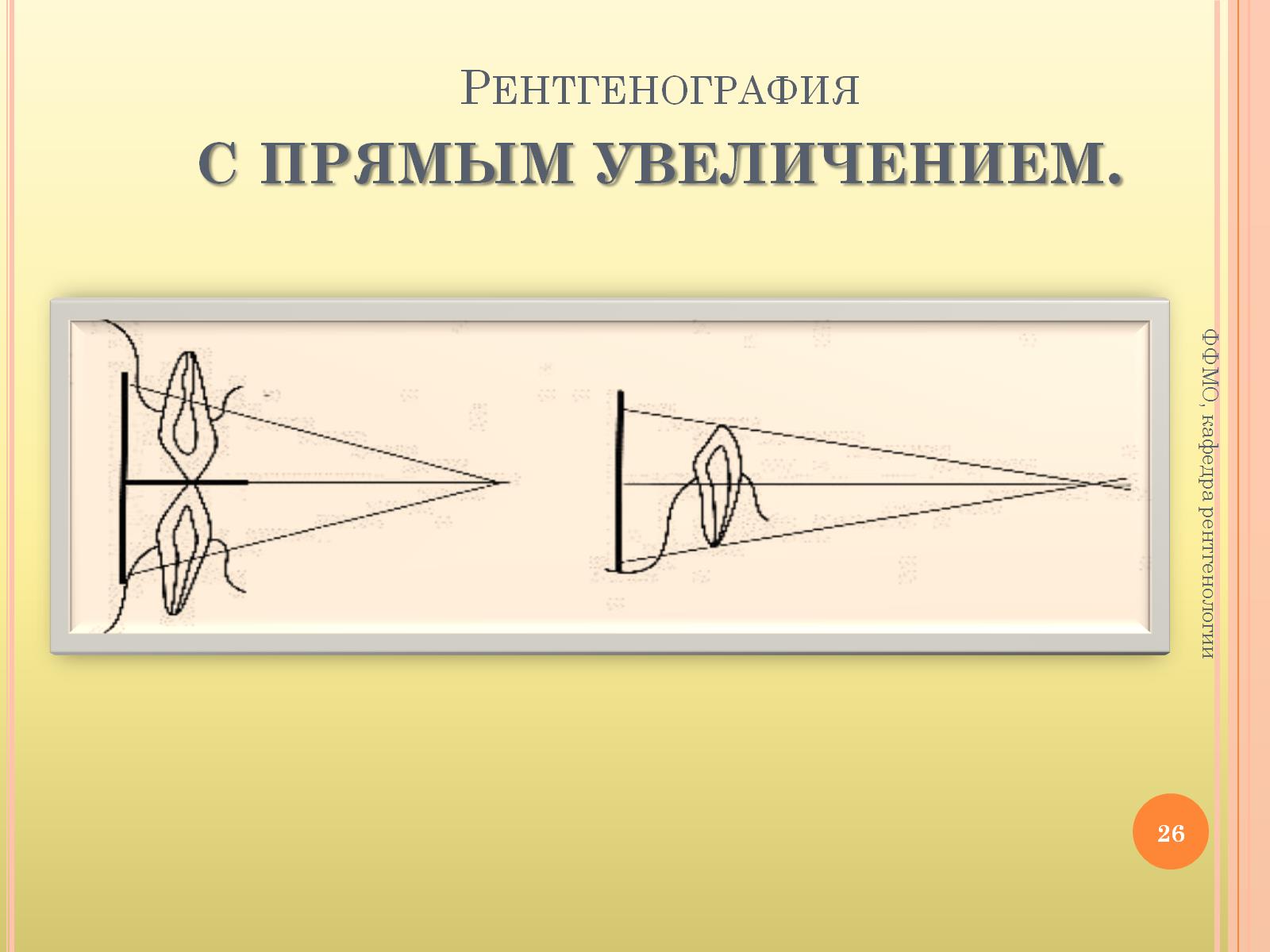 Рентгенография с прямым увеличением.
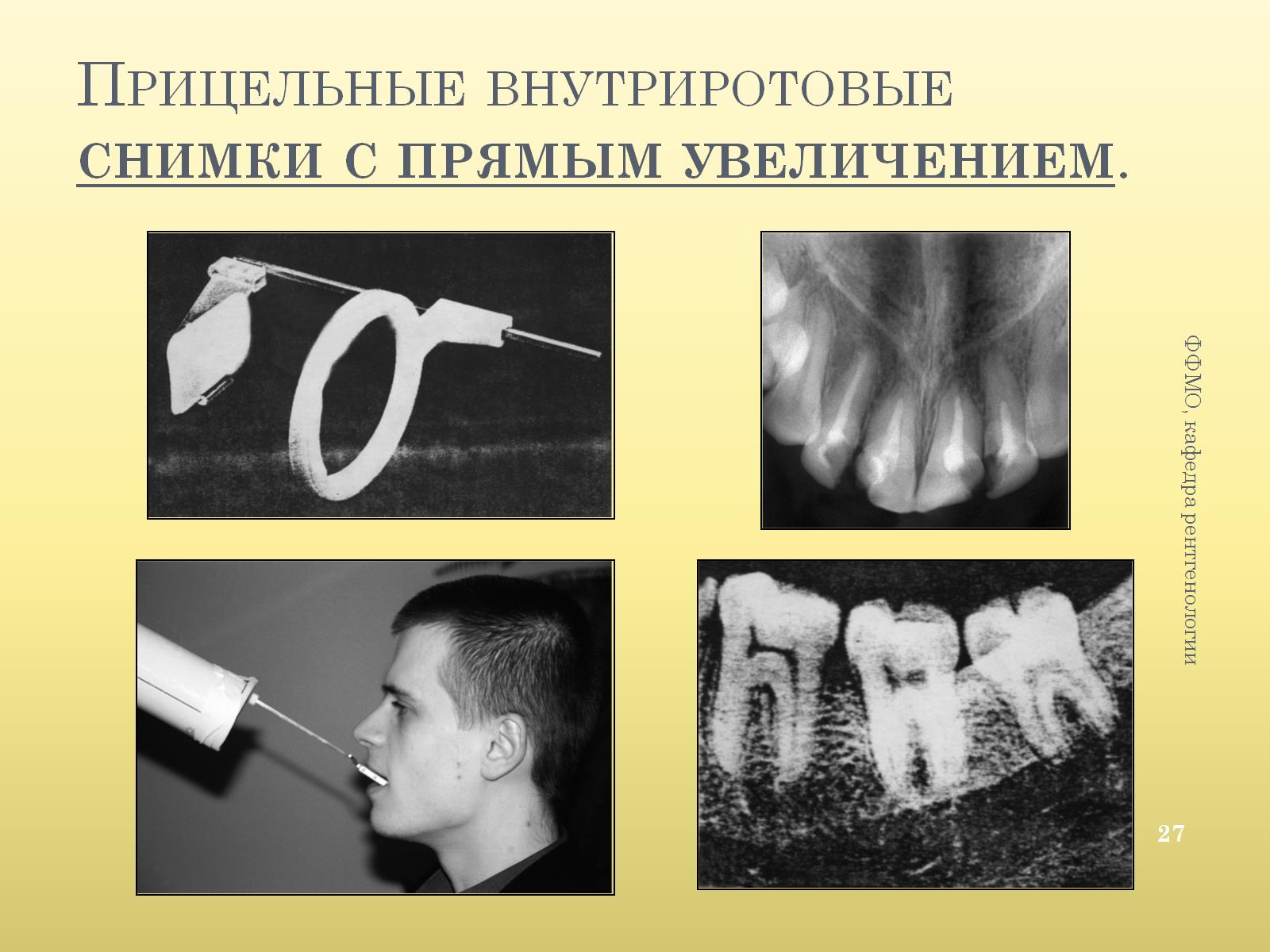 Прицельные внутриротовые снимки с прямым увеличением.
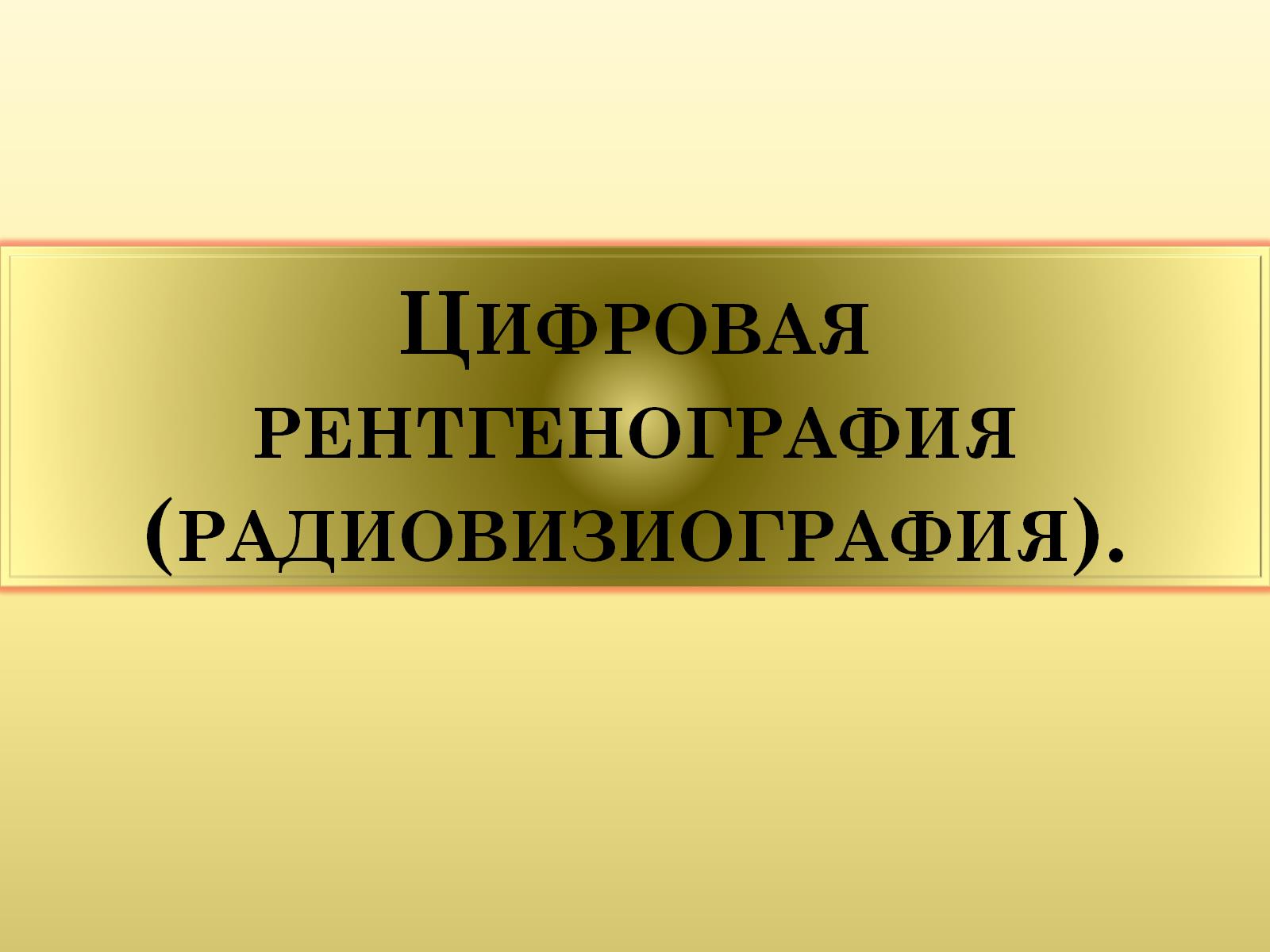 Цифровая  рентгенография (радиовизиография).
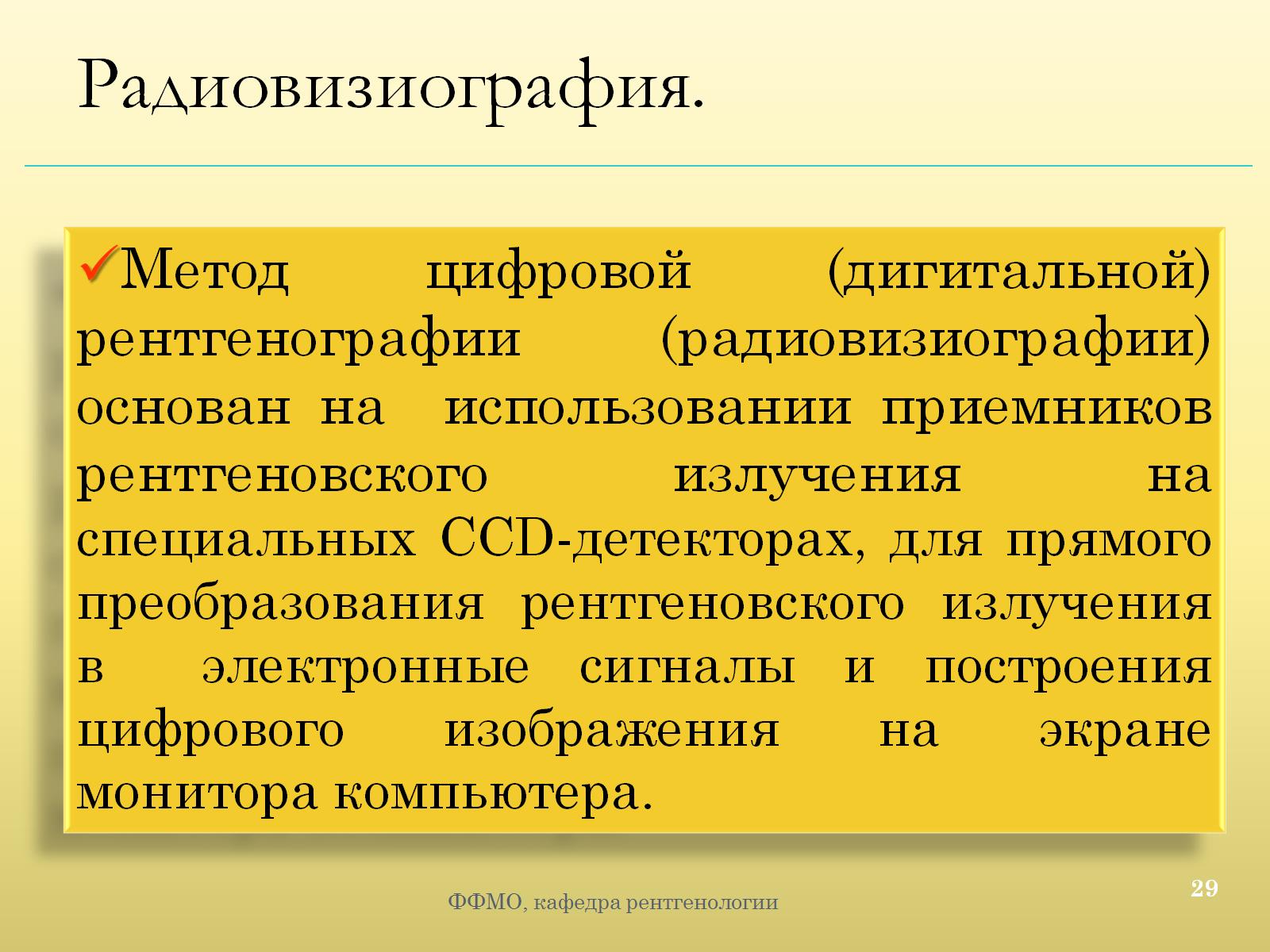 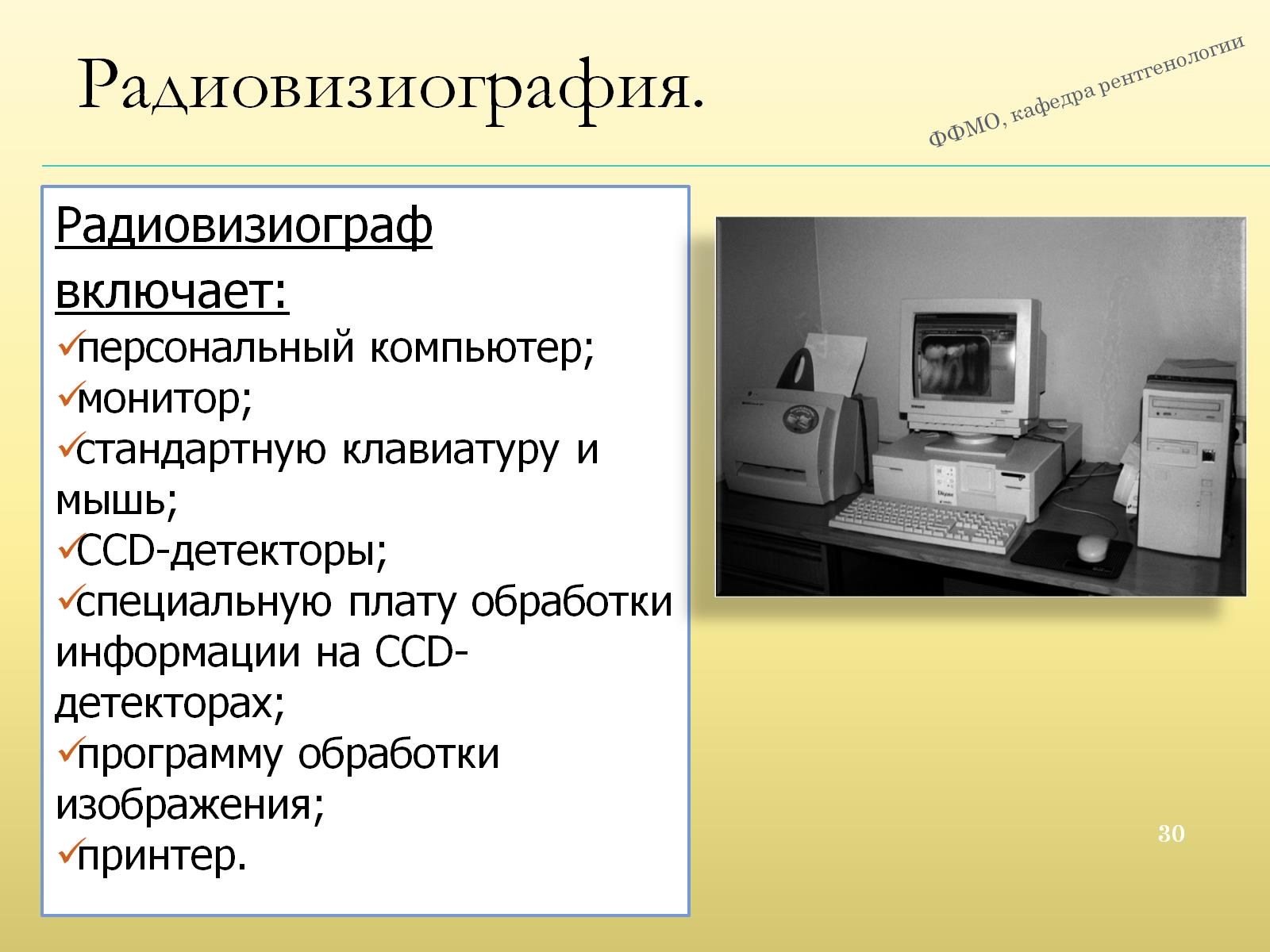 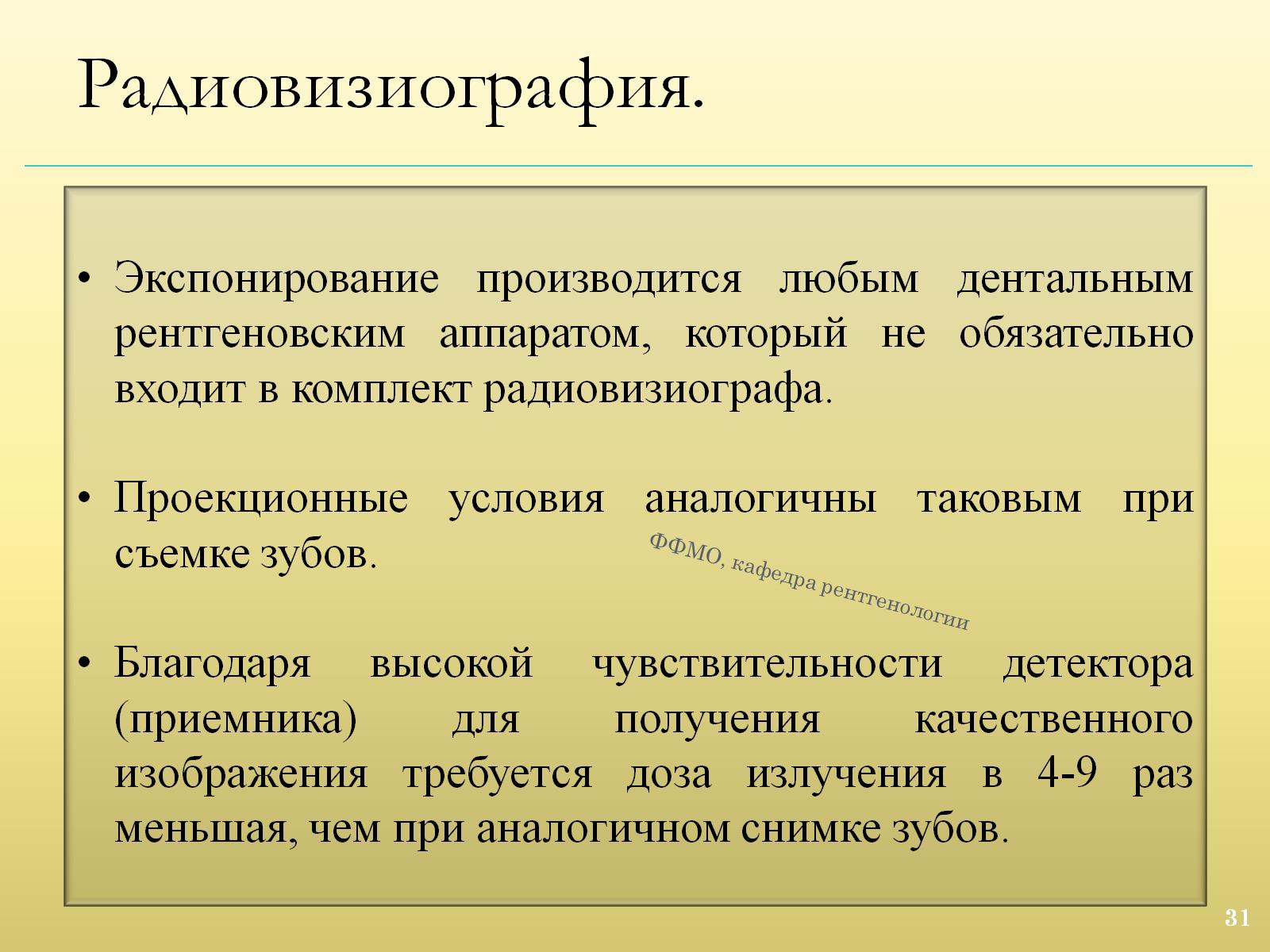 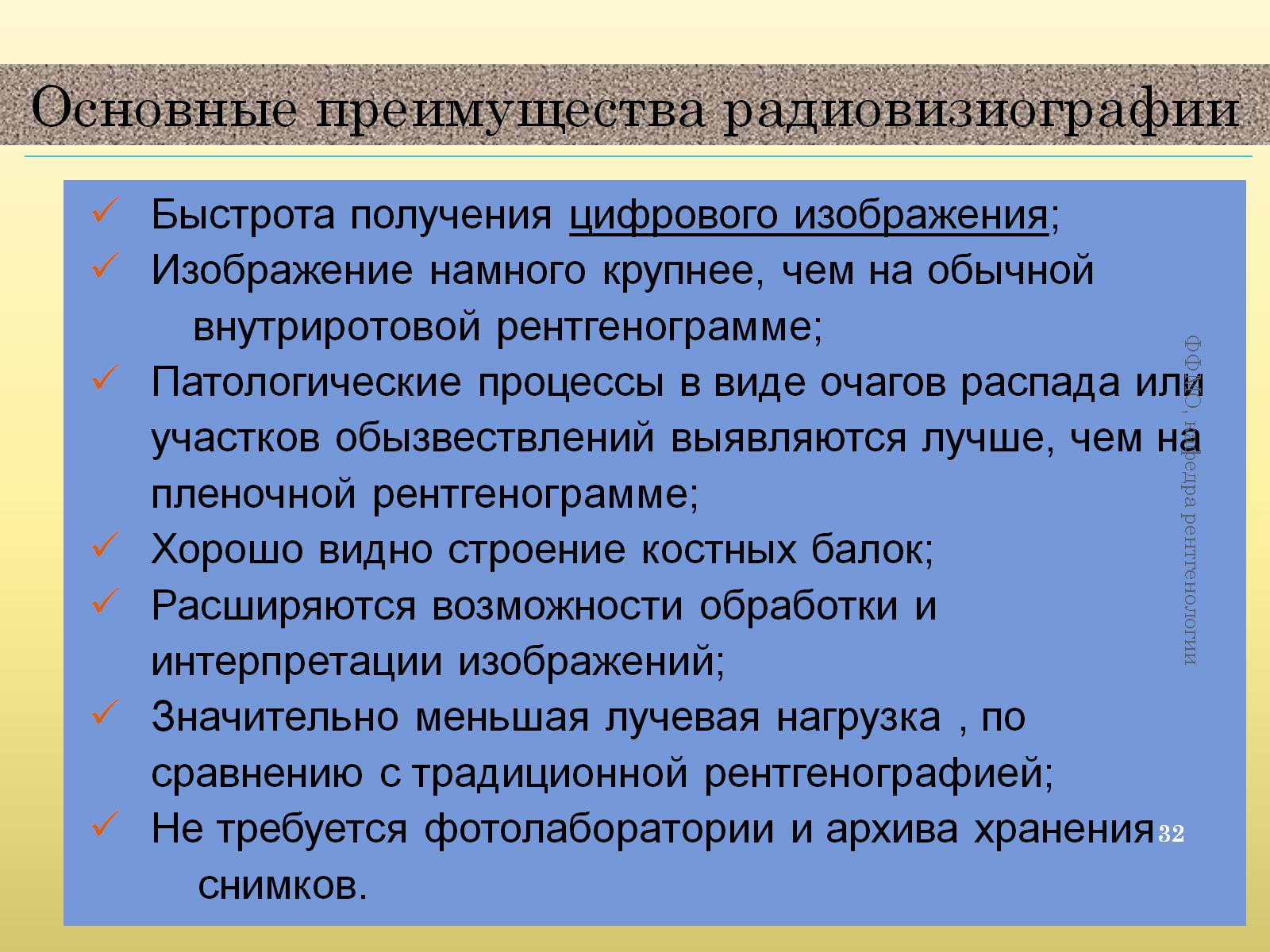 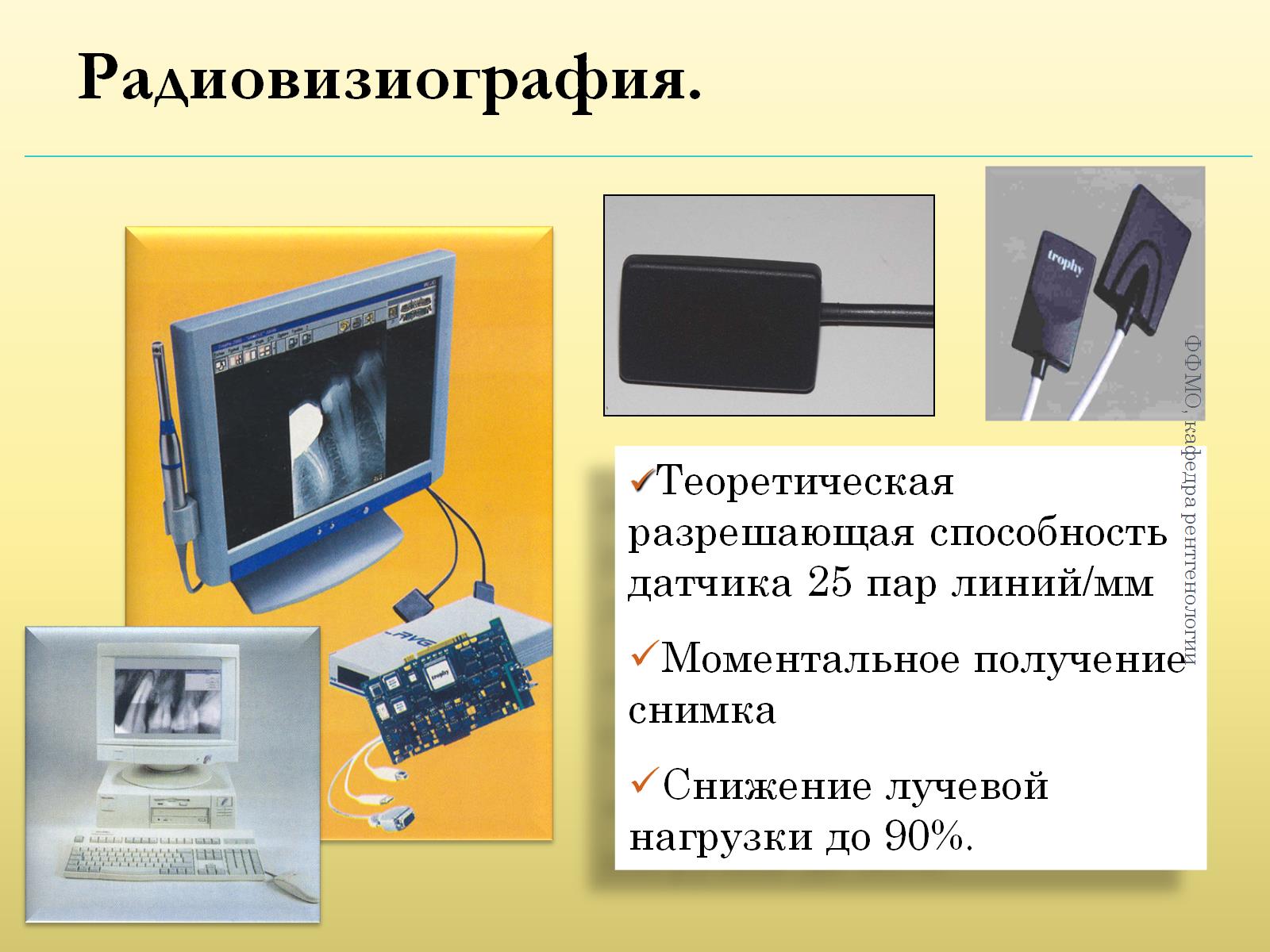 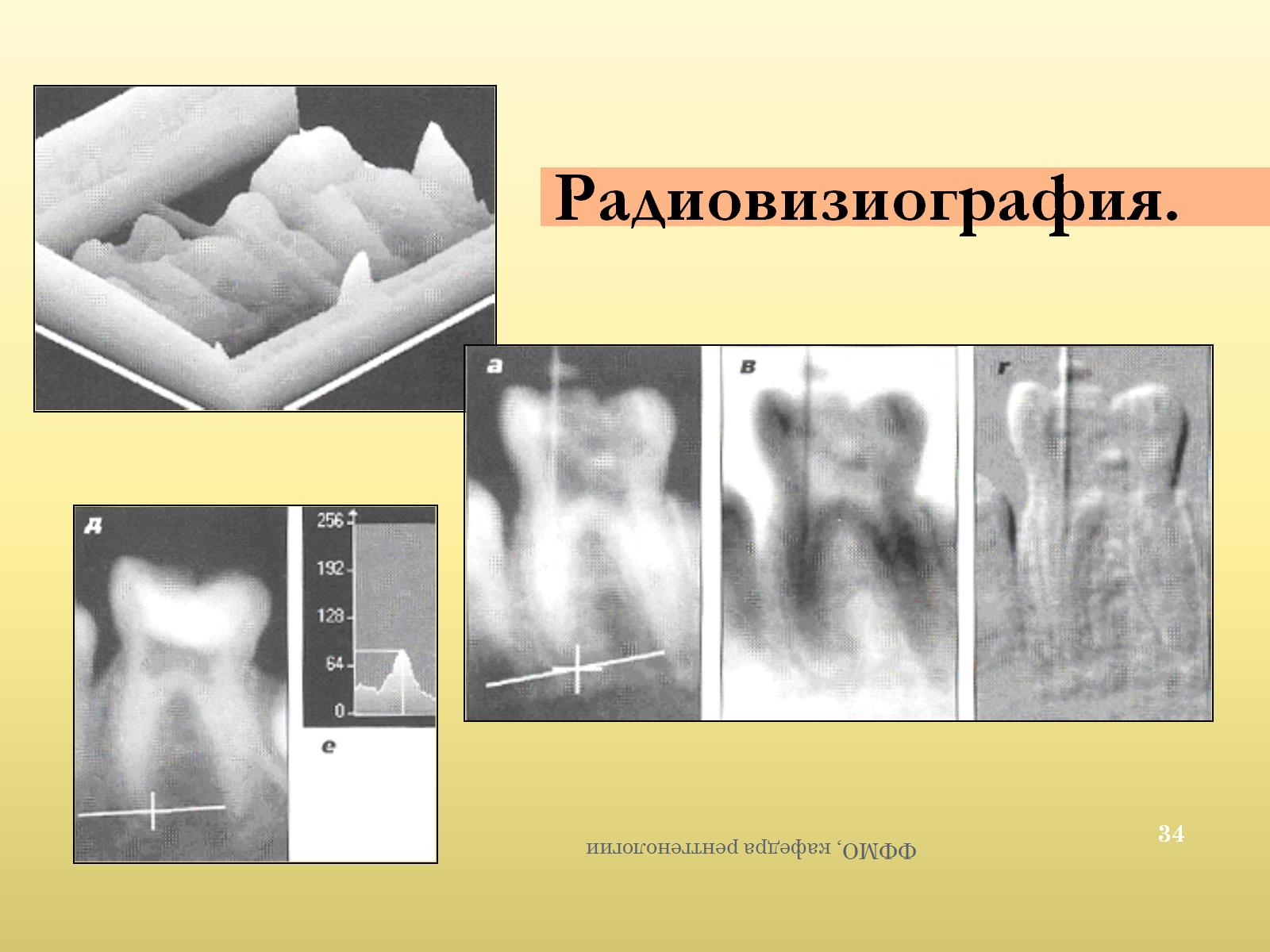 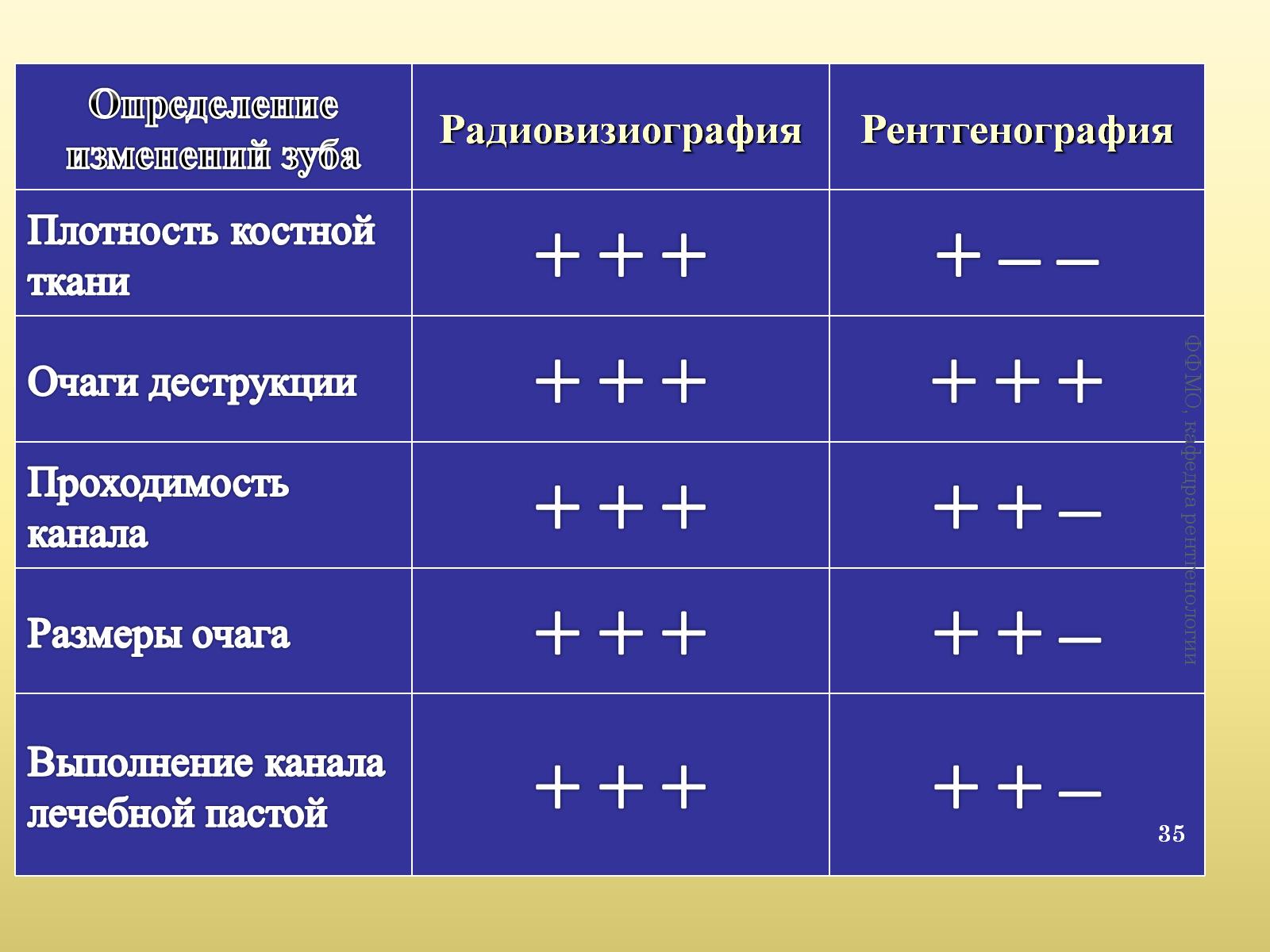 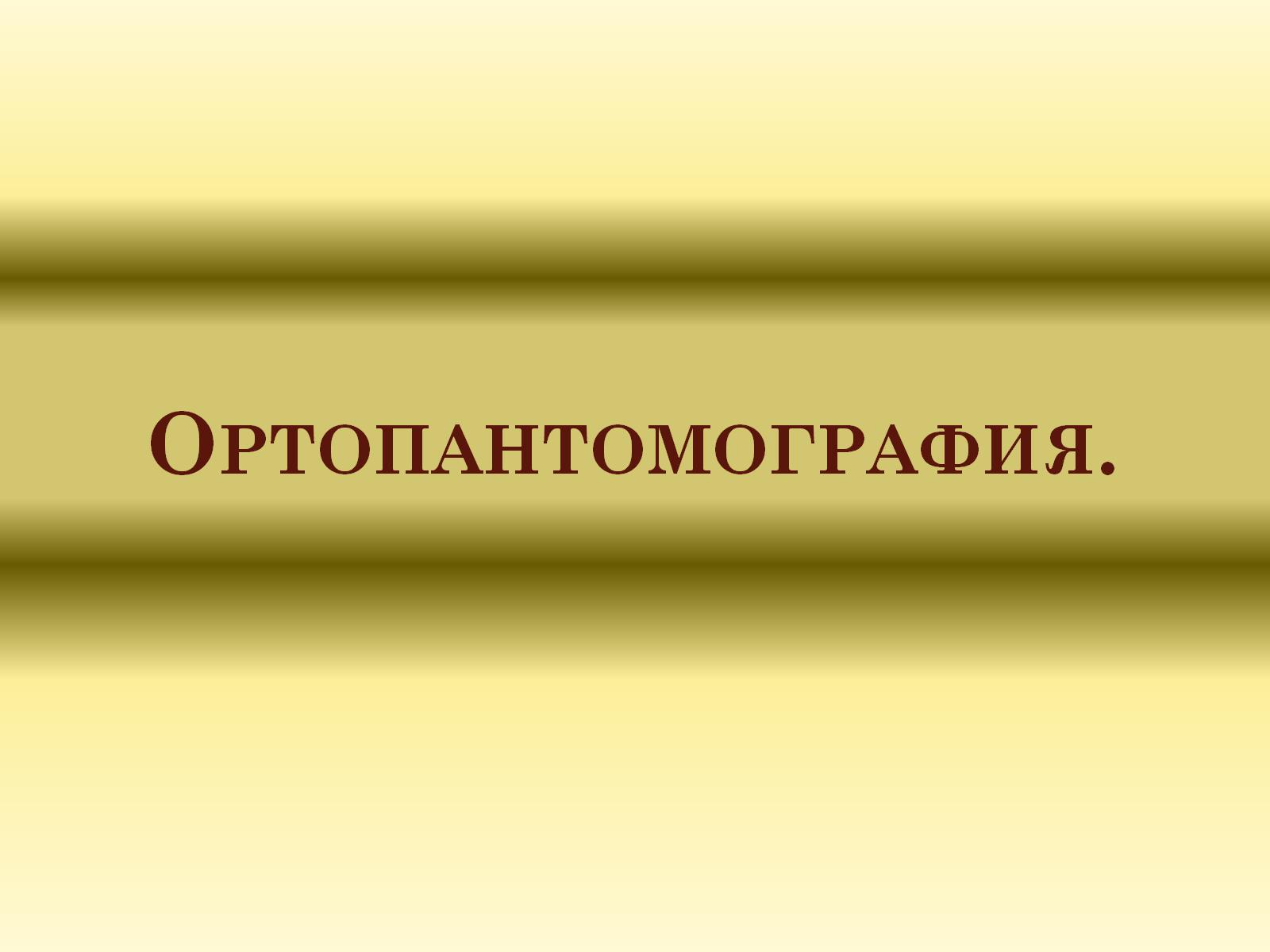 Ортопантомография.
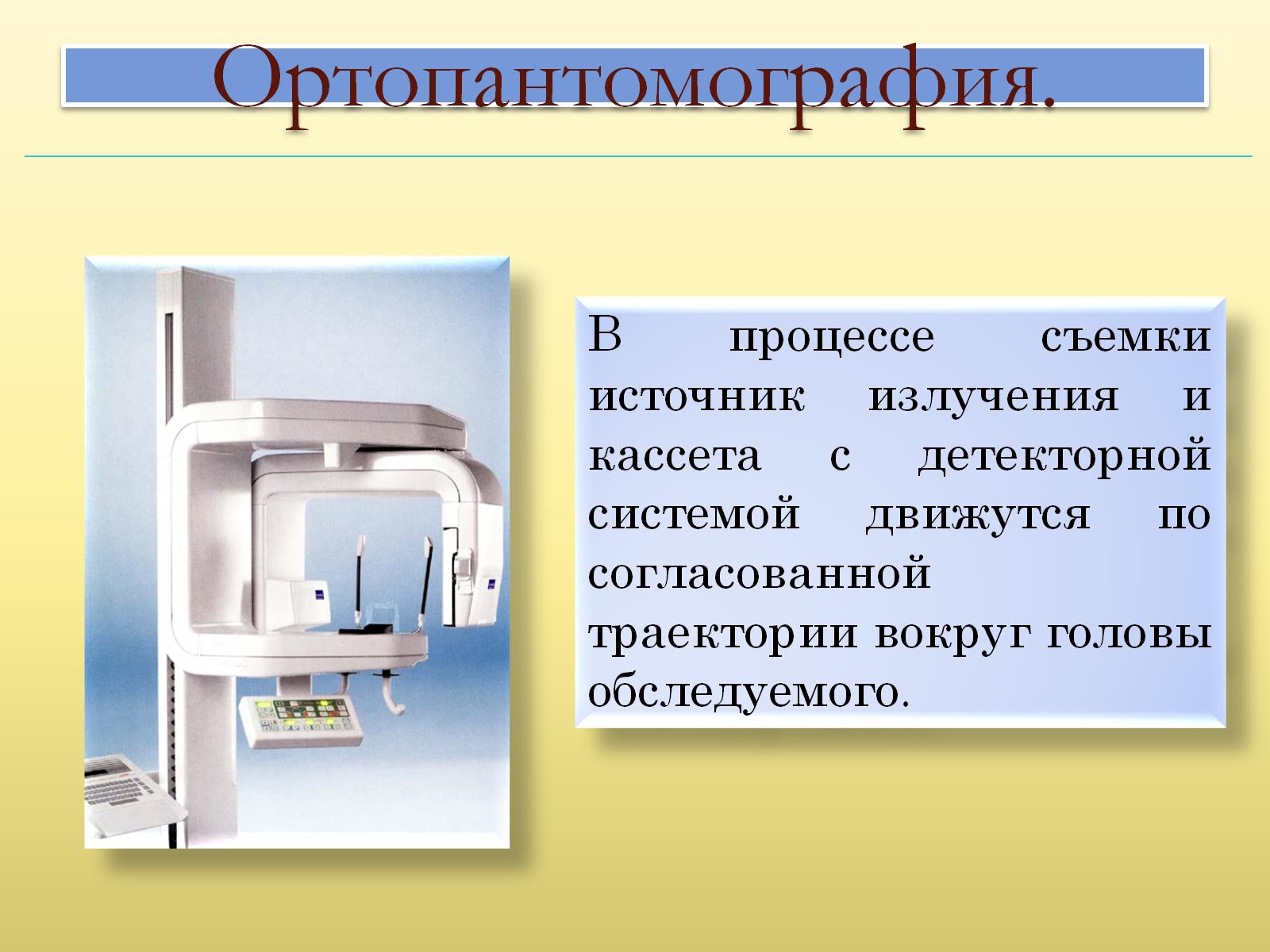 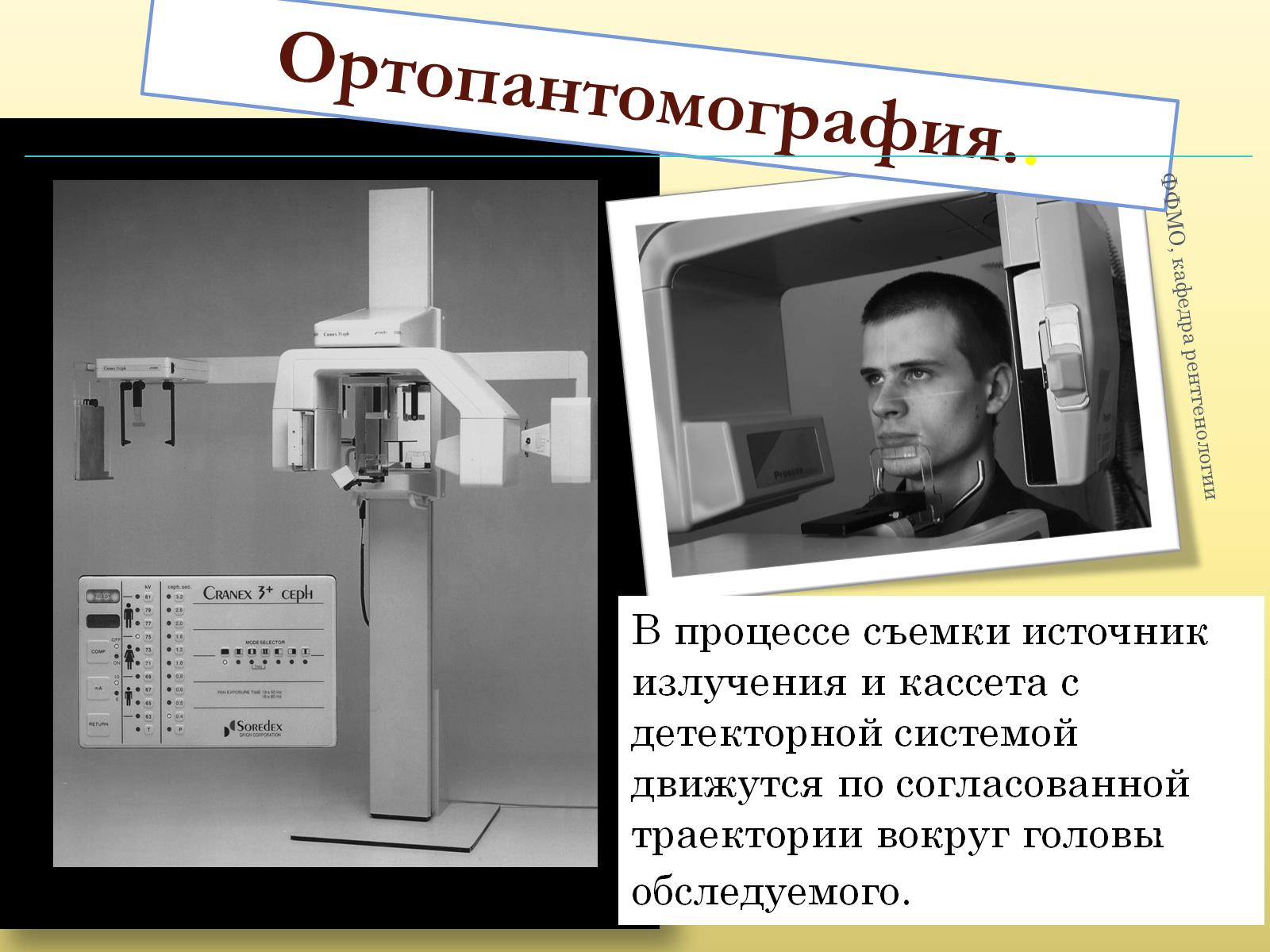 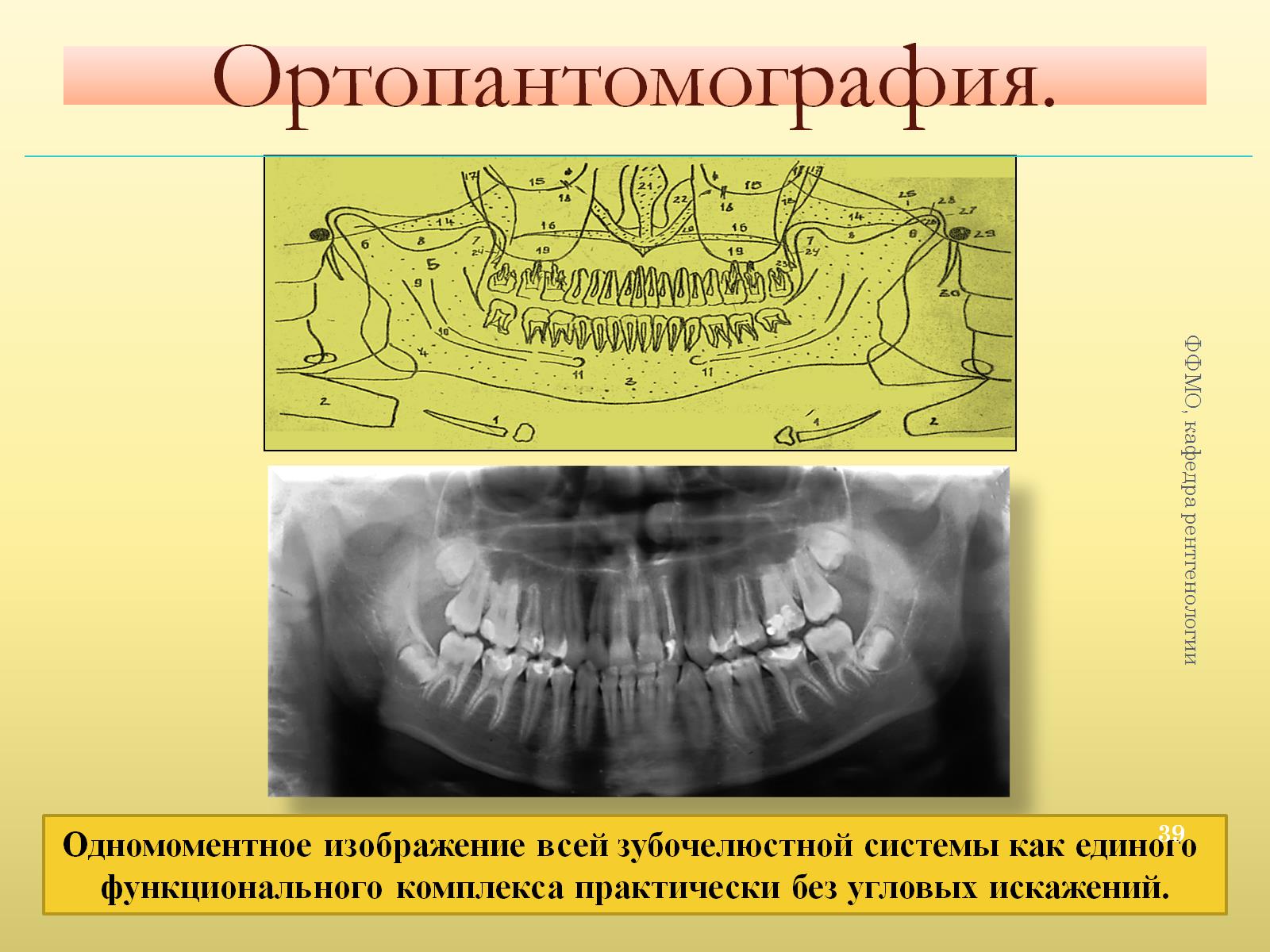 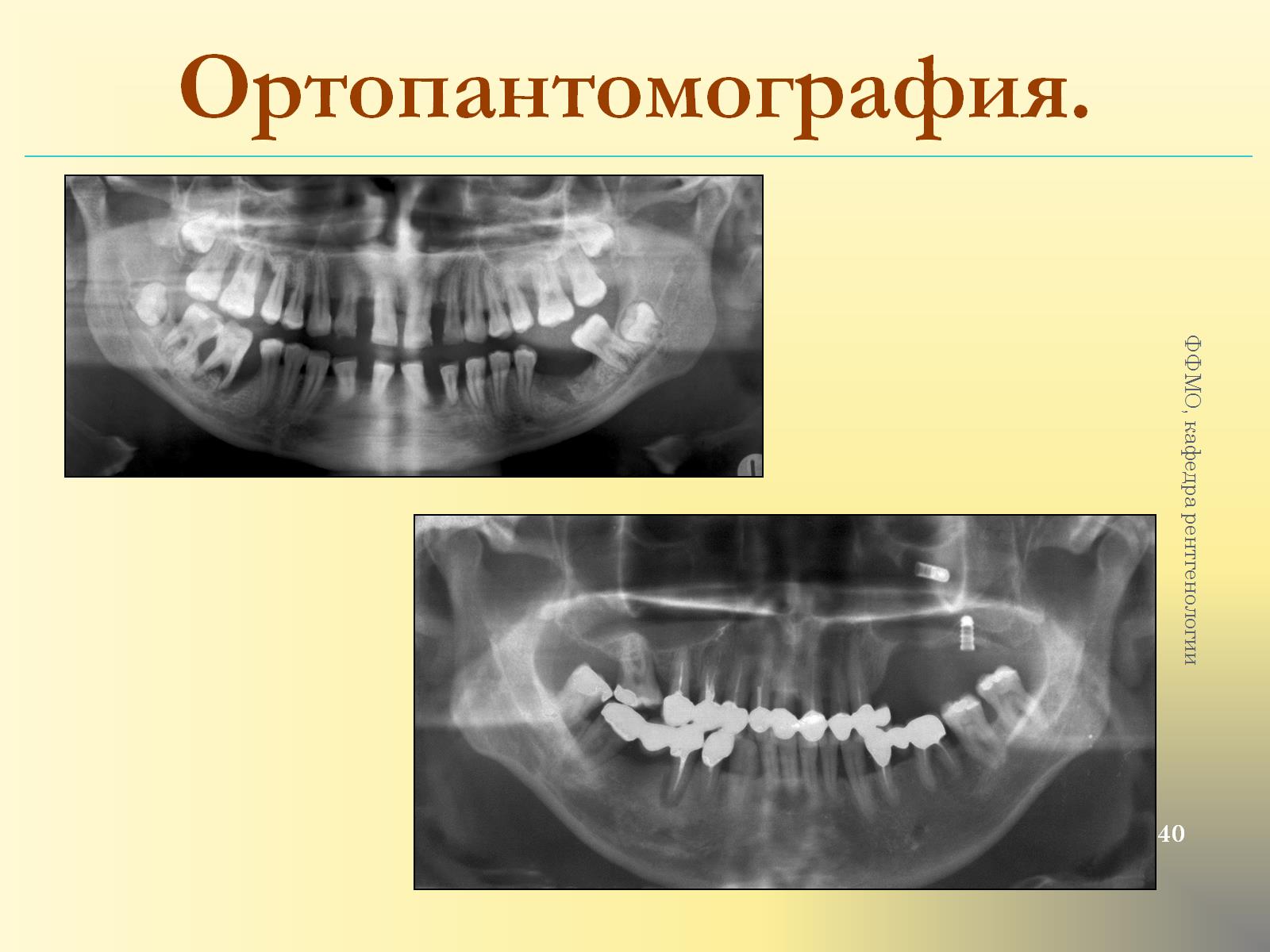 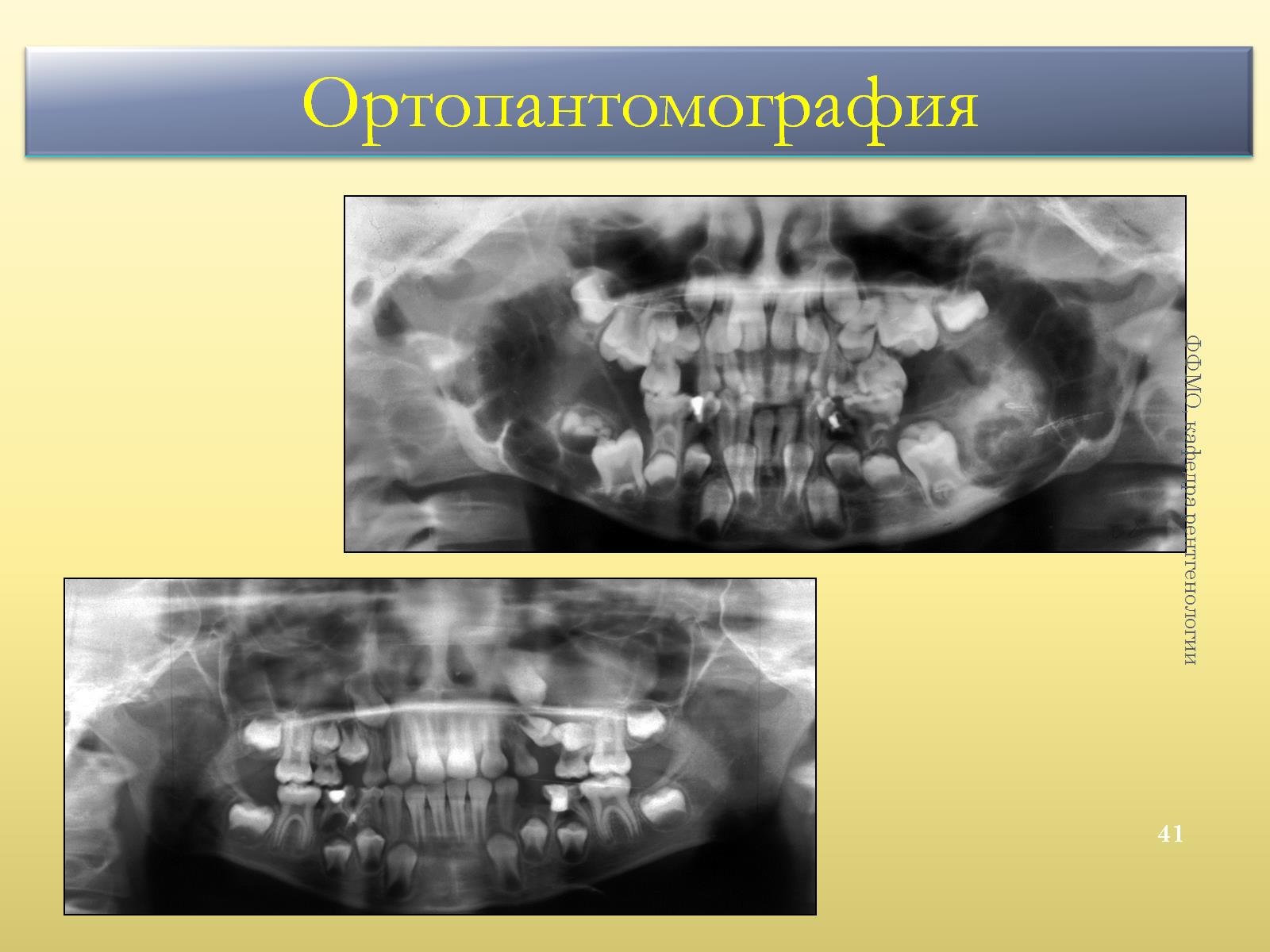 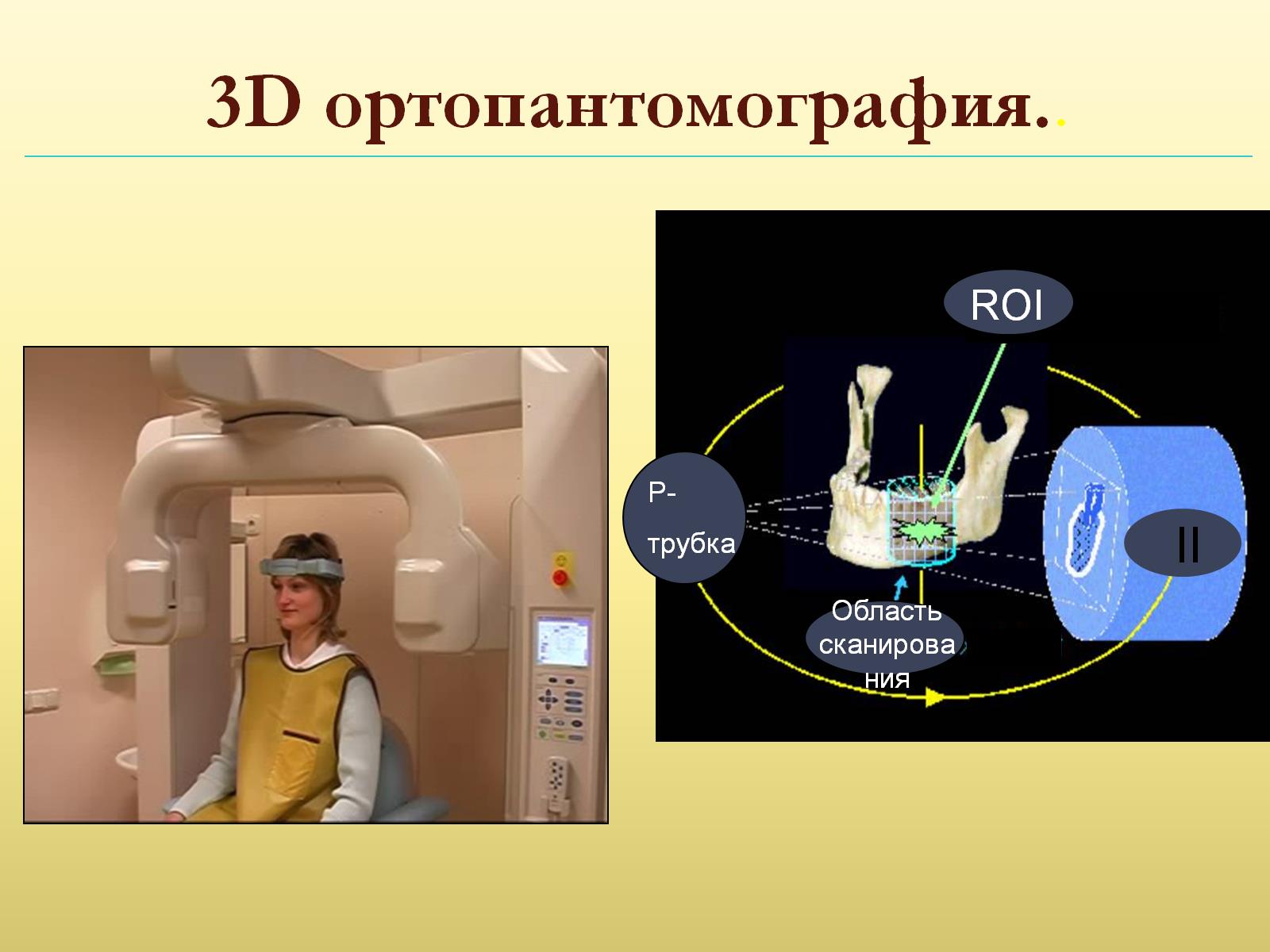 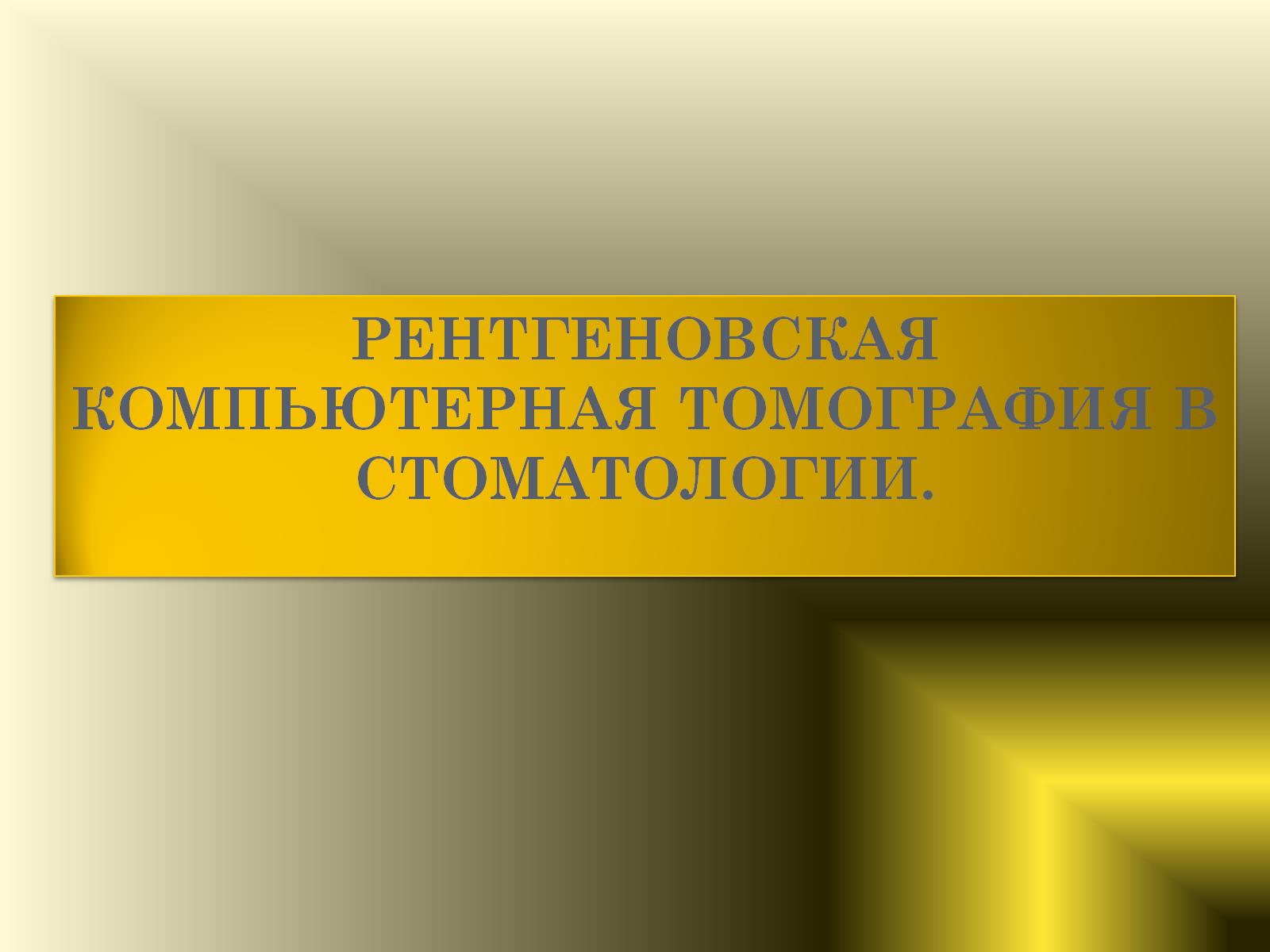 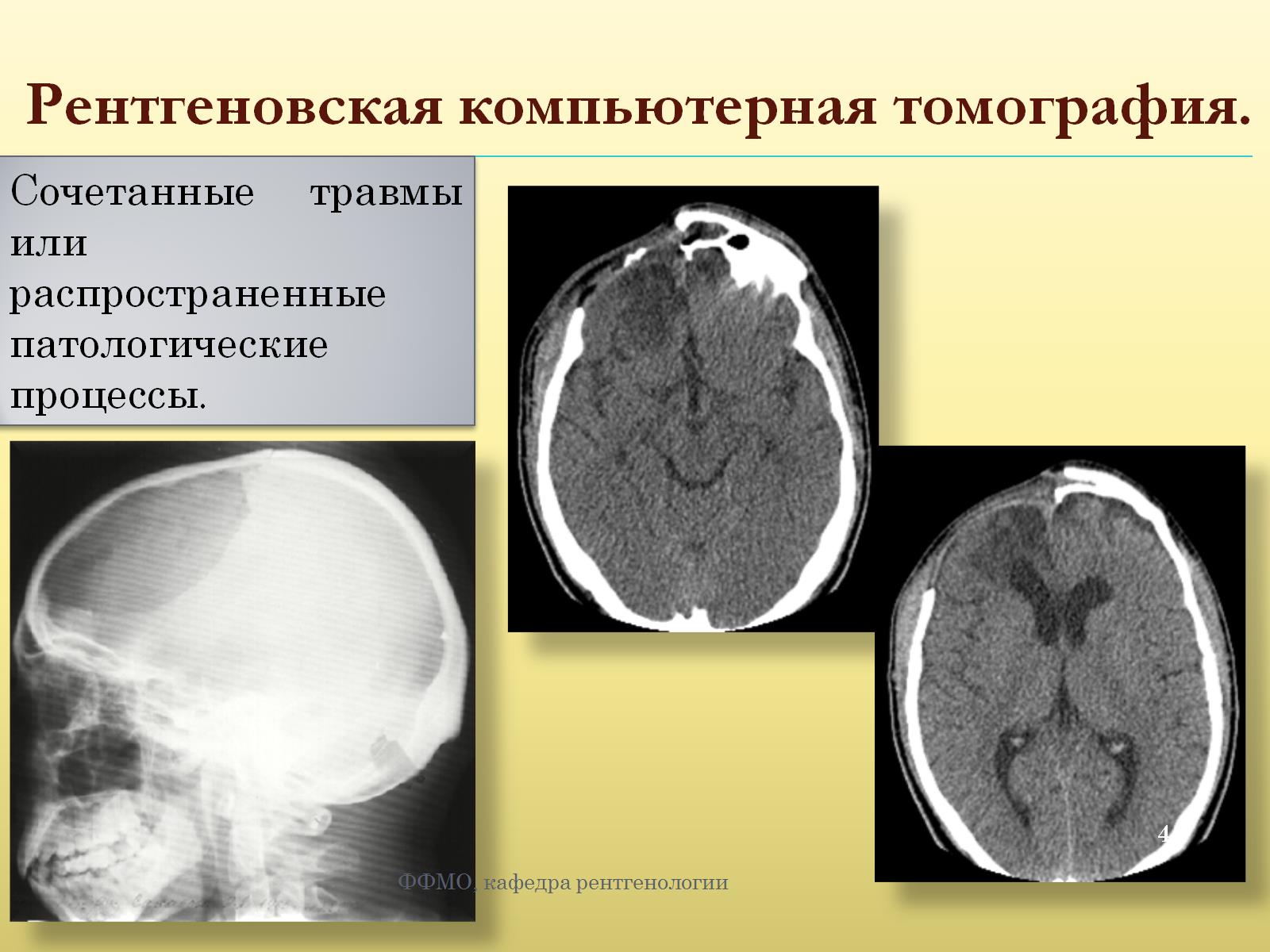 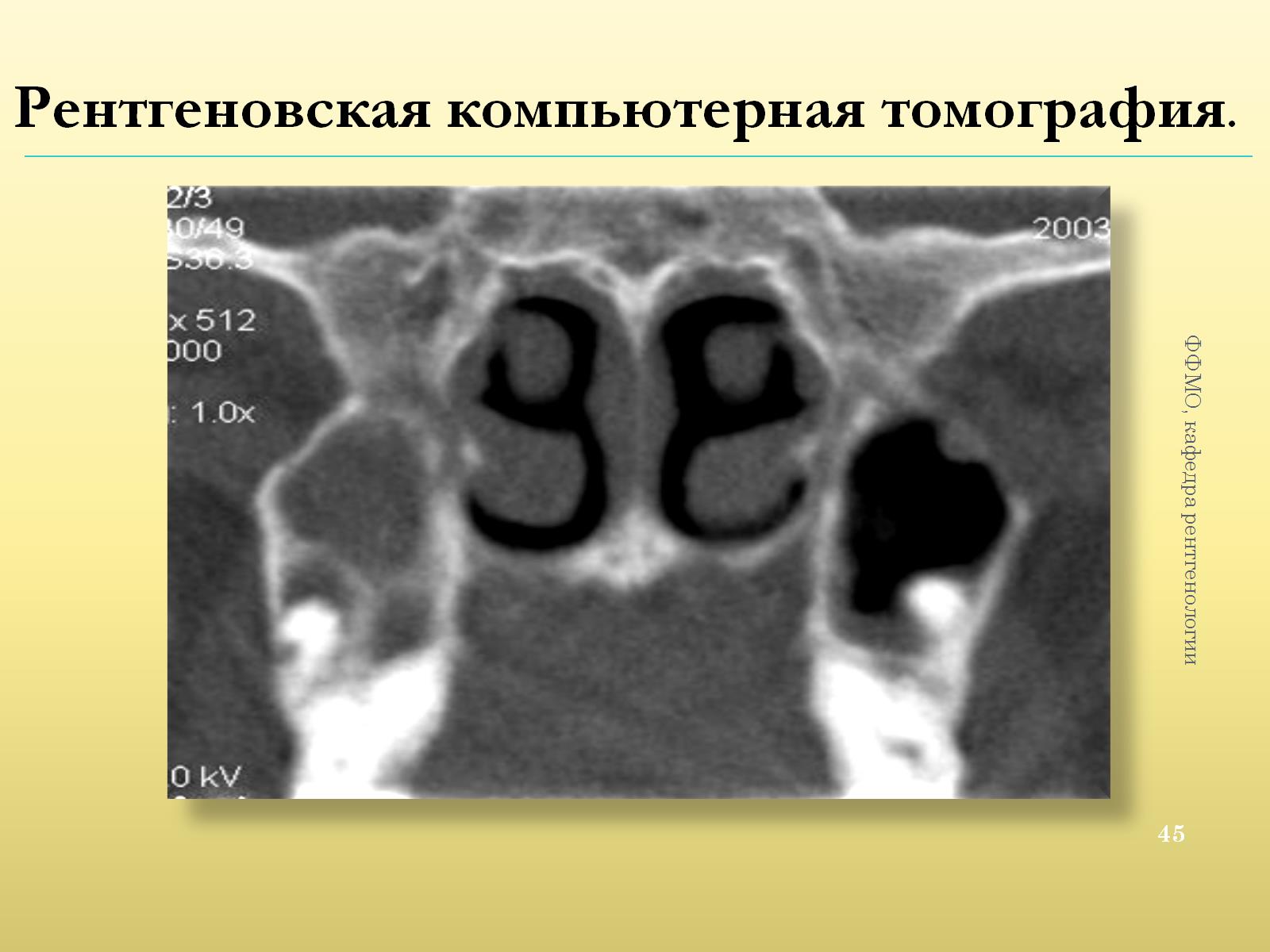 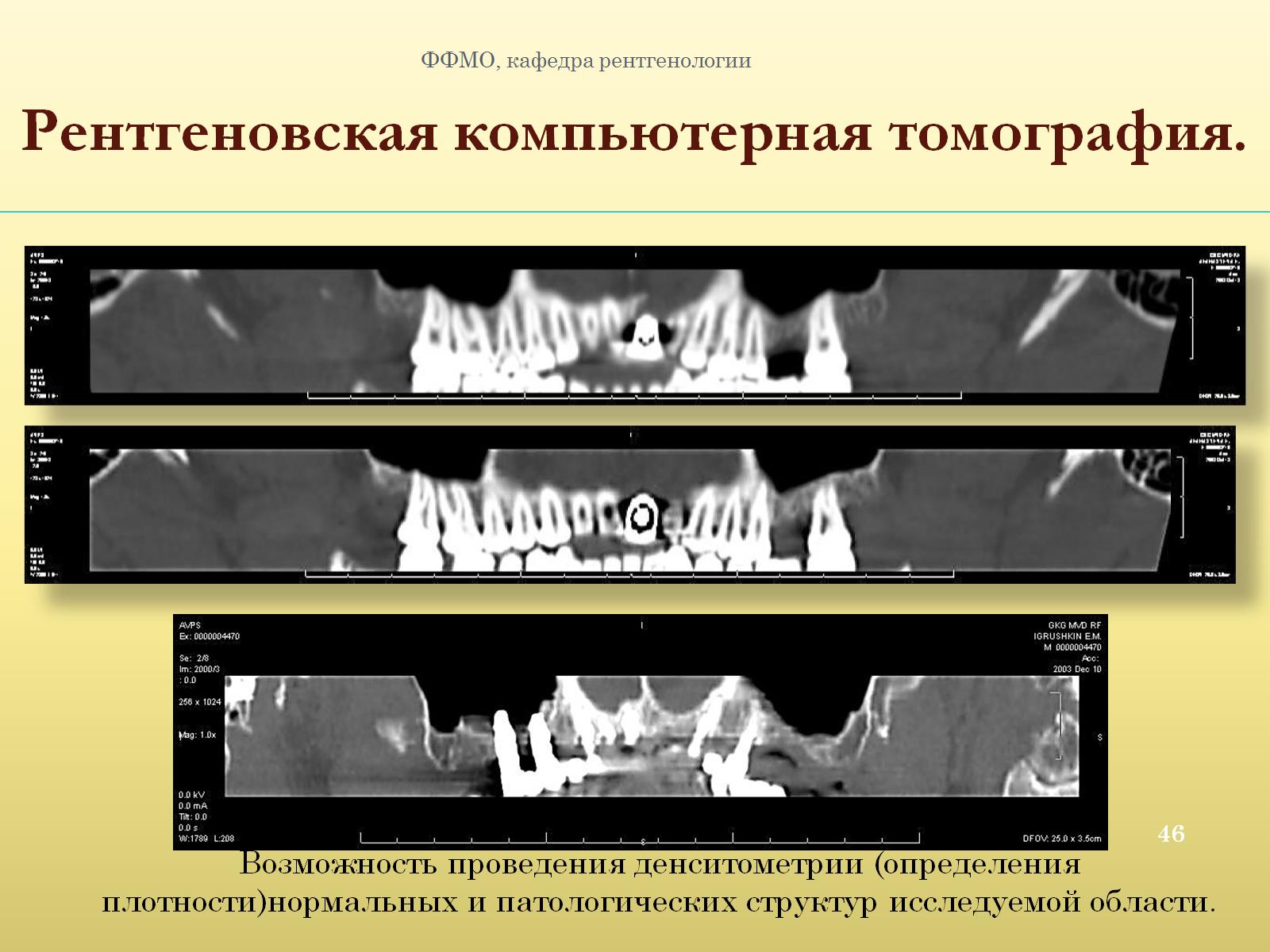 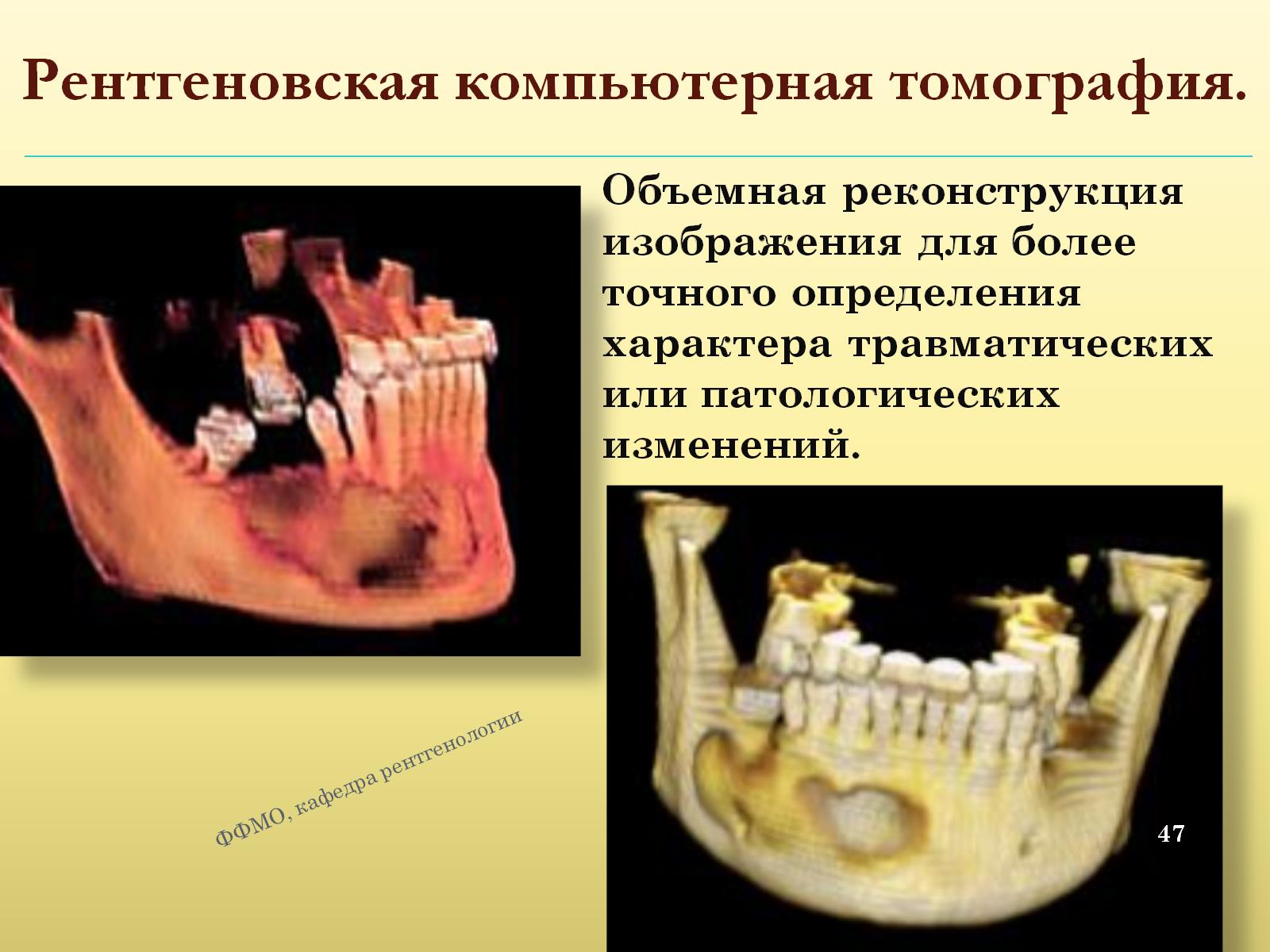 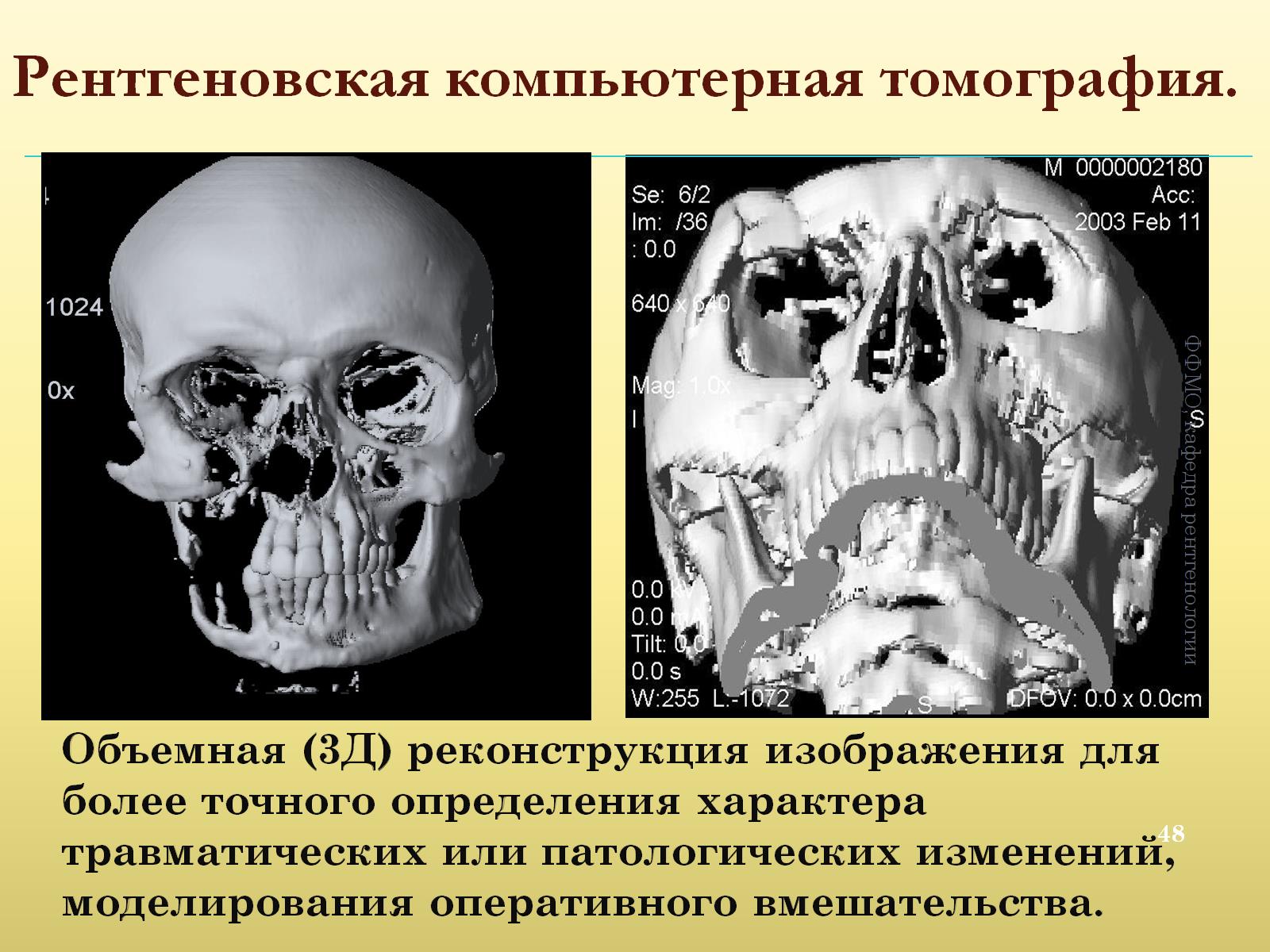 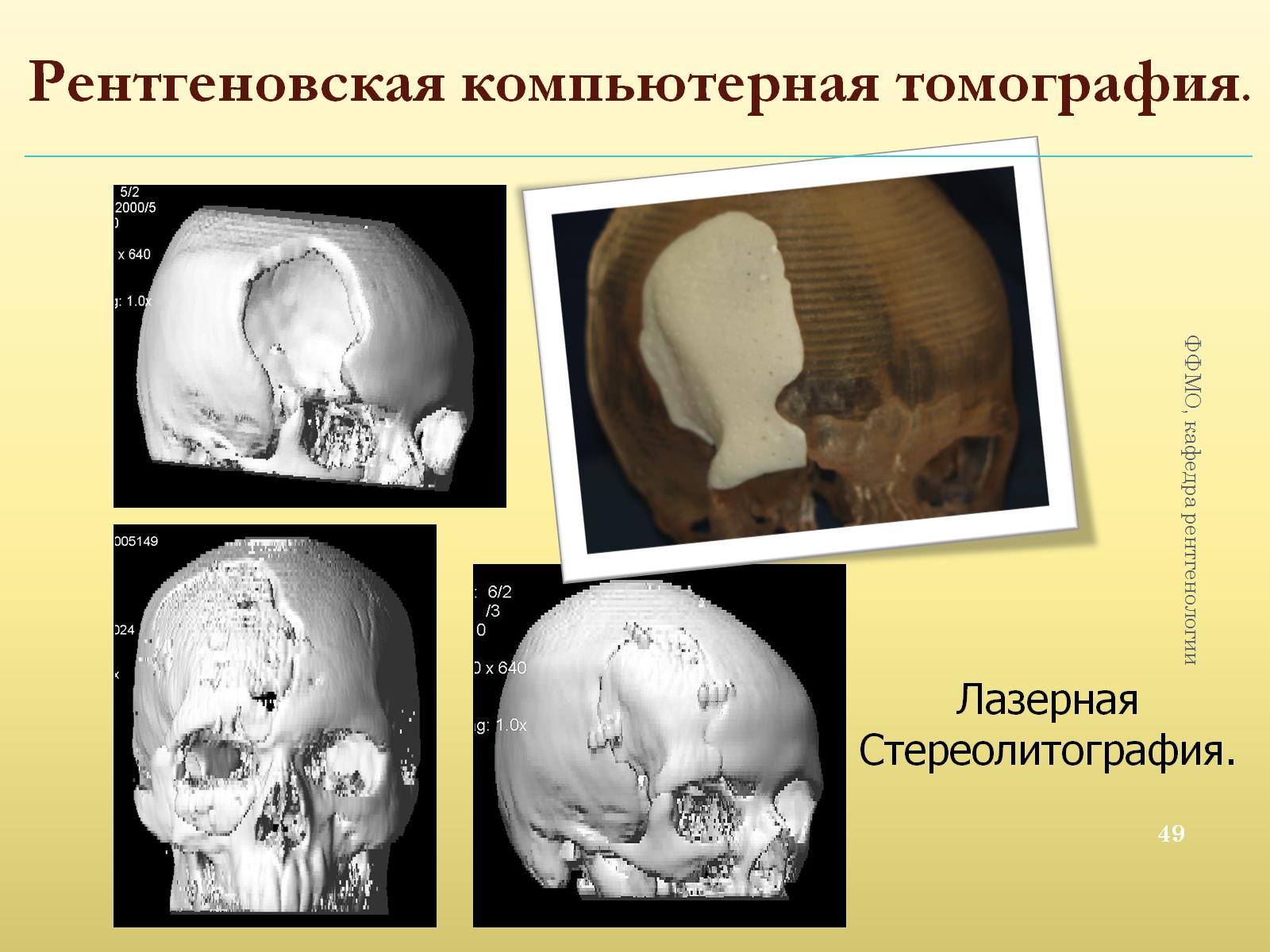 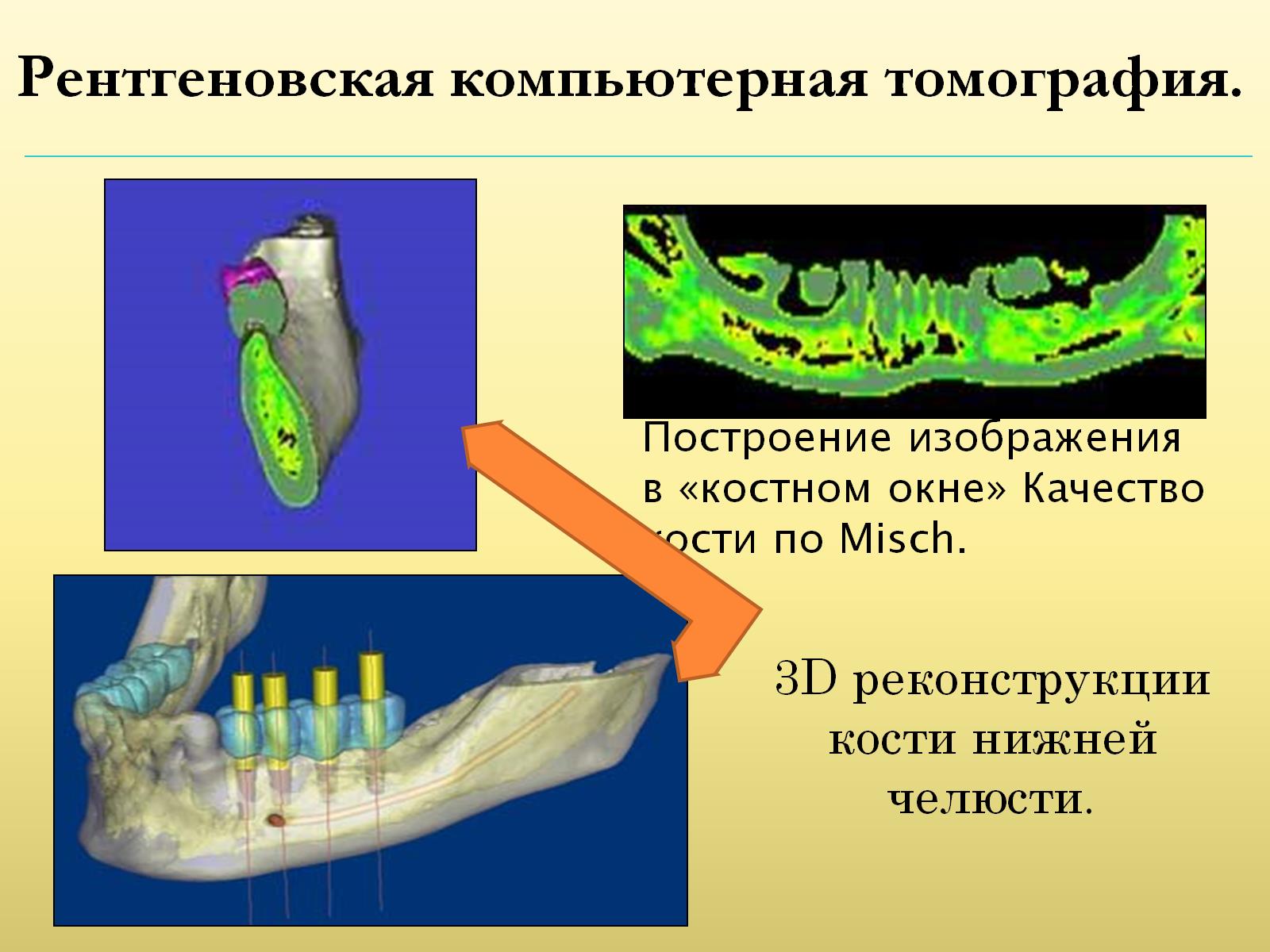 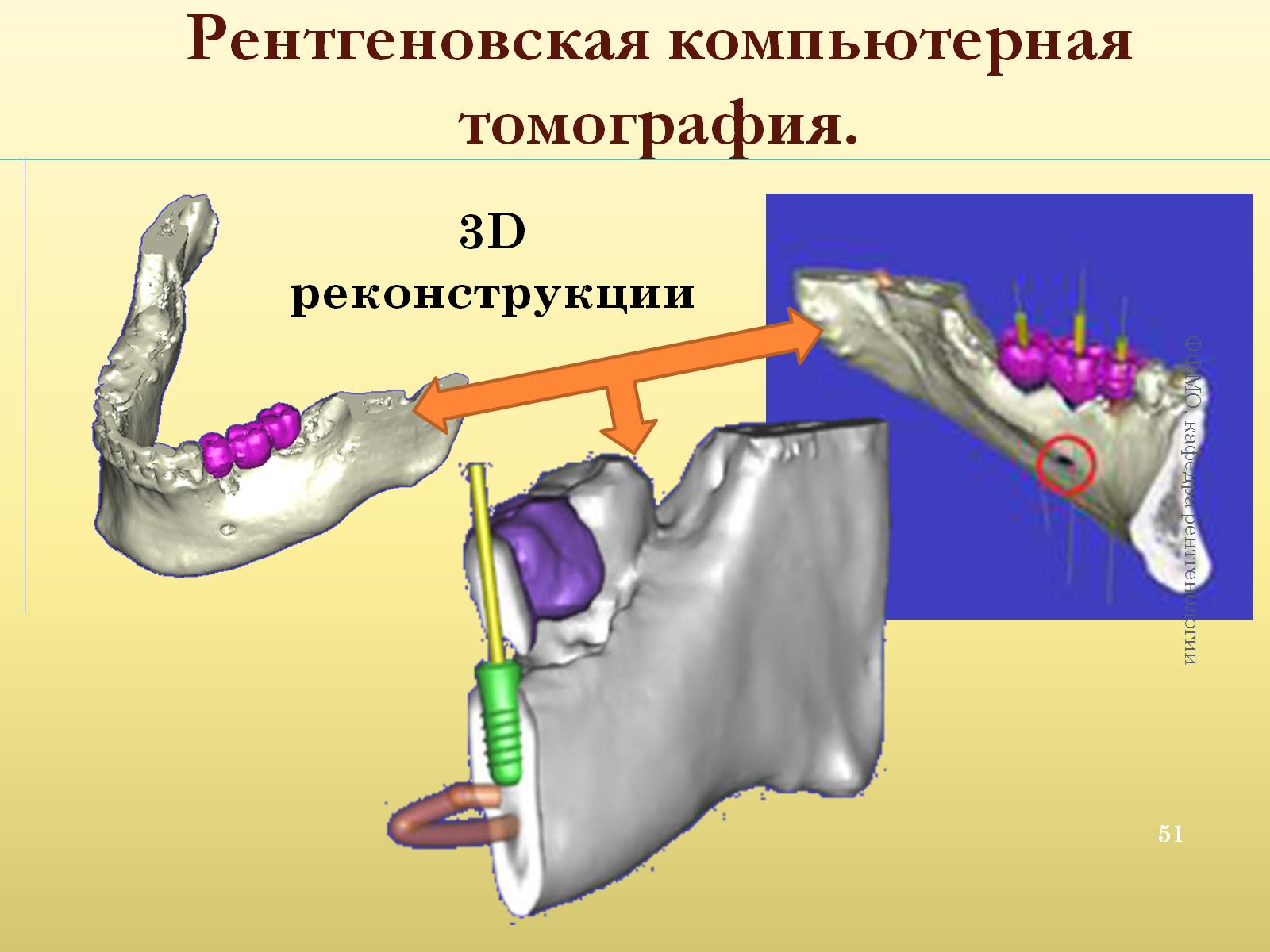 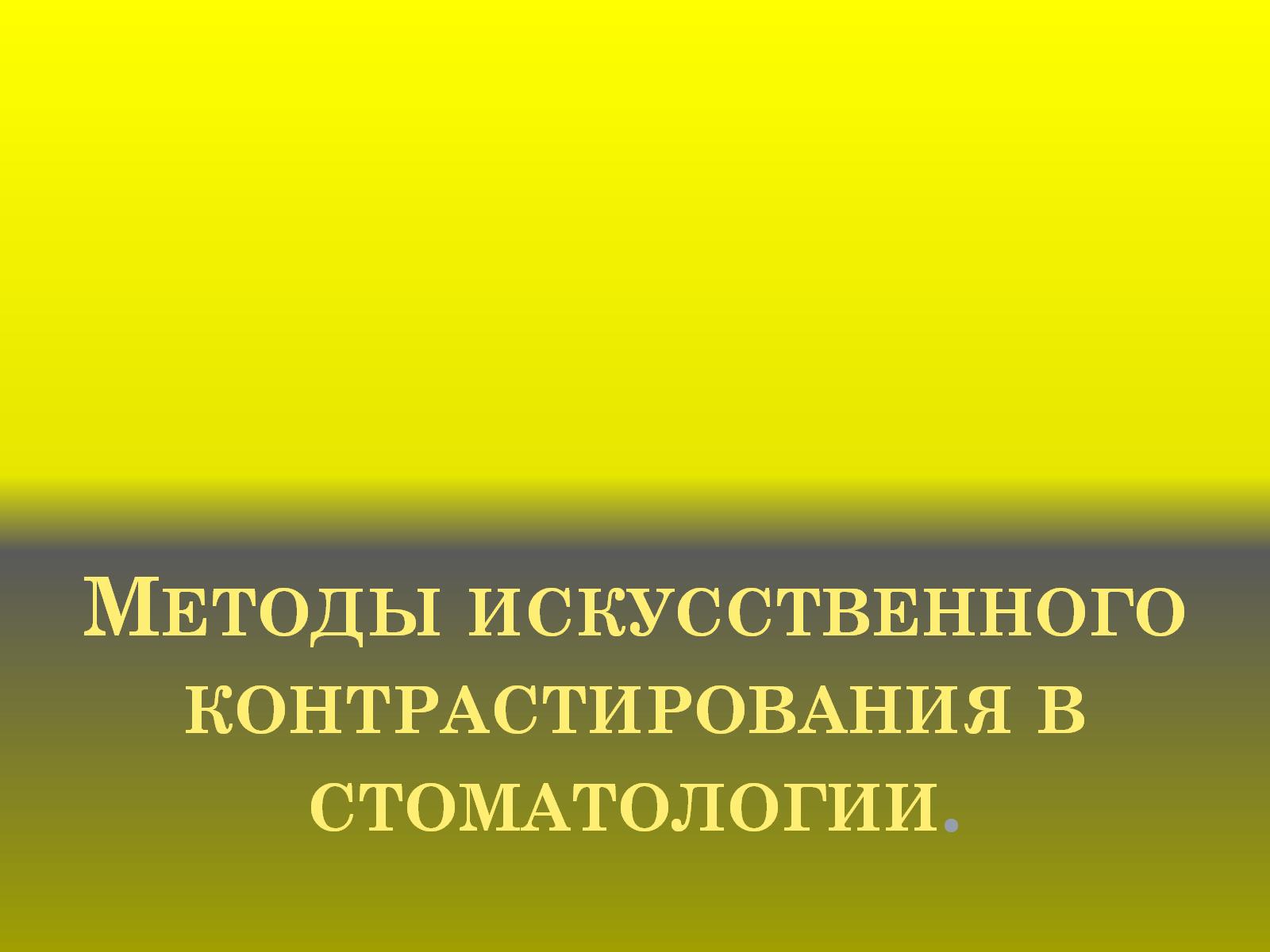 Методы искусственного контрастирования в стоматологии.
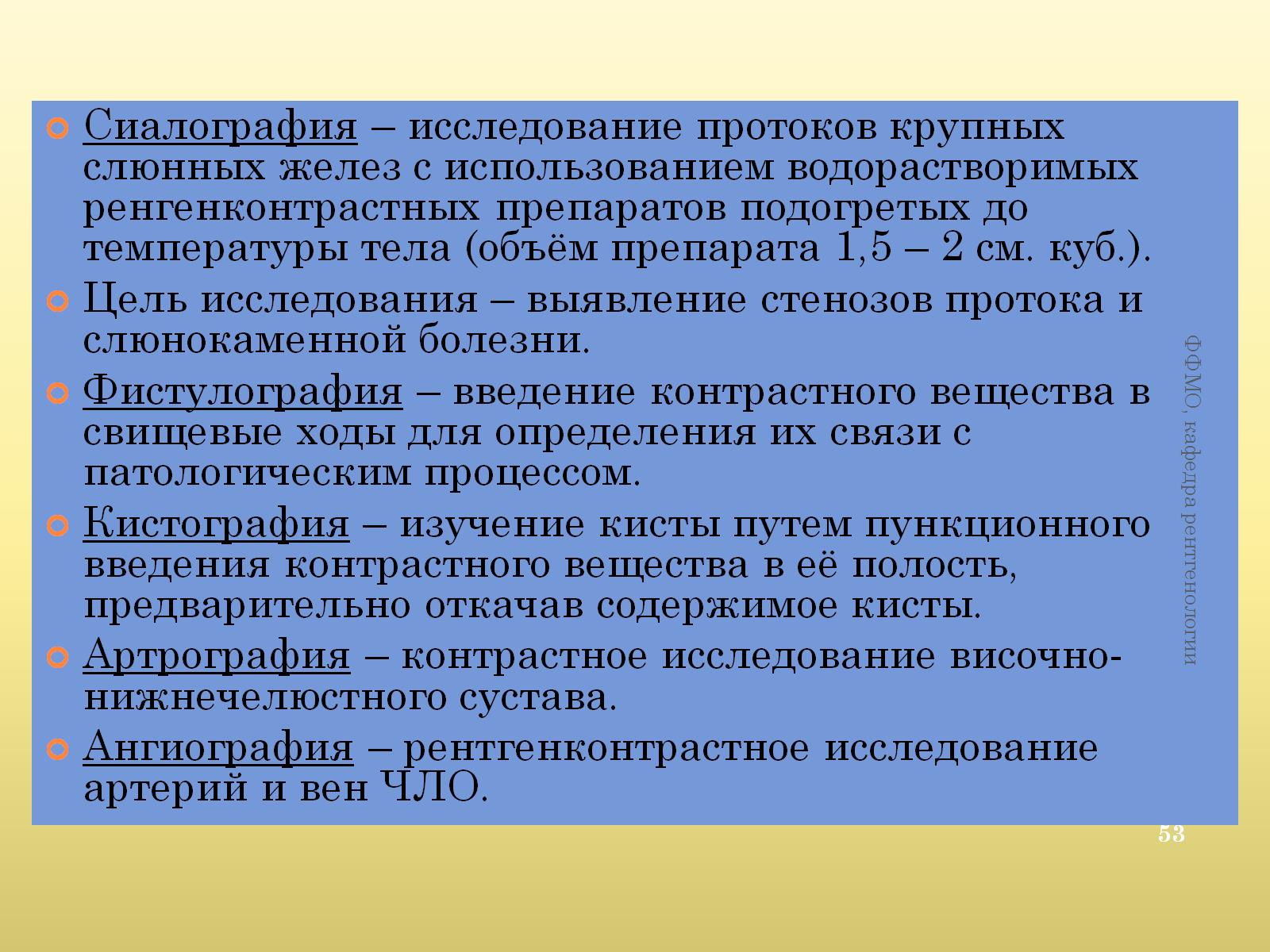 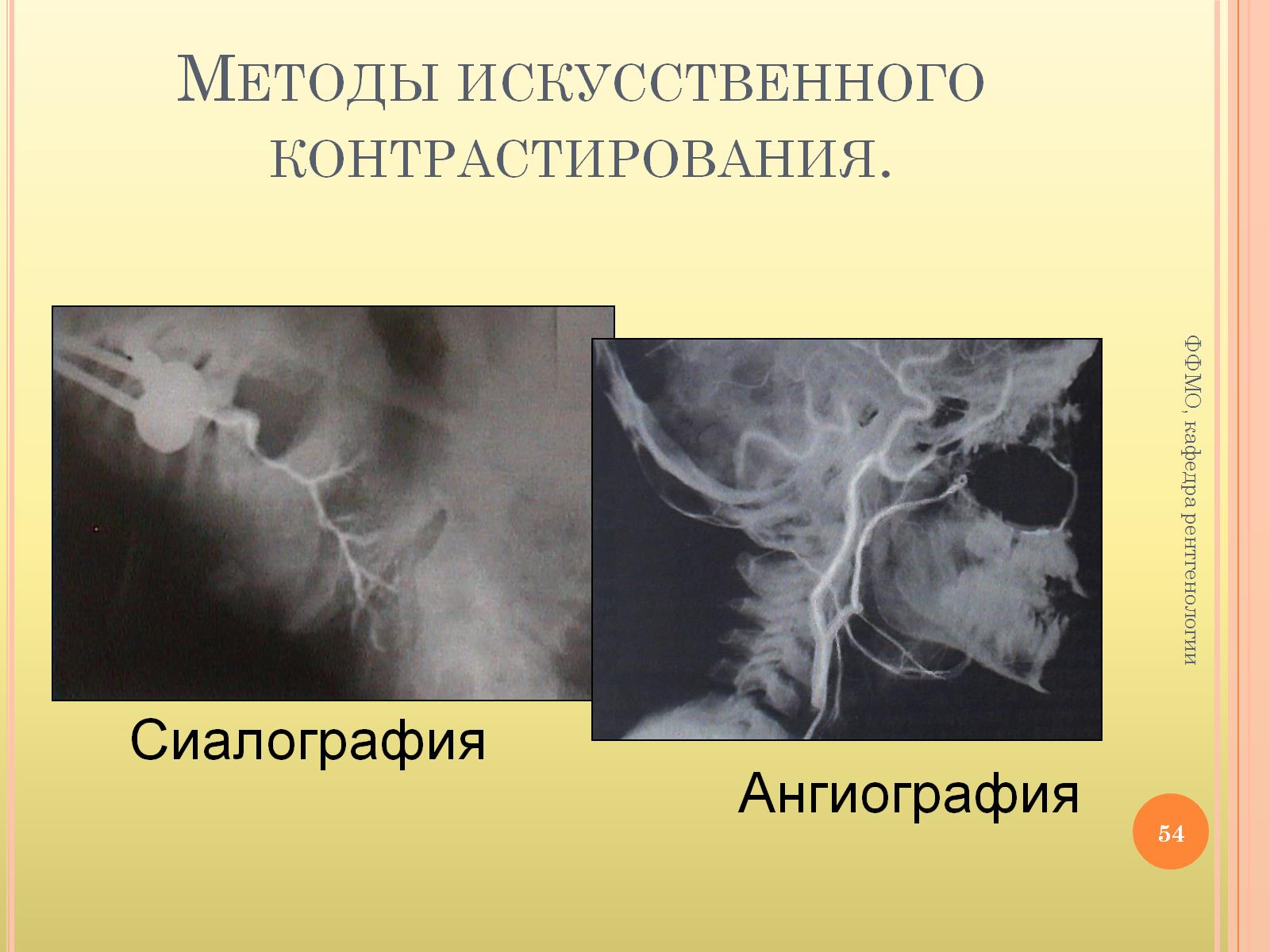 Методы искусственного контрастирования.
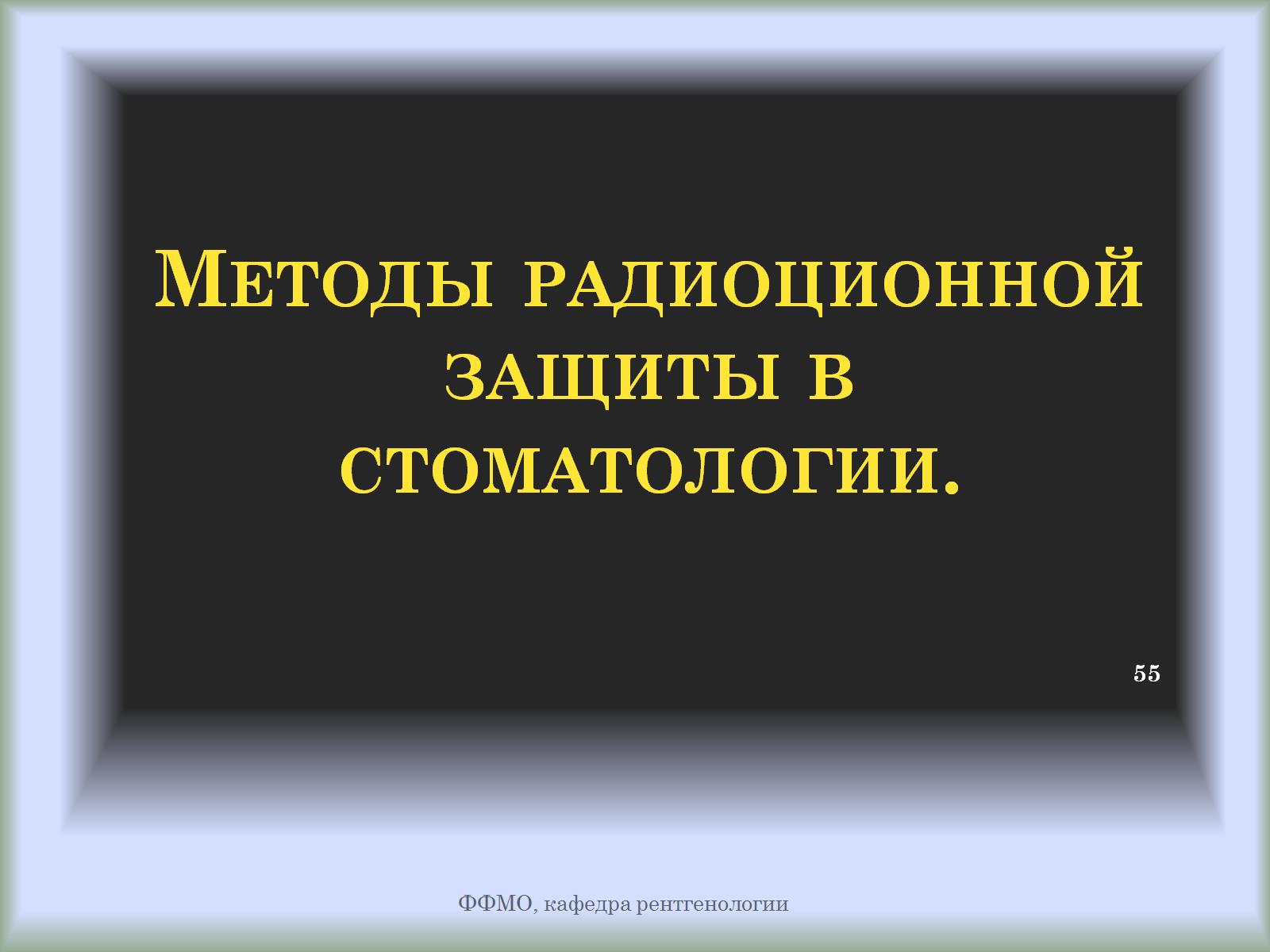 Методы радиоционной защиты в стоматологии.
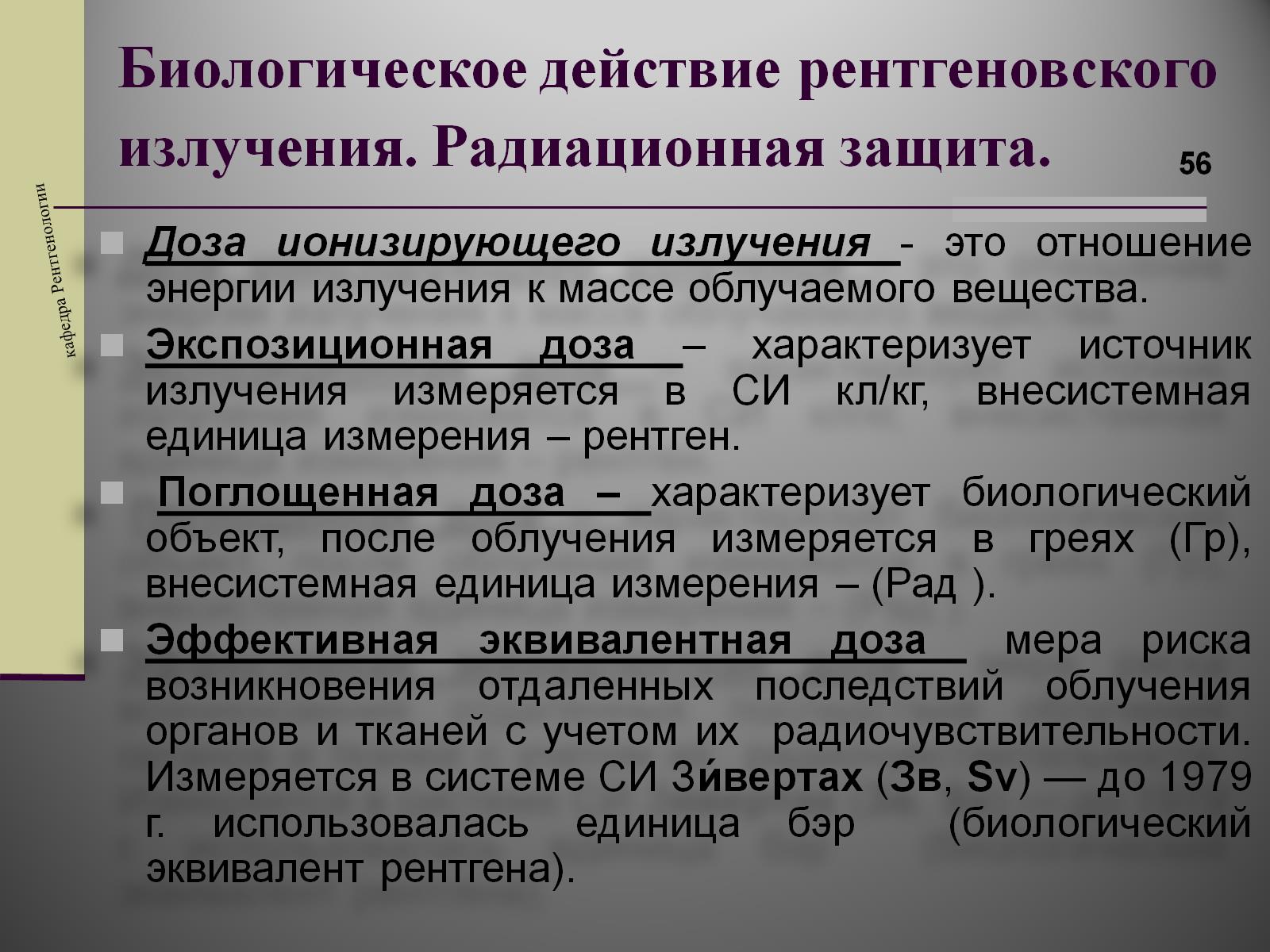 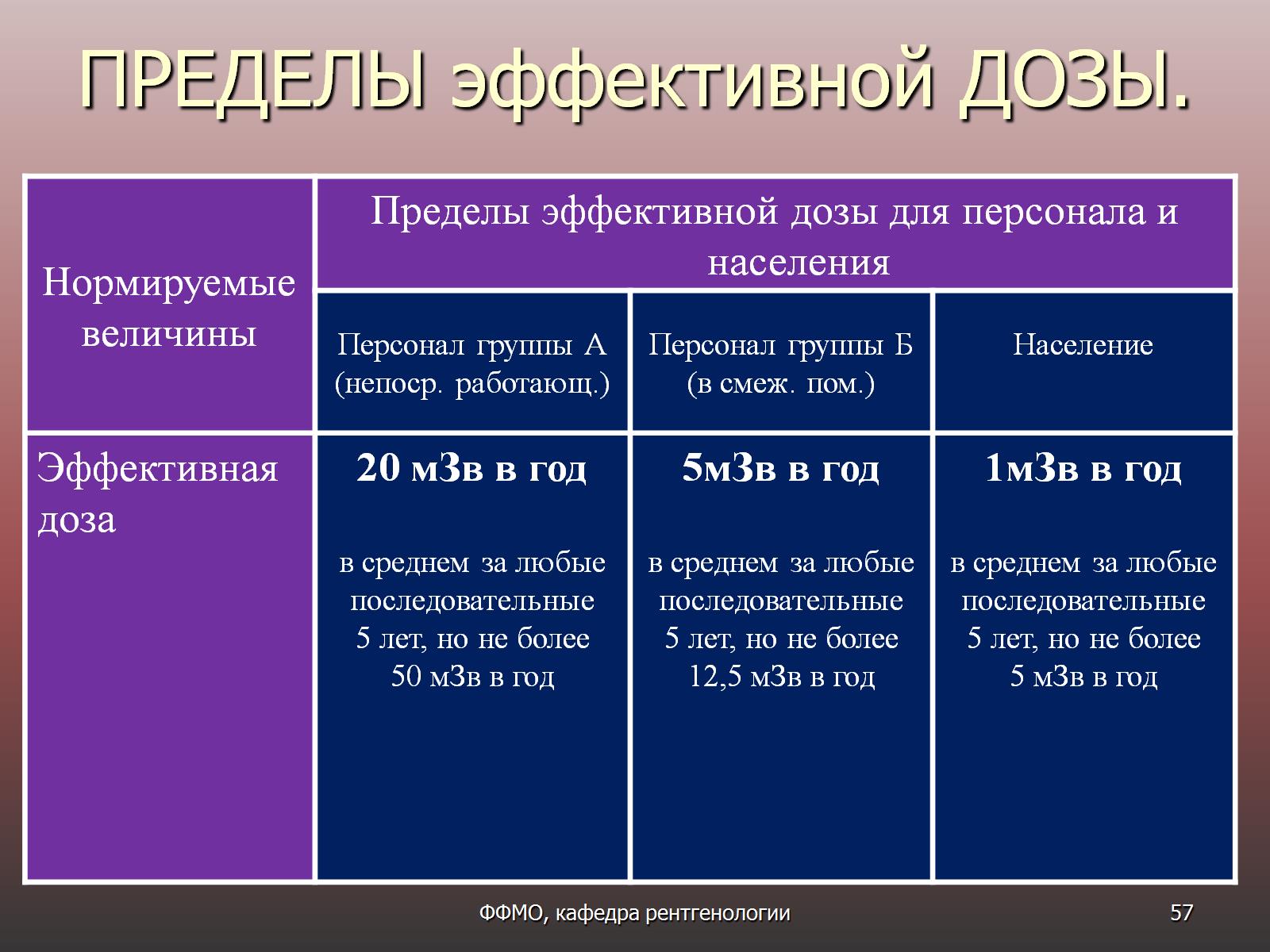 ПРЕДЕЛЫ эффективной ДОЗЫ.
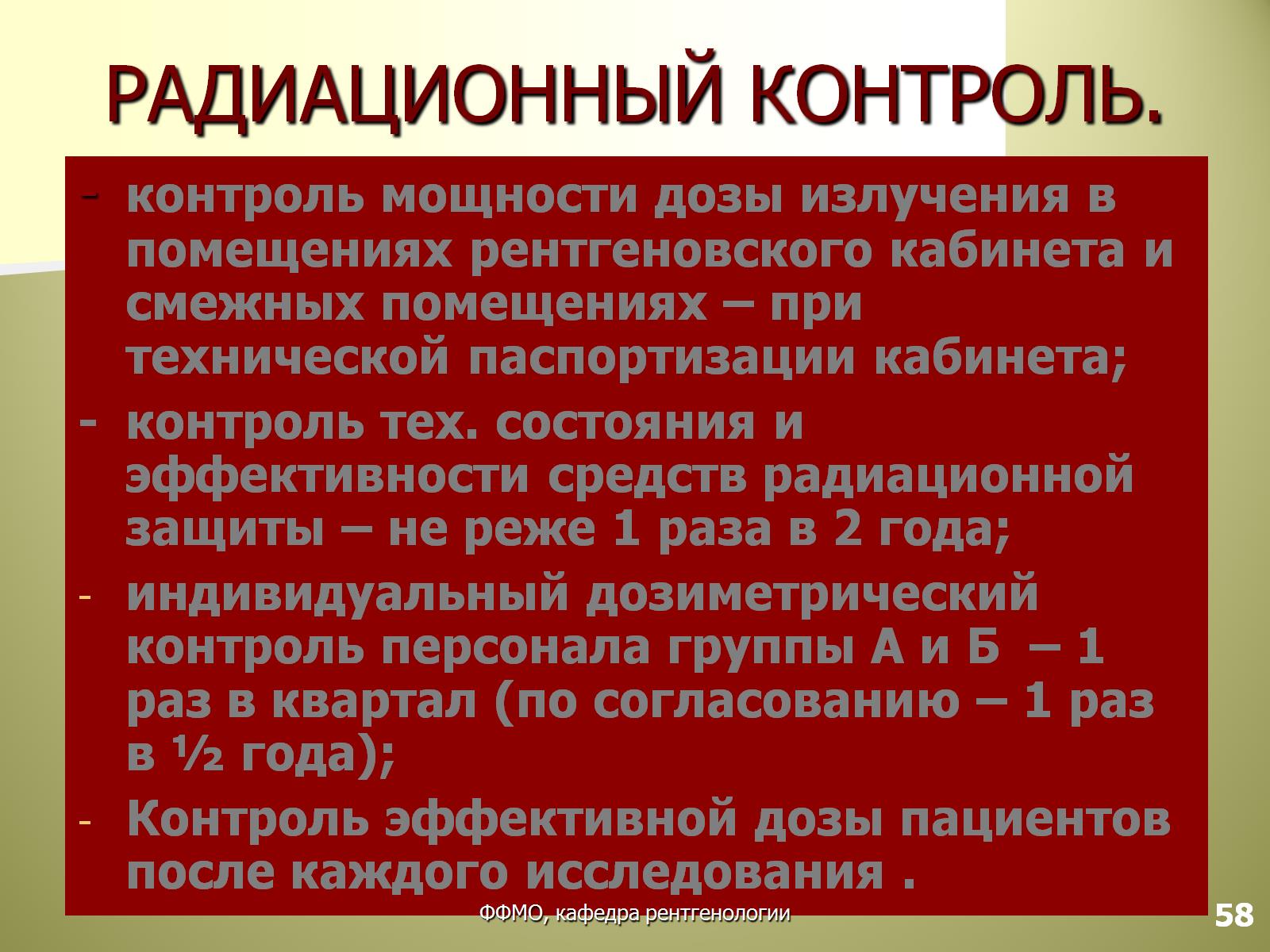 РАДИАЦИОННЫЙ КОНТРОЛЬ.
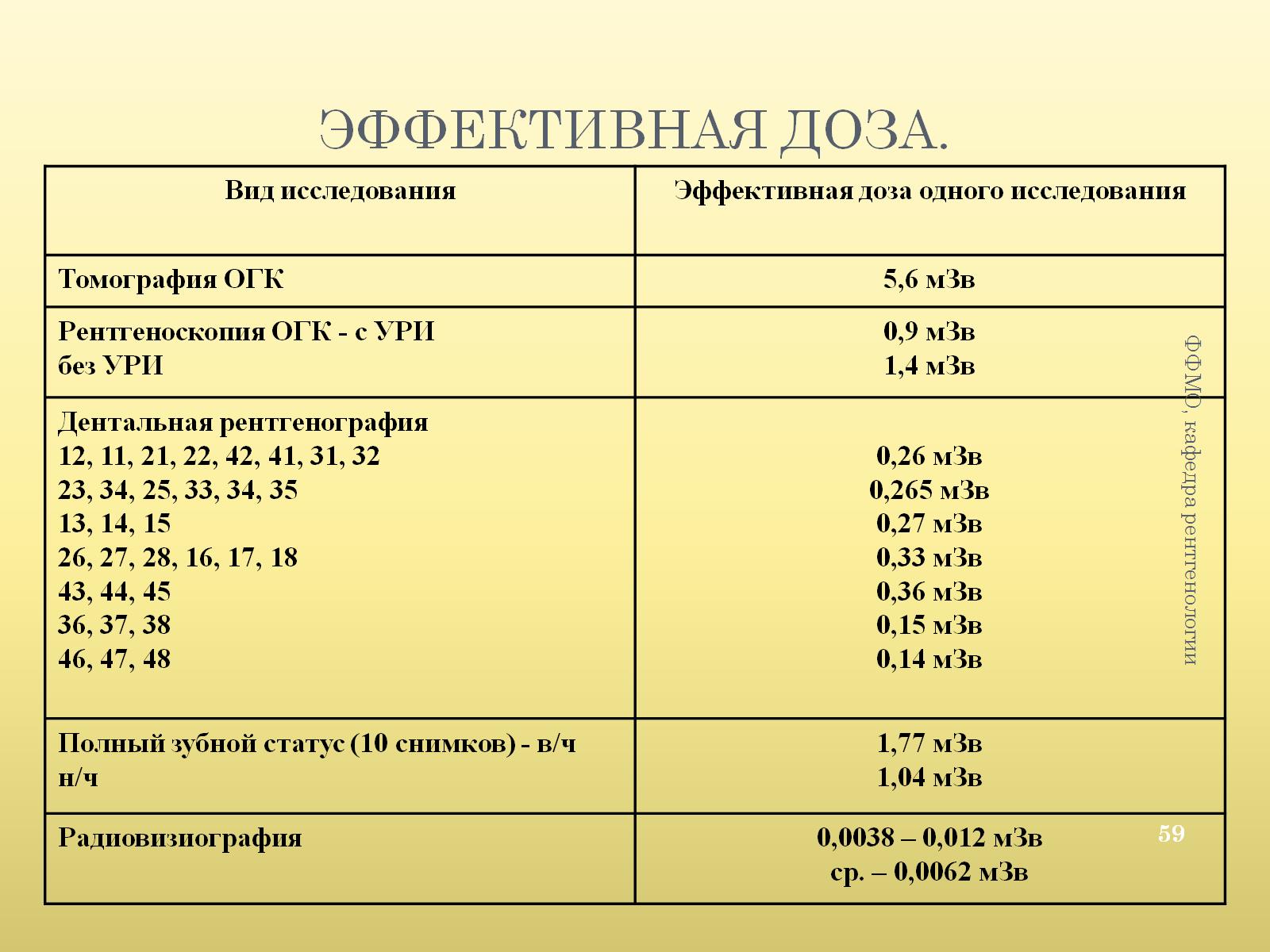 ЭФФЕКТИВНАЯ ДОЗА.
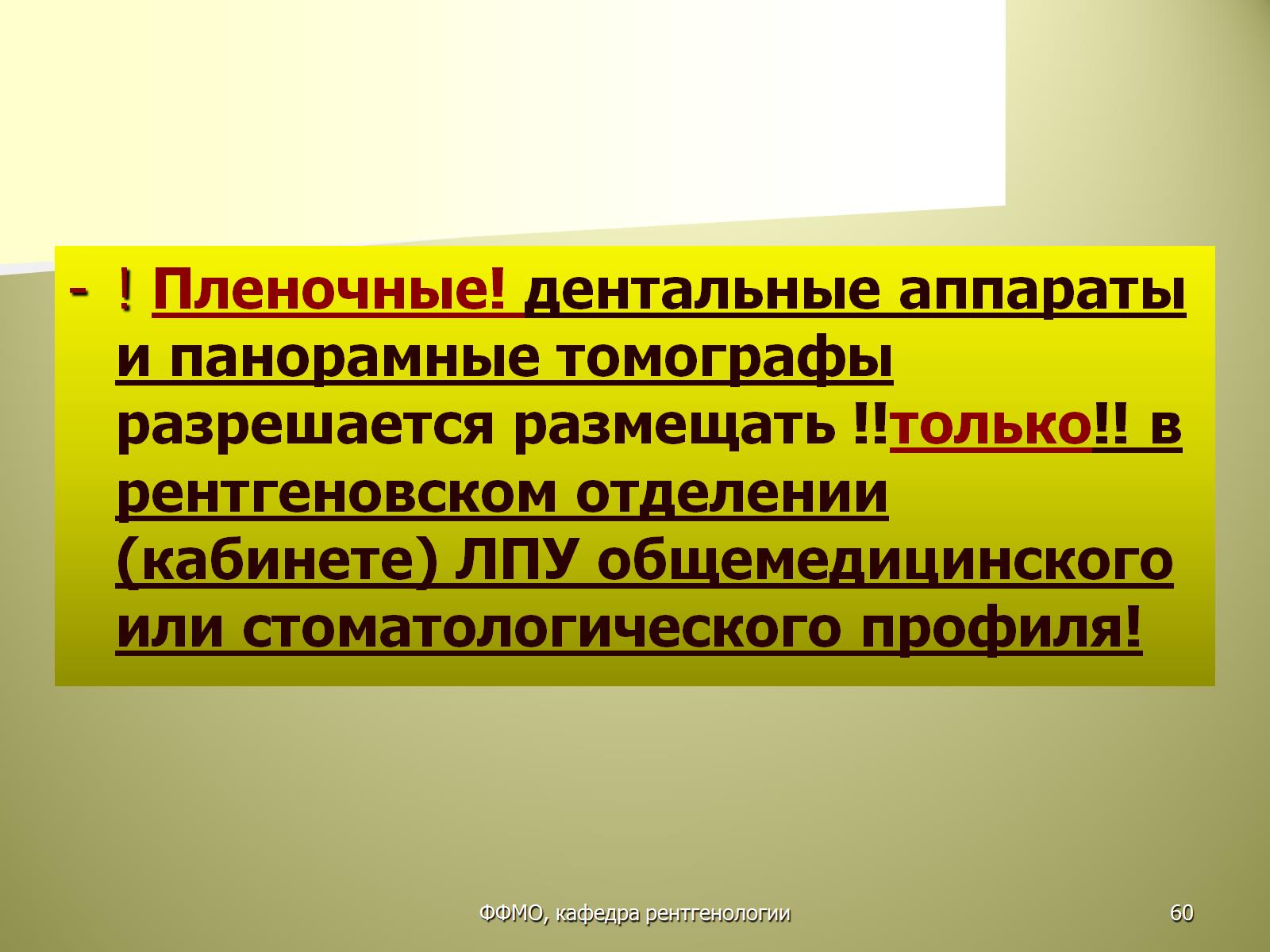 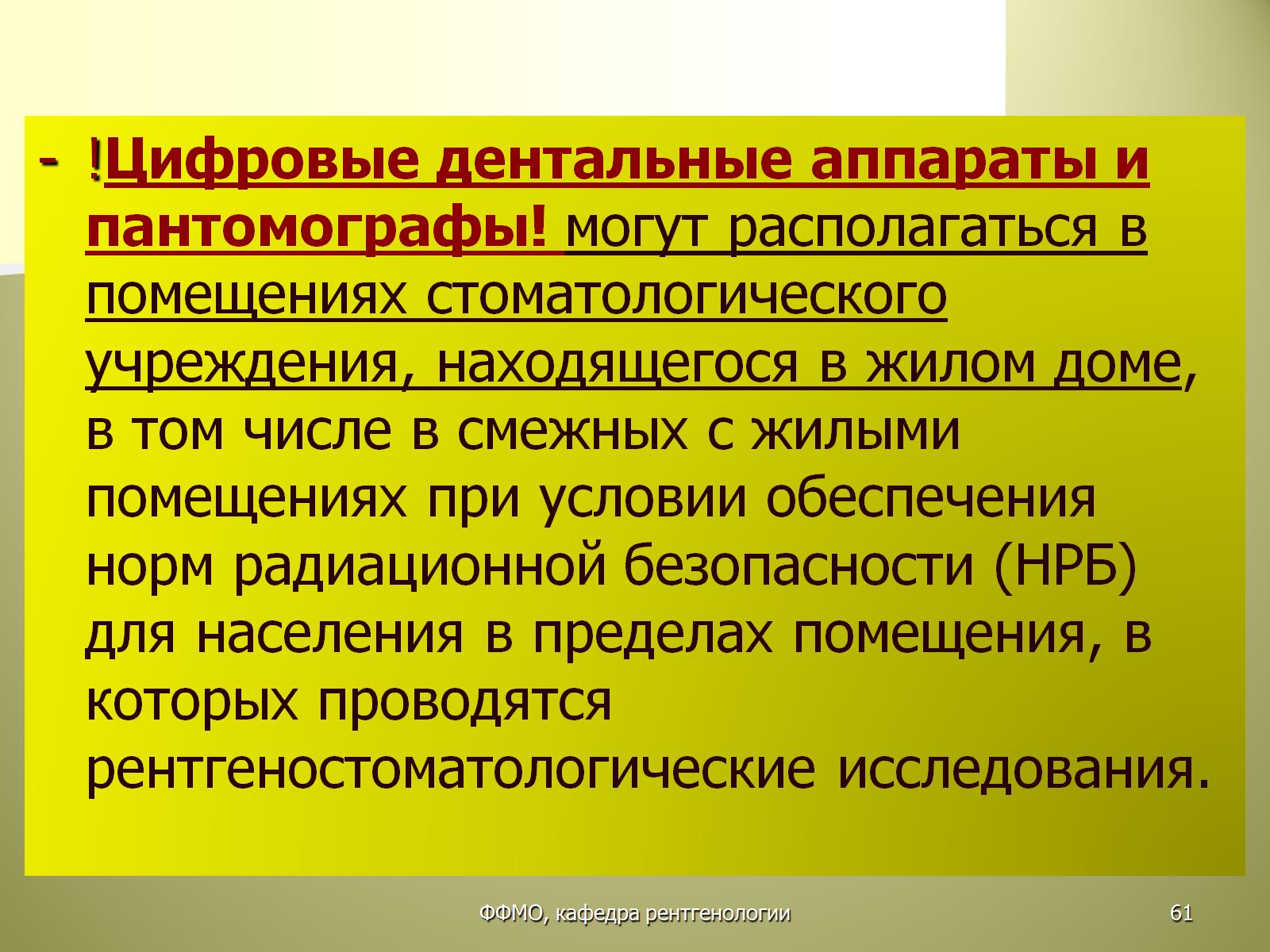 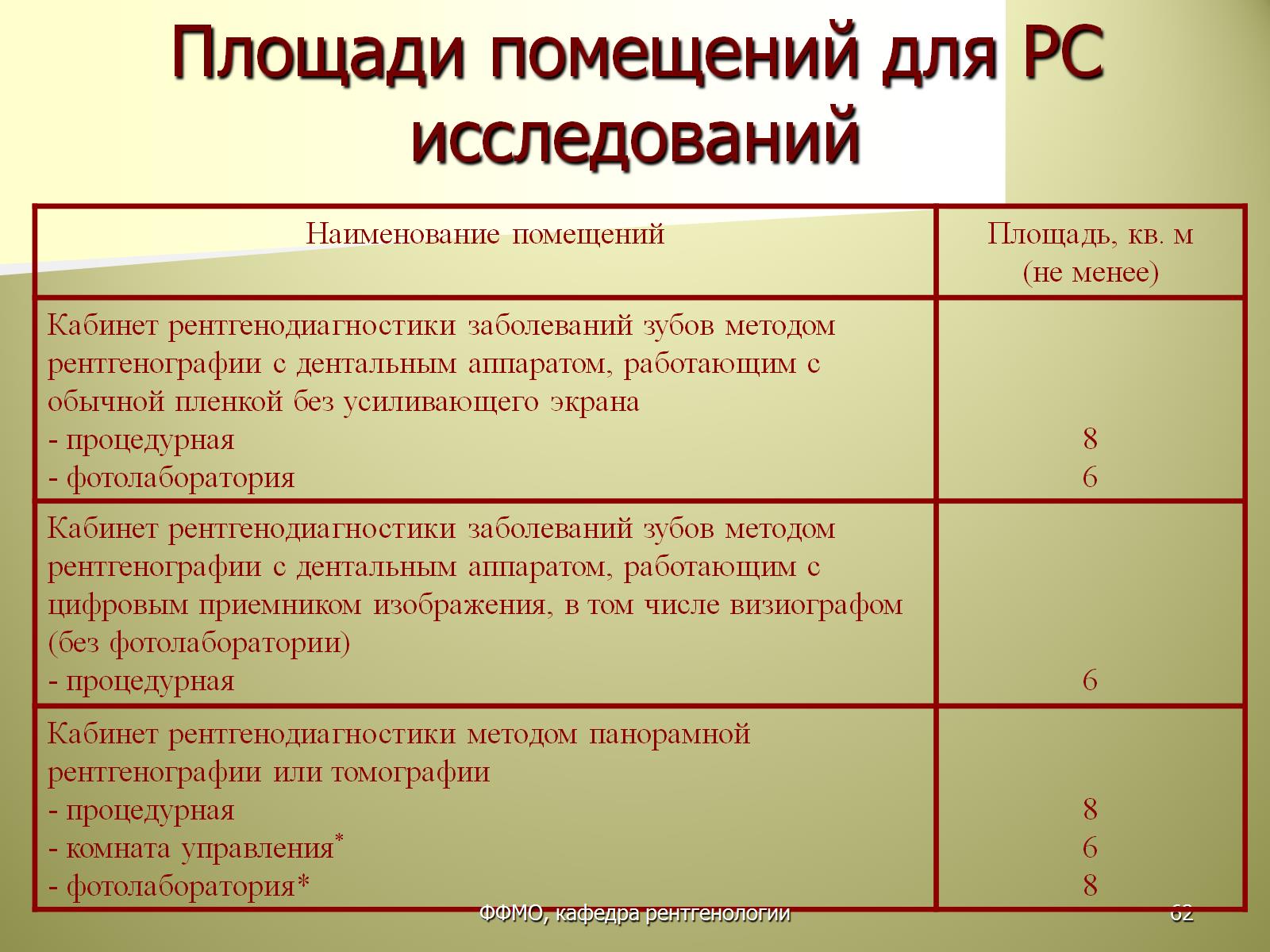 Площади помещений для РС исследований
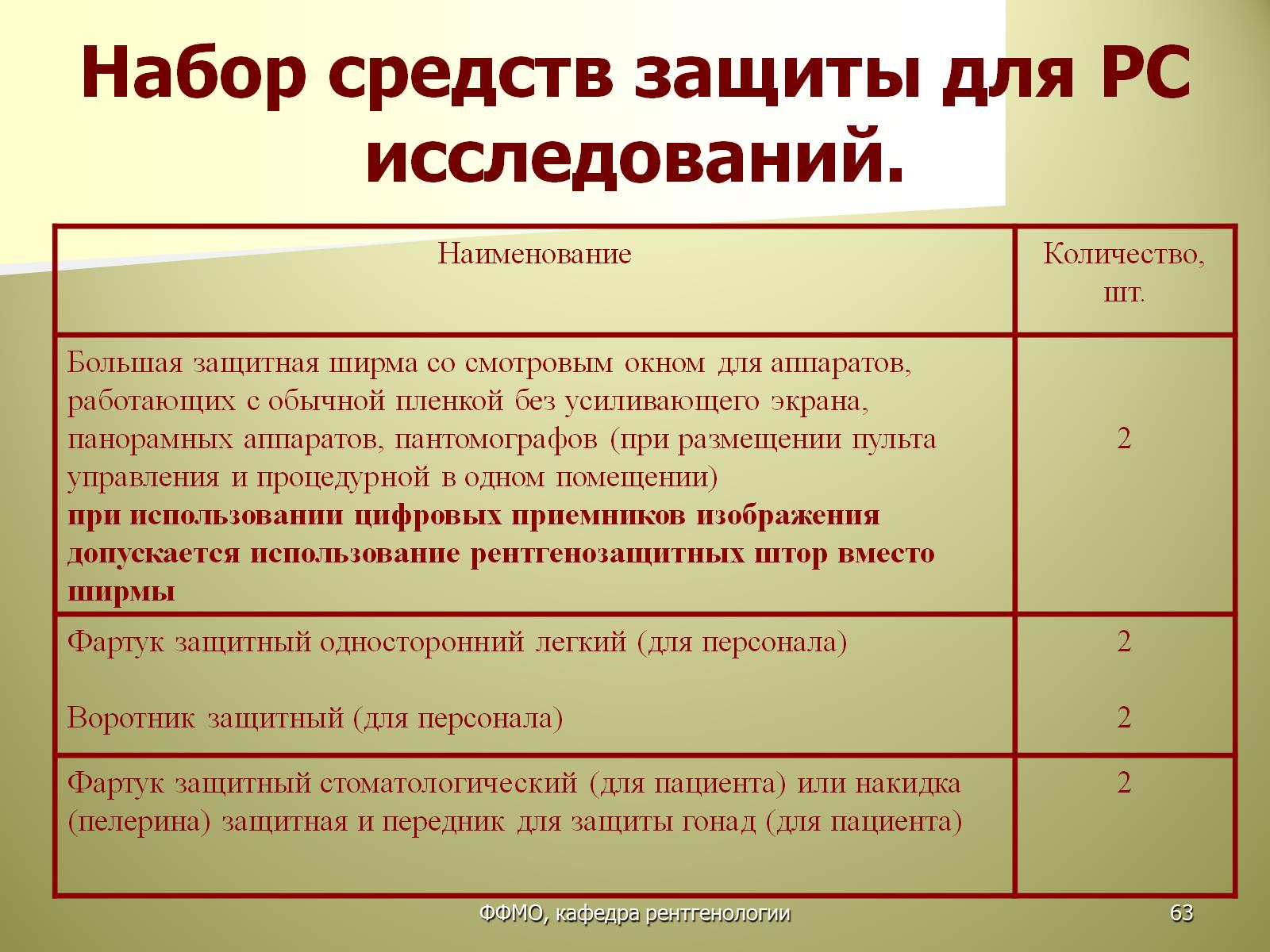 Набор средств защиты для РС исследований.
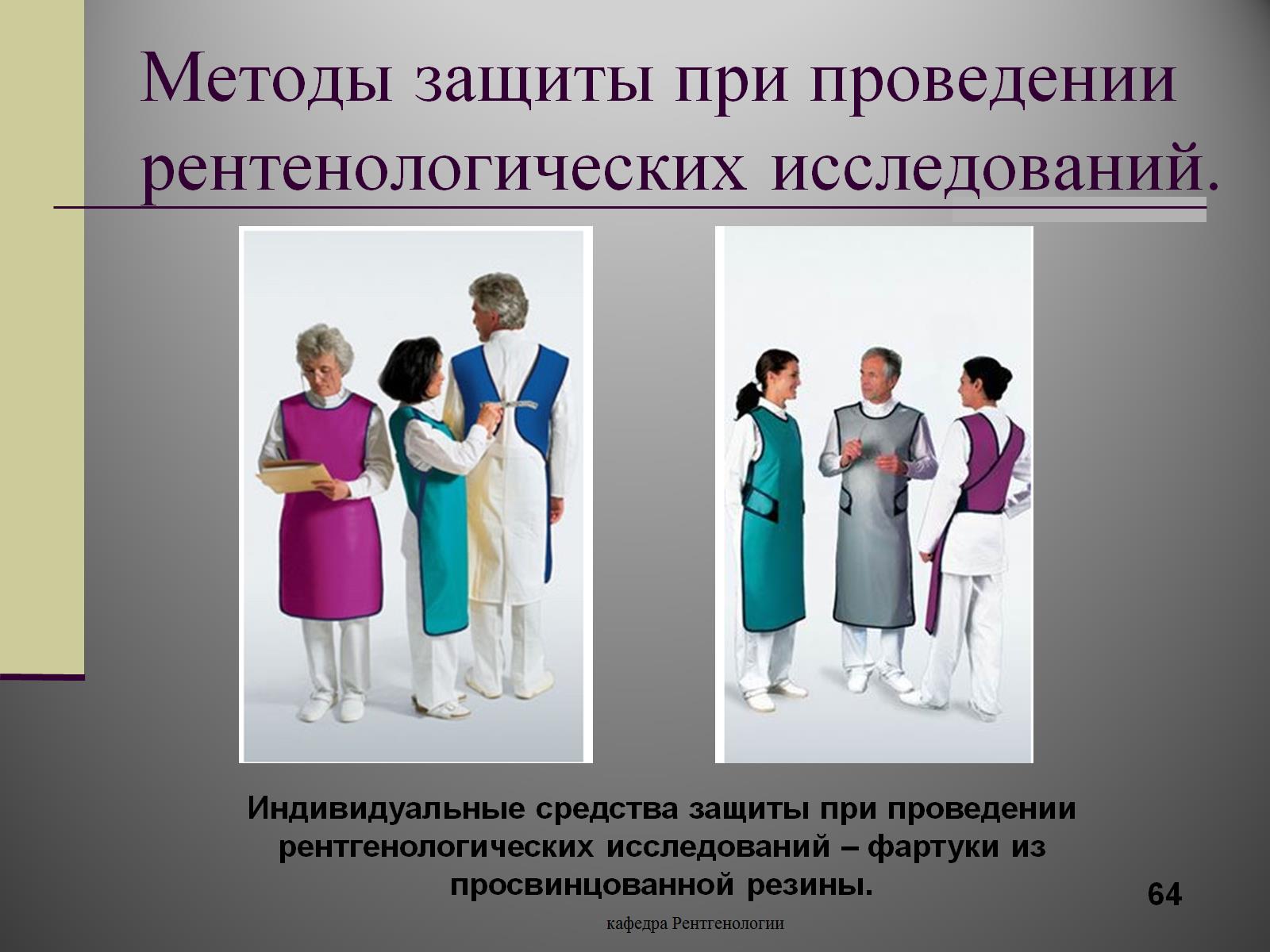 Методы защиты при проведении рентенологических исследований.
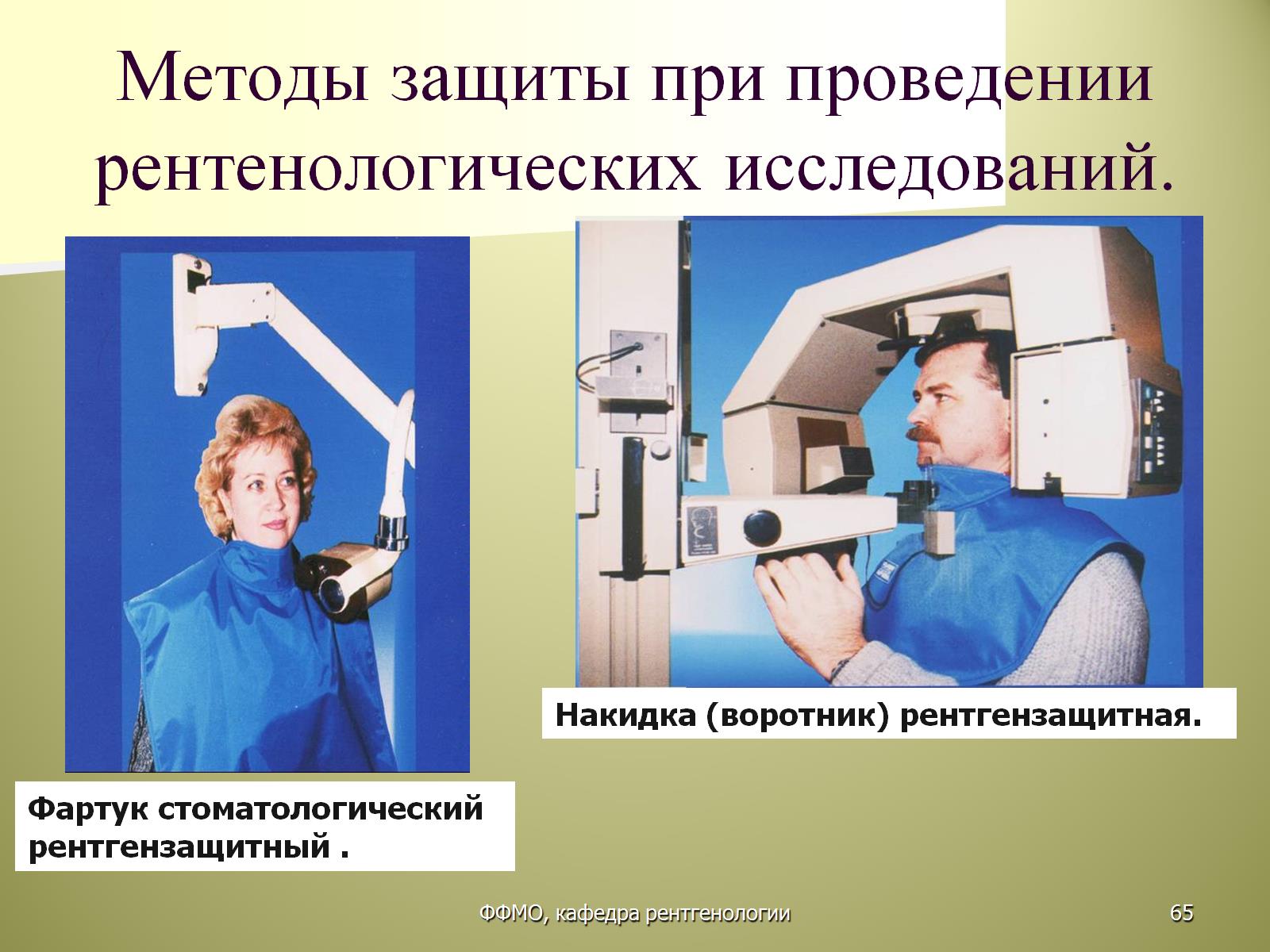 Методы защиты при проведении рентенологических исследований.
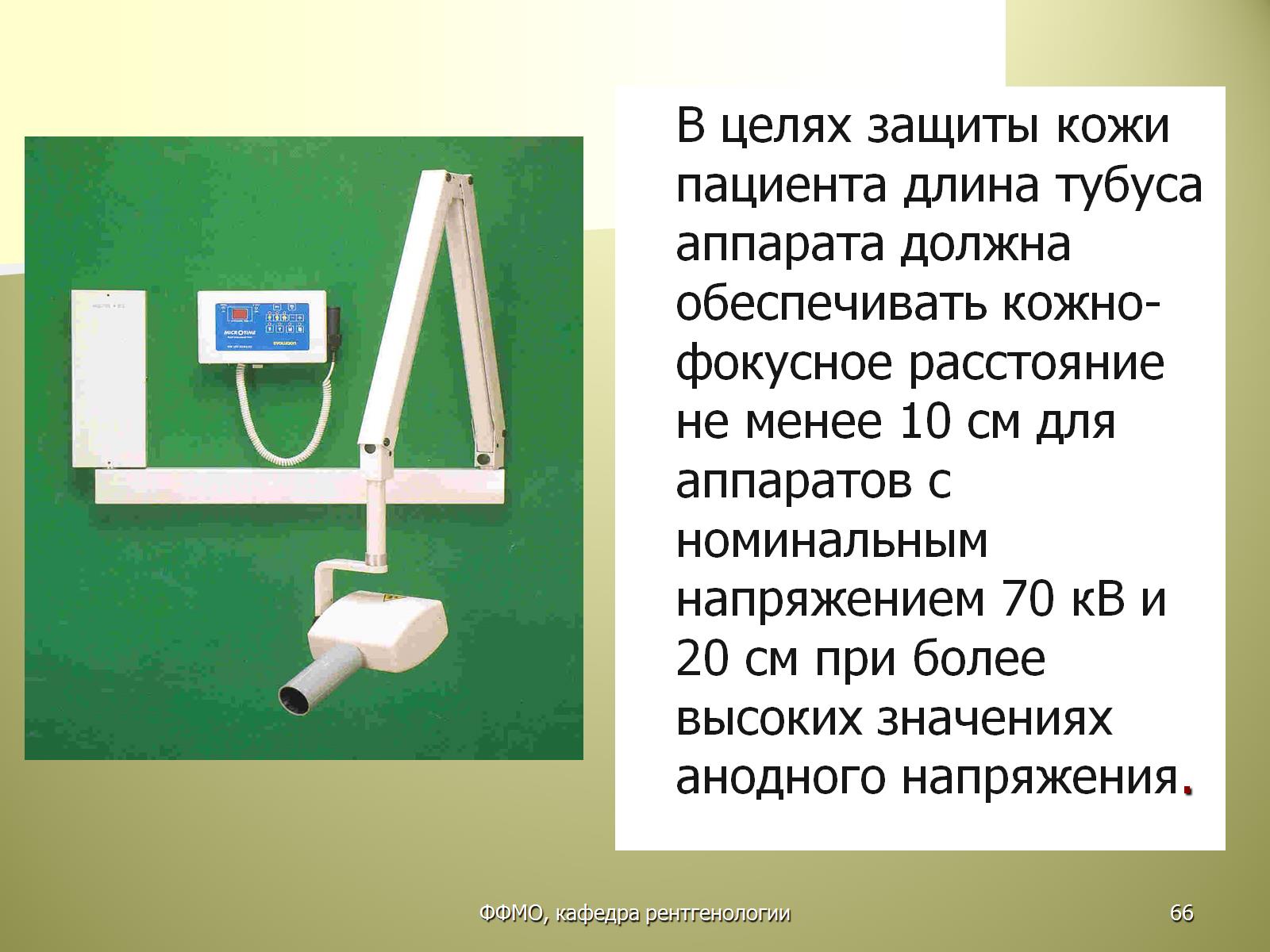 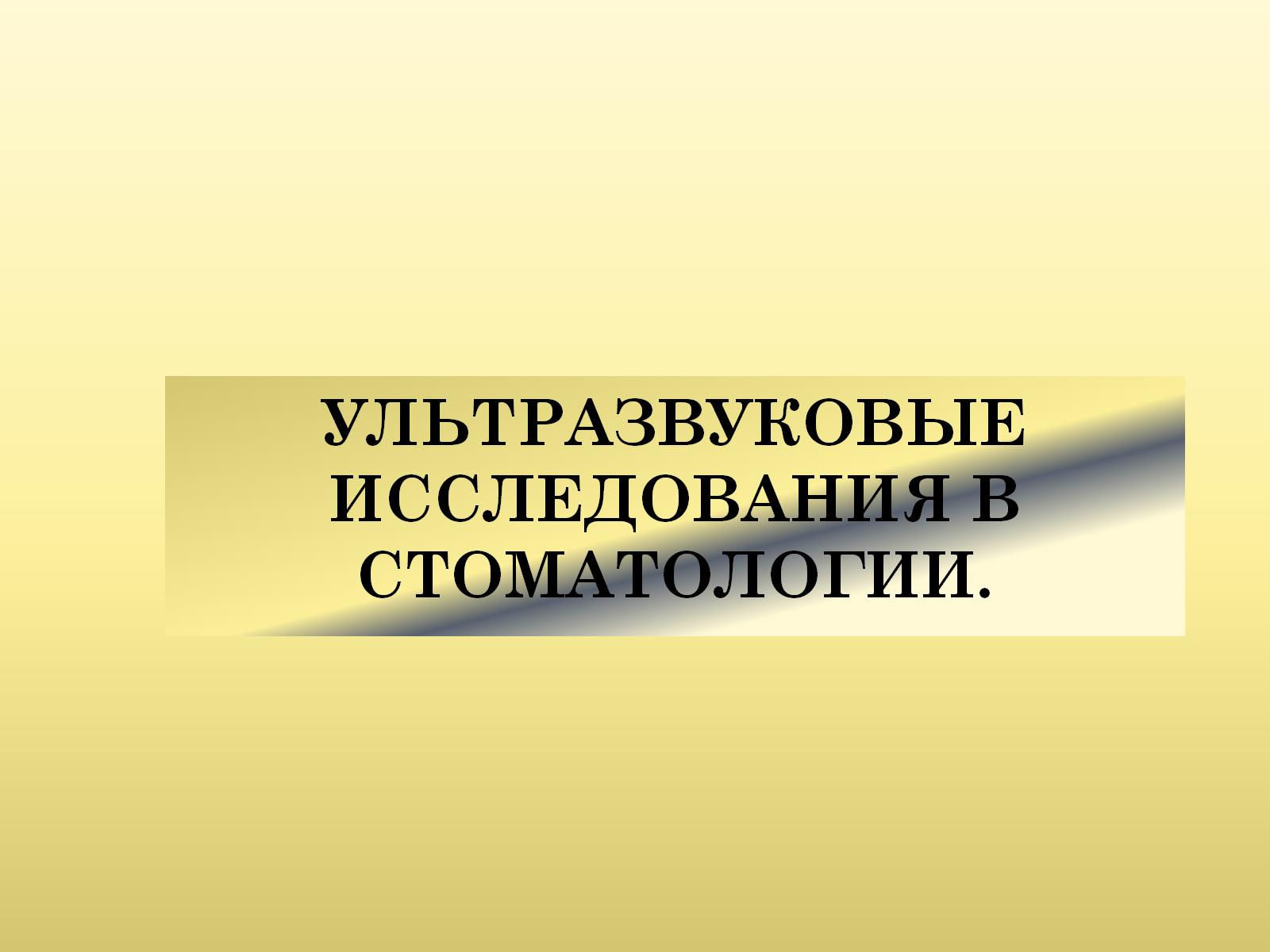 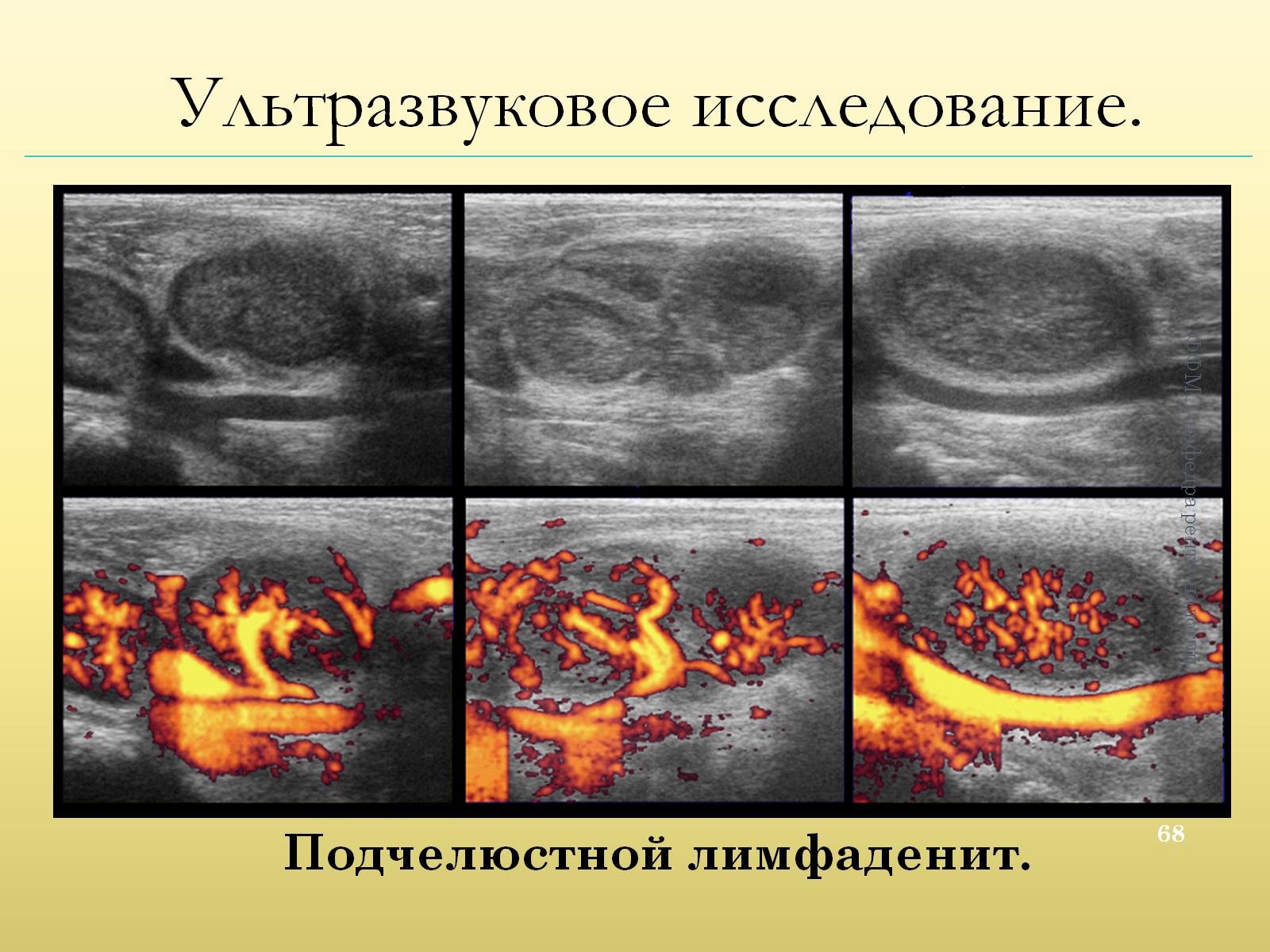 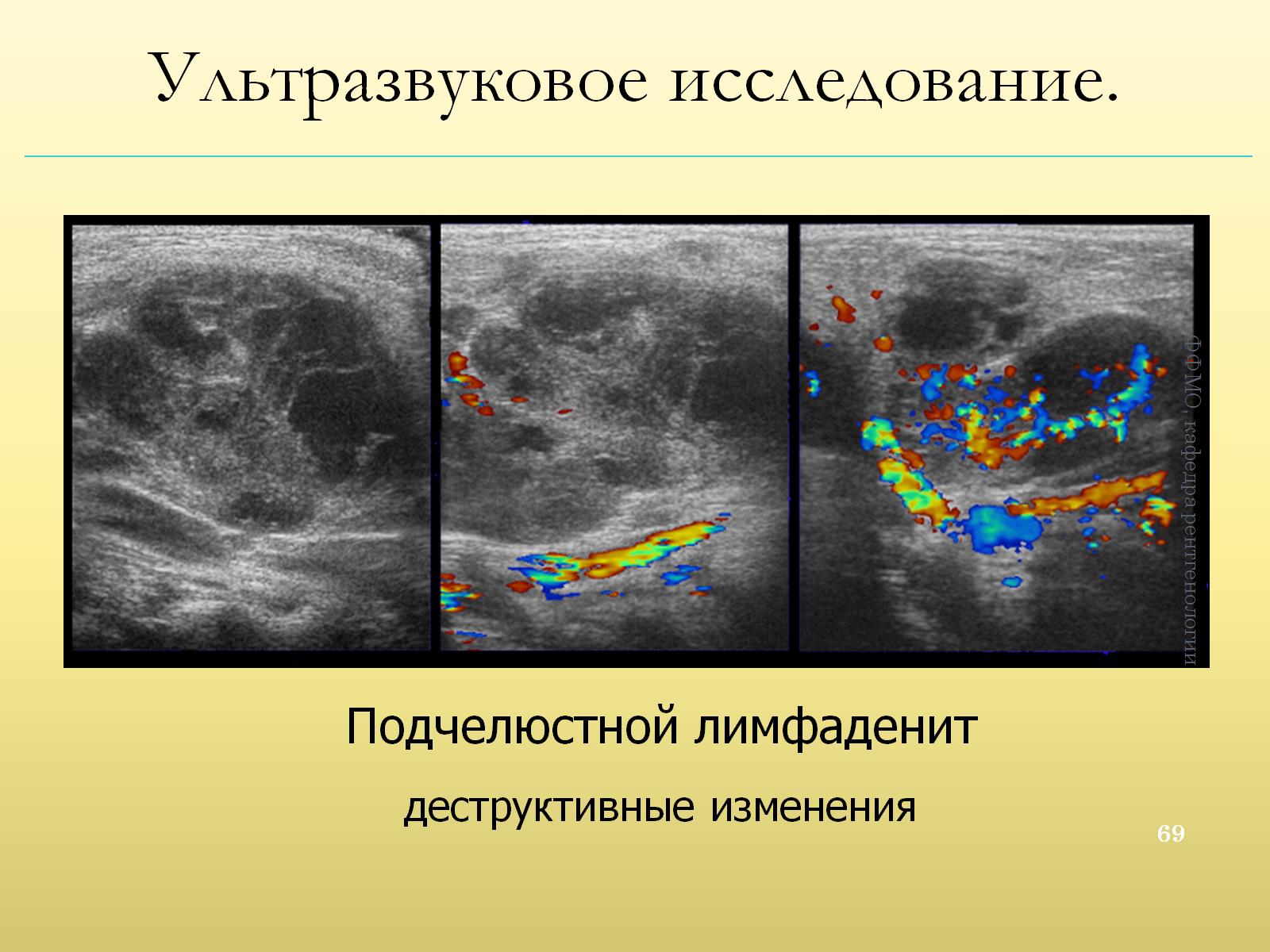 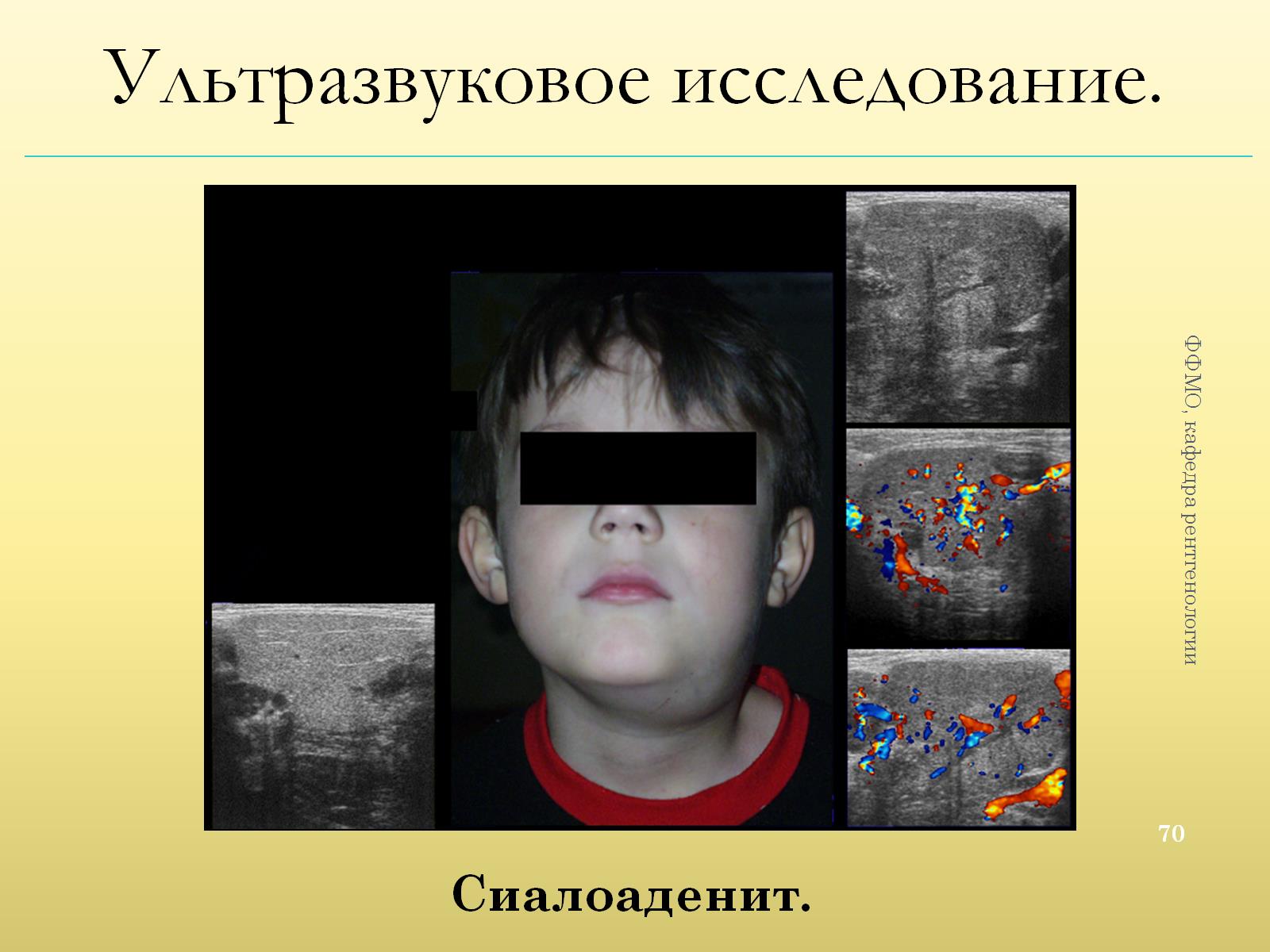 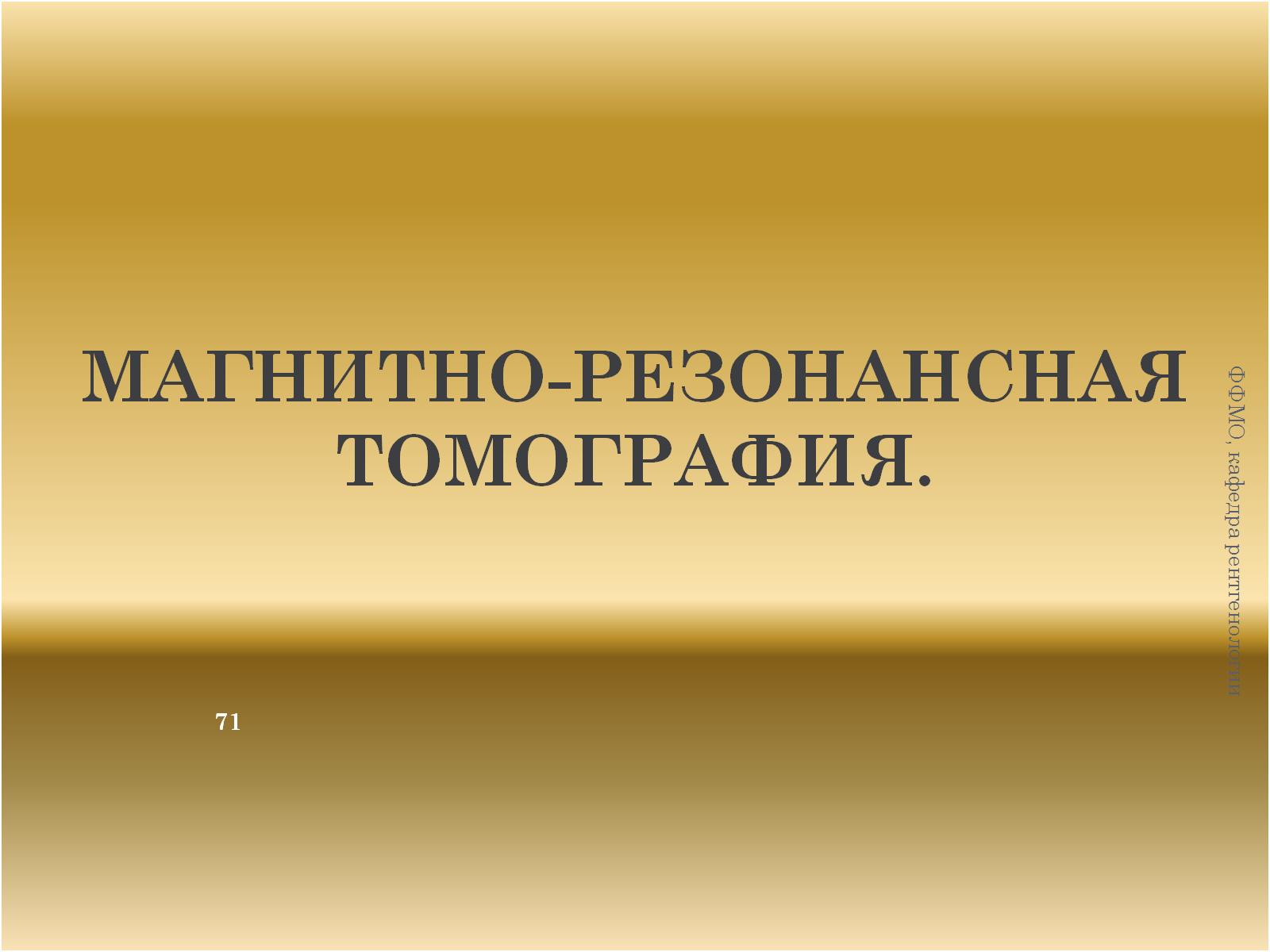 МАГНИТНО-РЕЗОНАНСНАЯ ТОМОГРАФИЯ.
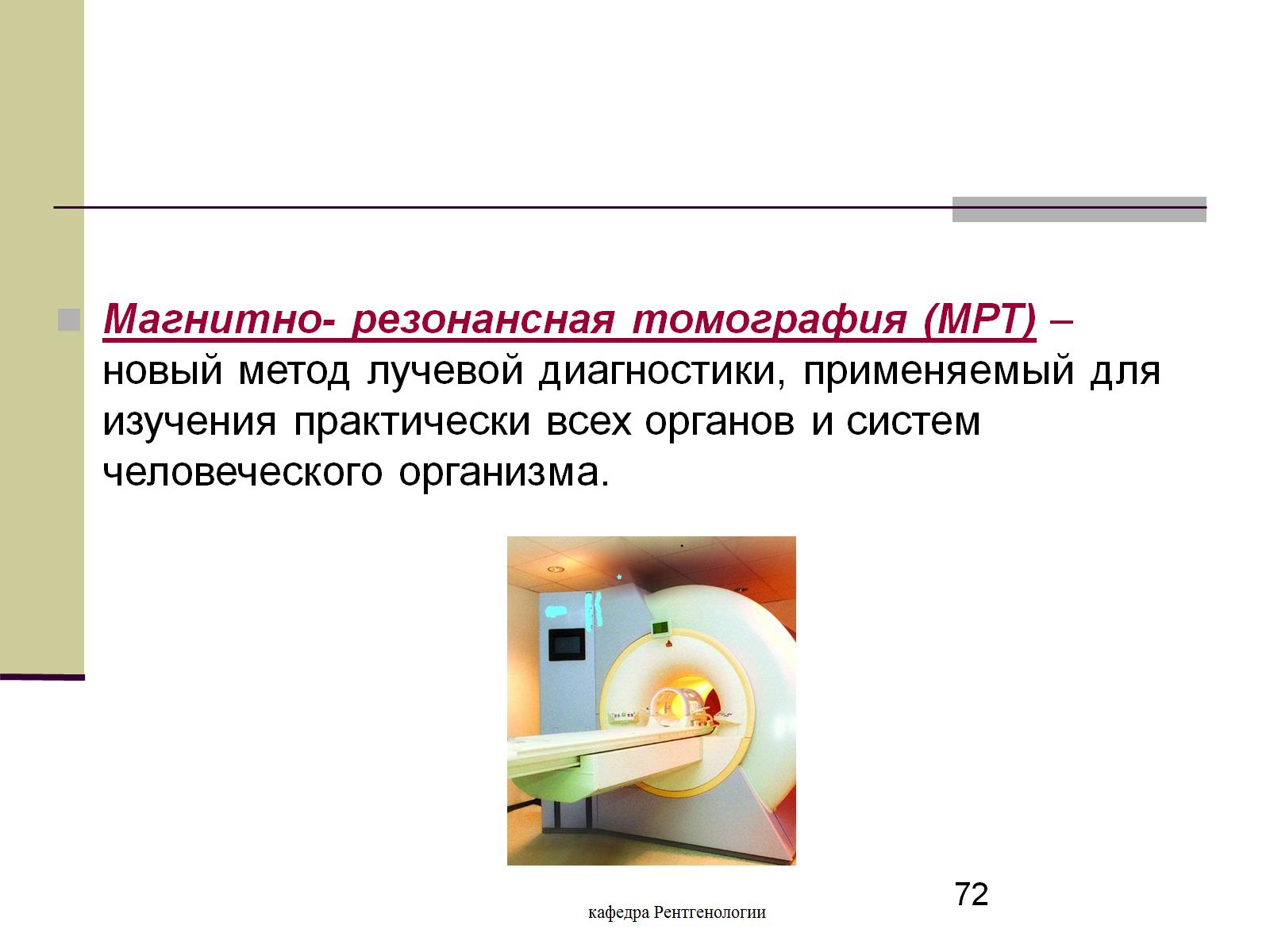 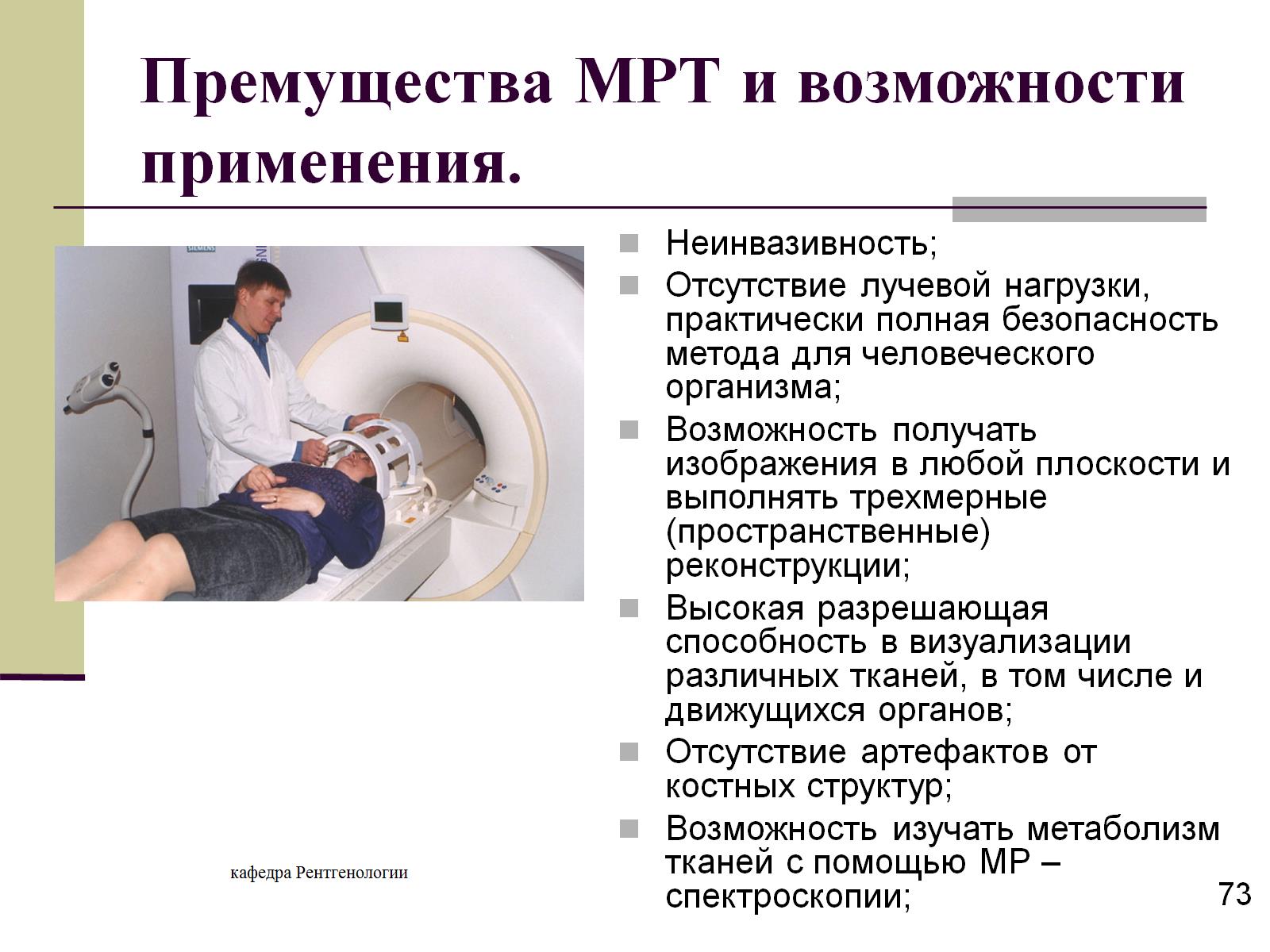 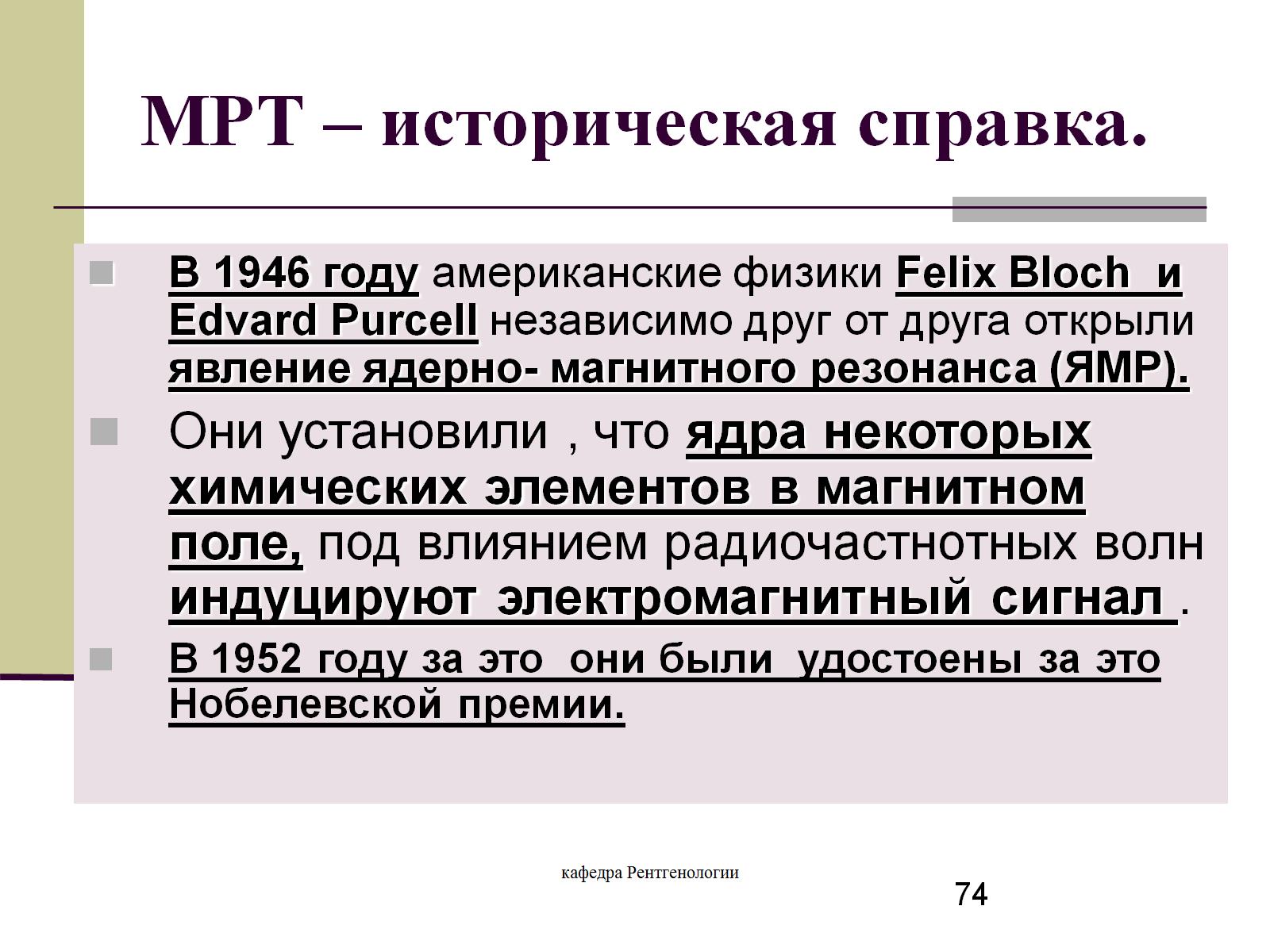 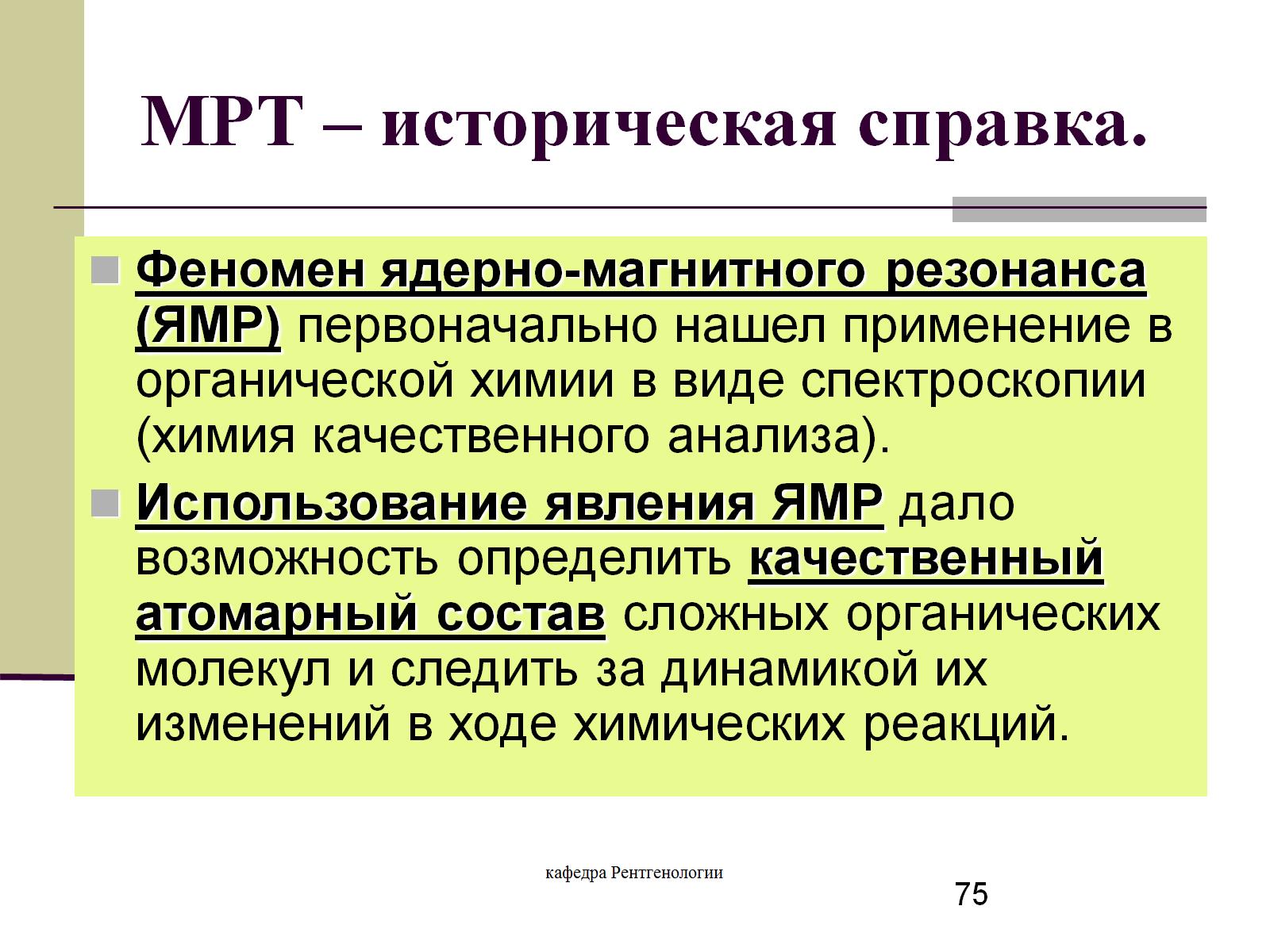 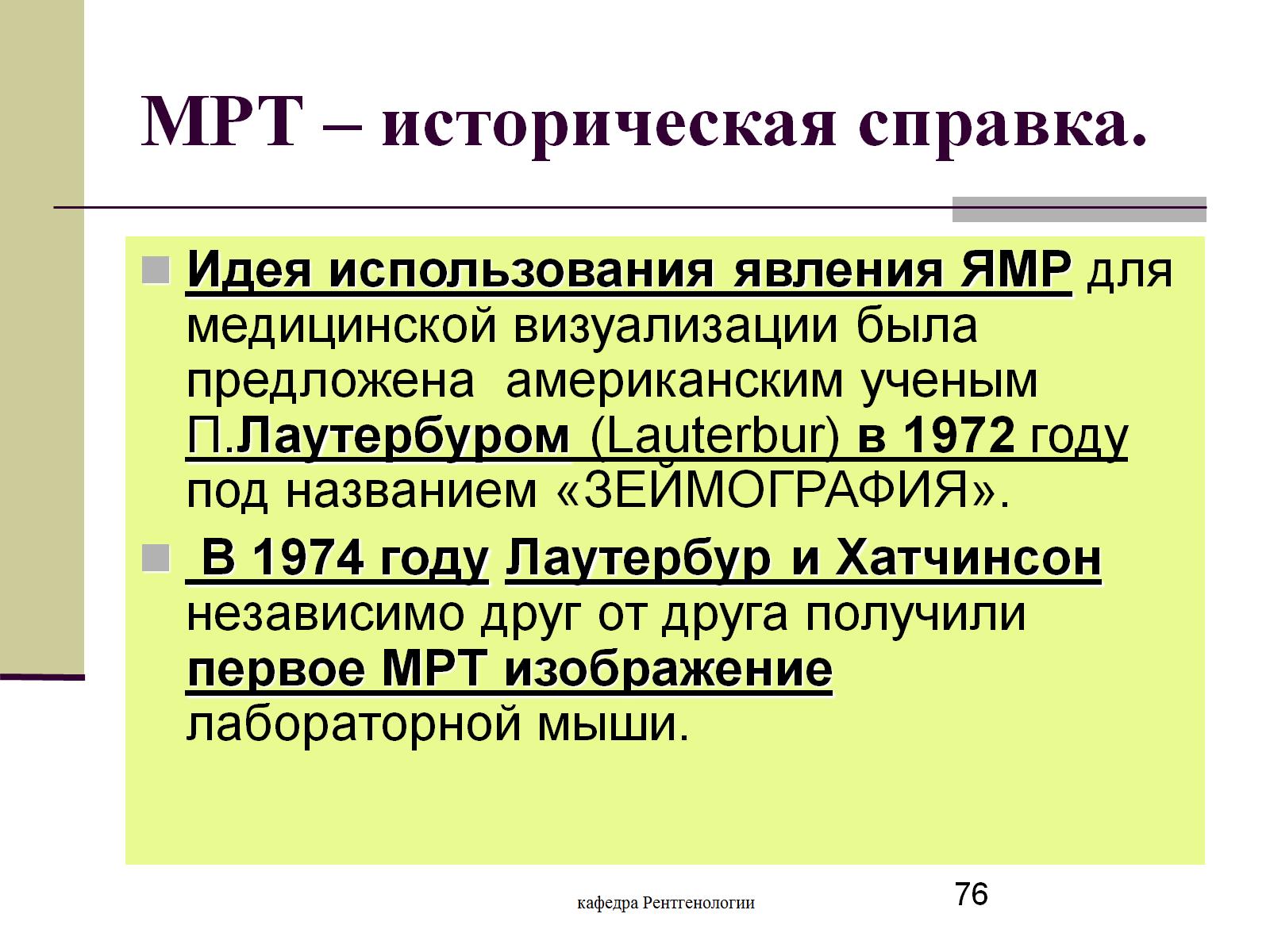 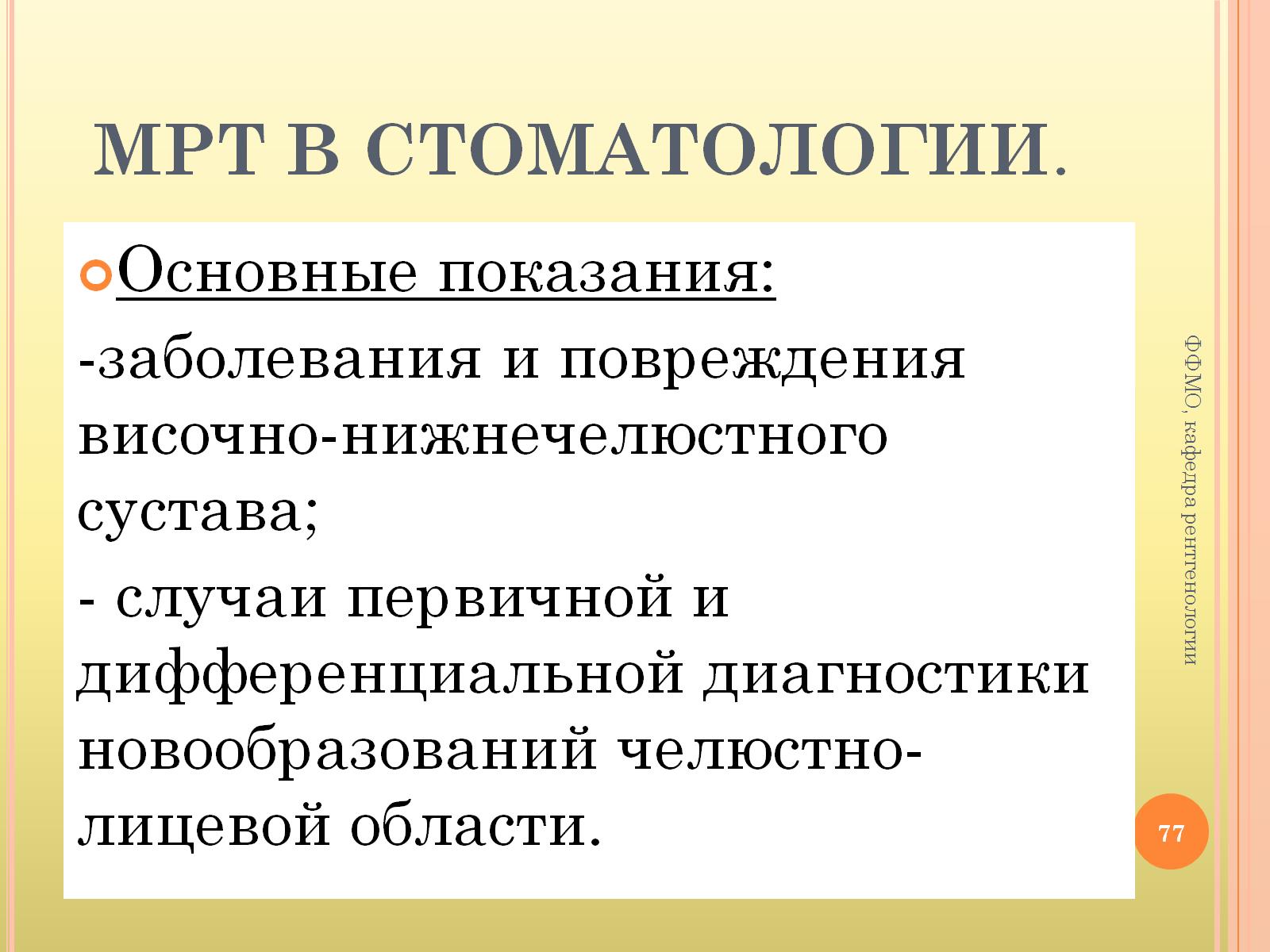 МРТ В СТОМАТОЛОГИИ.
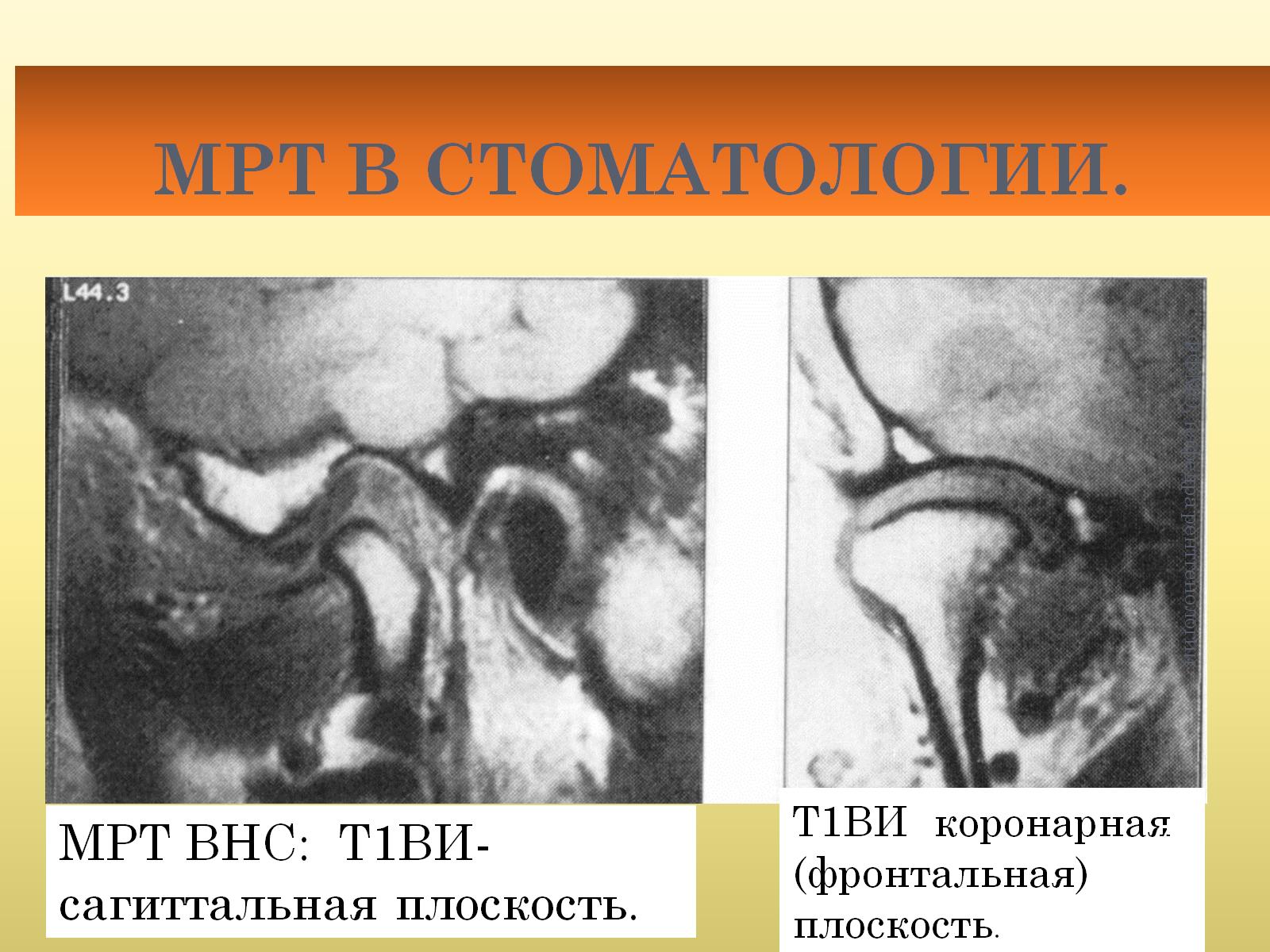 МРТ В СТОМАТОЛОГИИ.
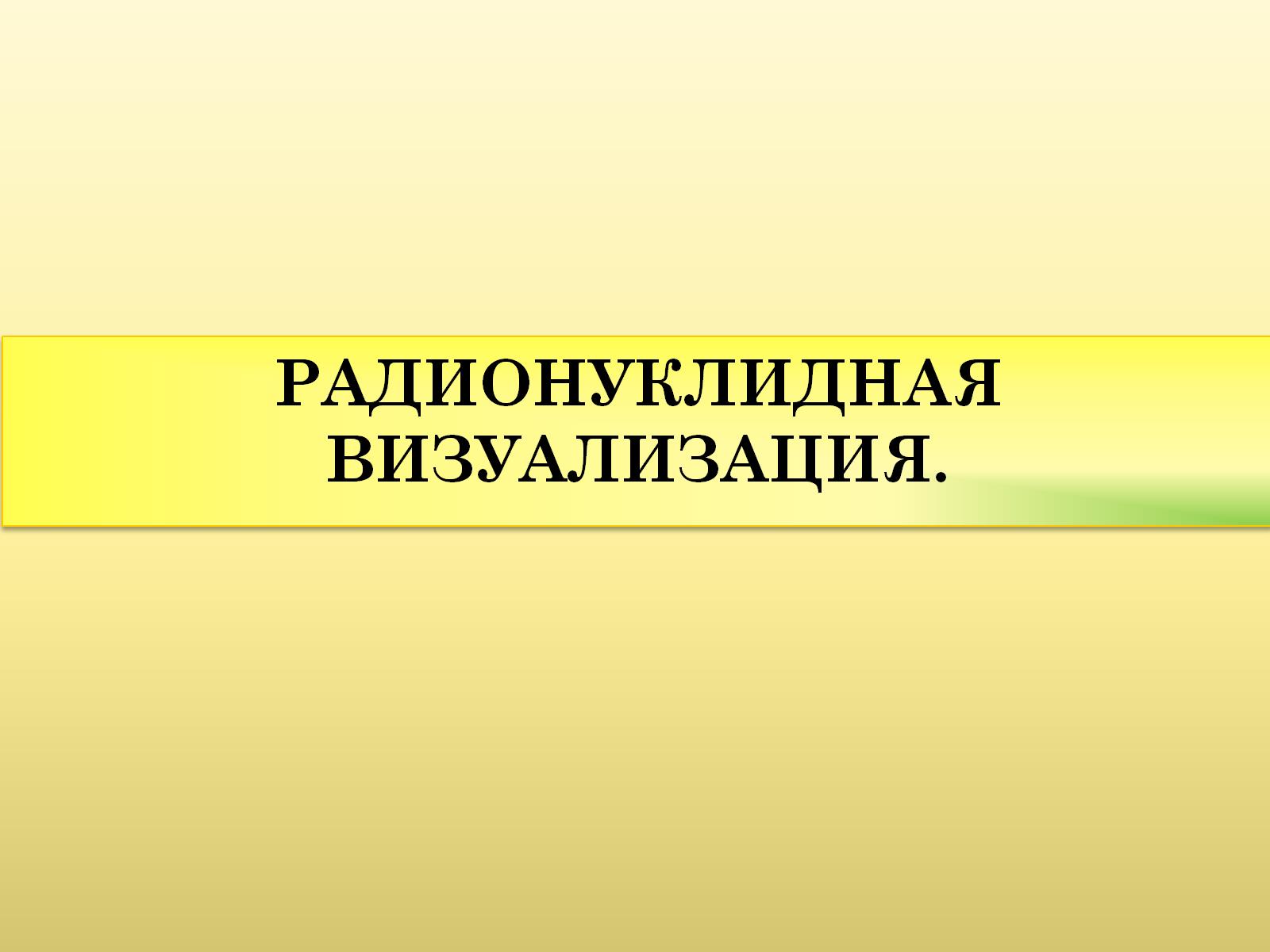 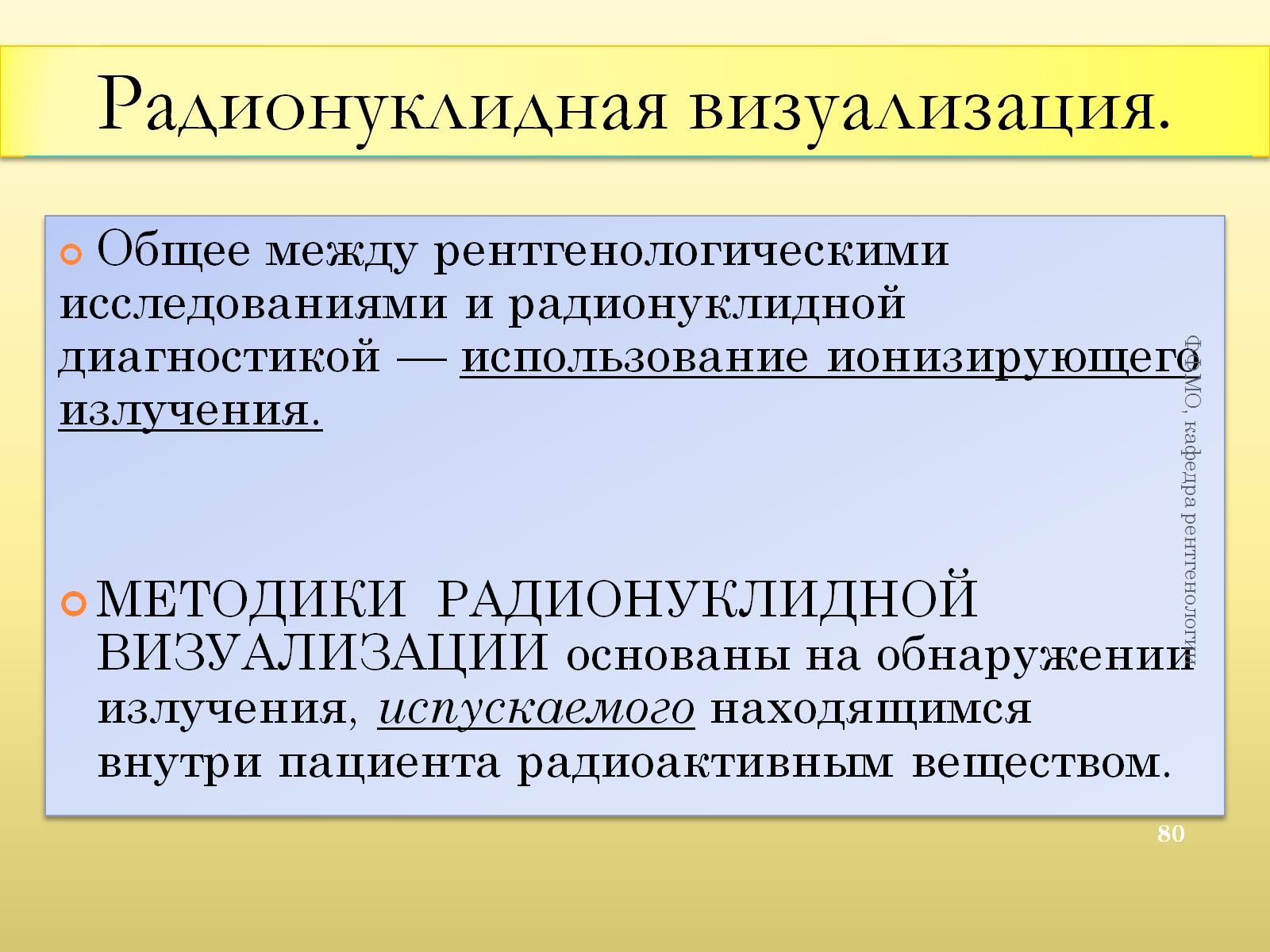 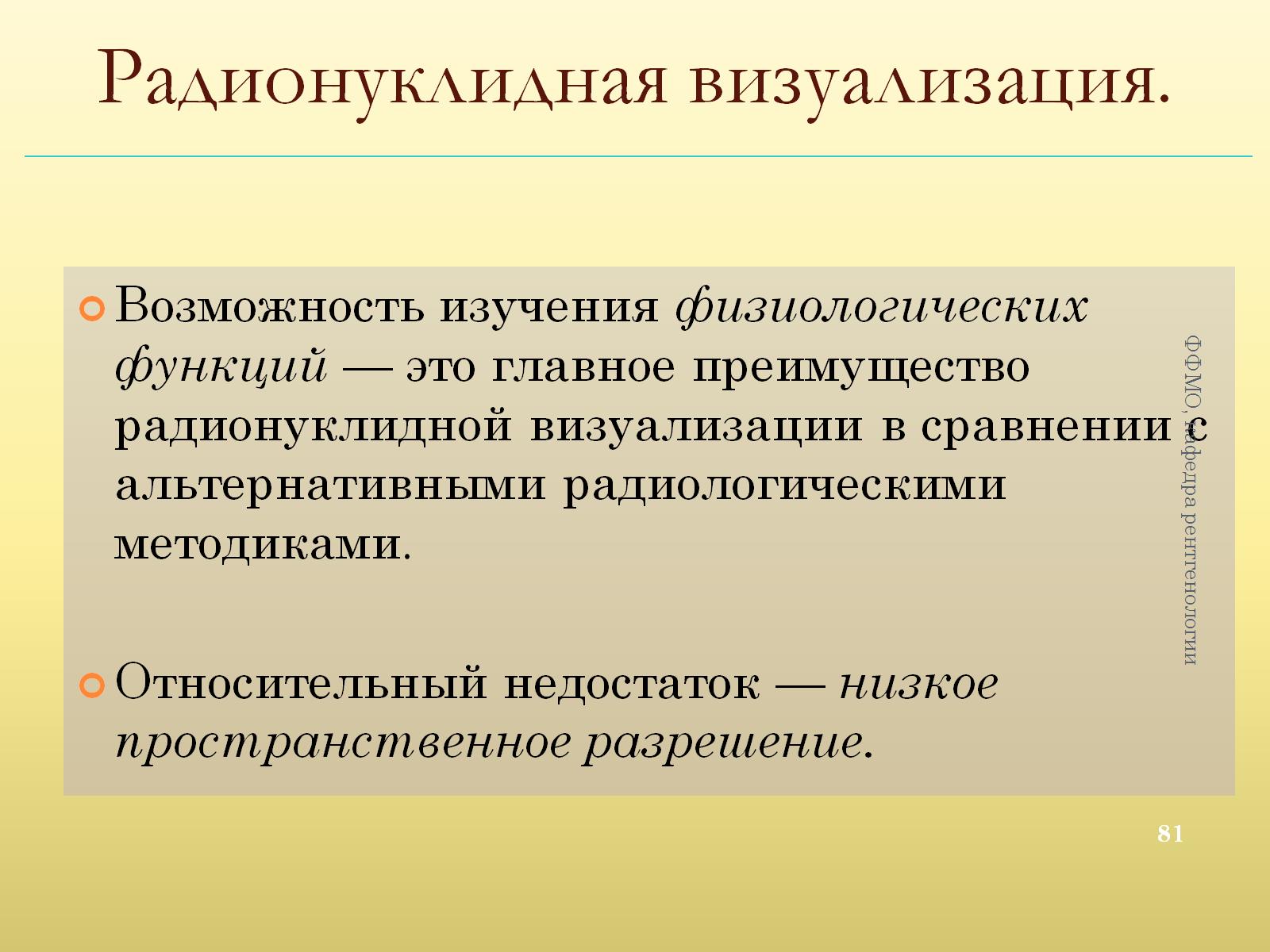 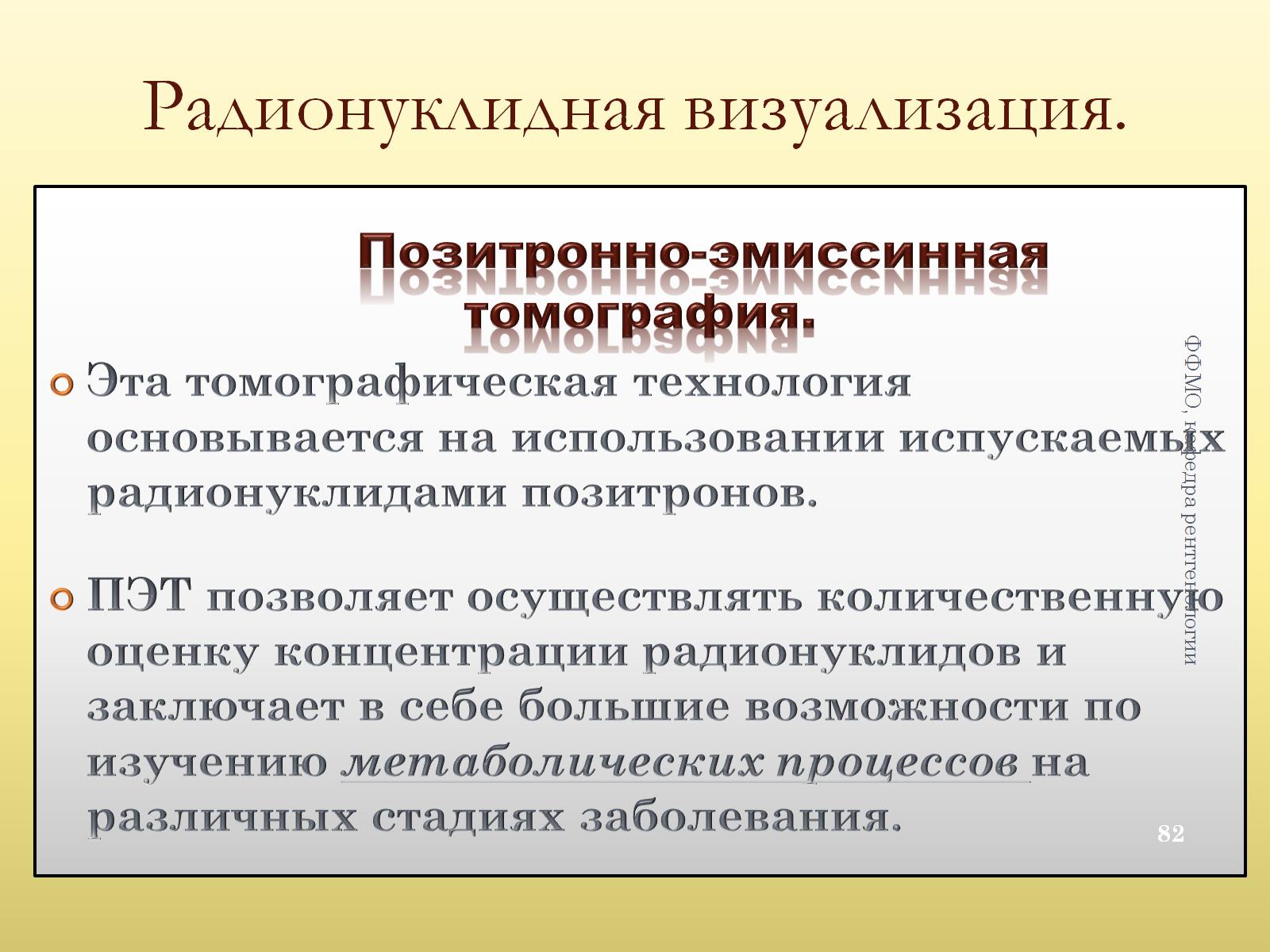 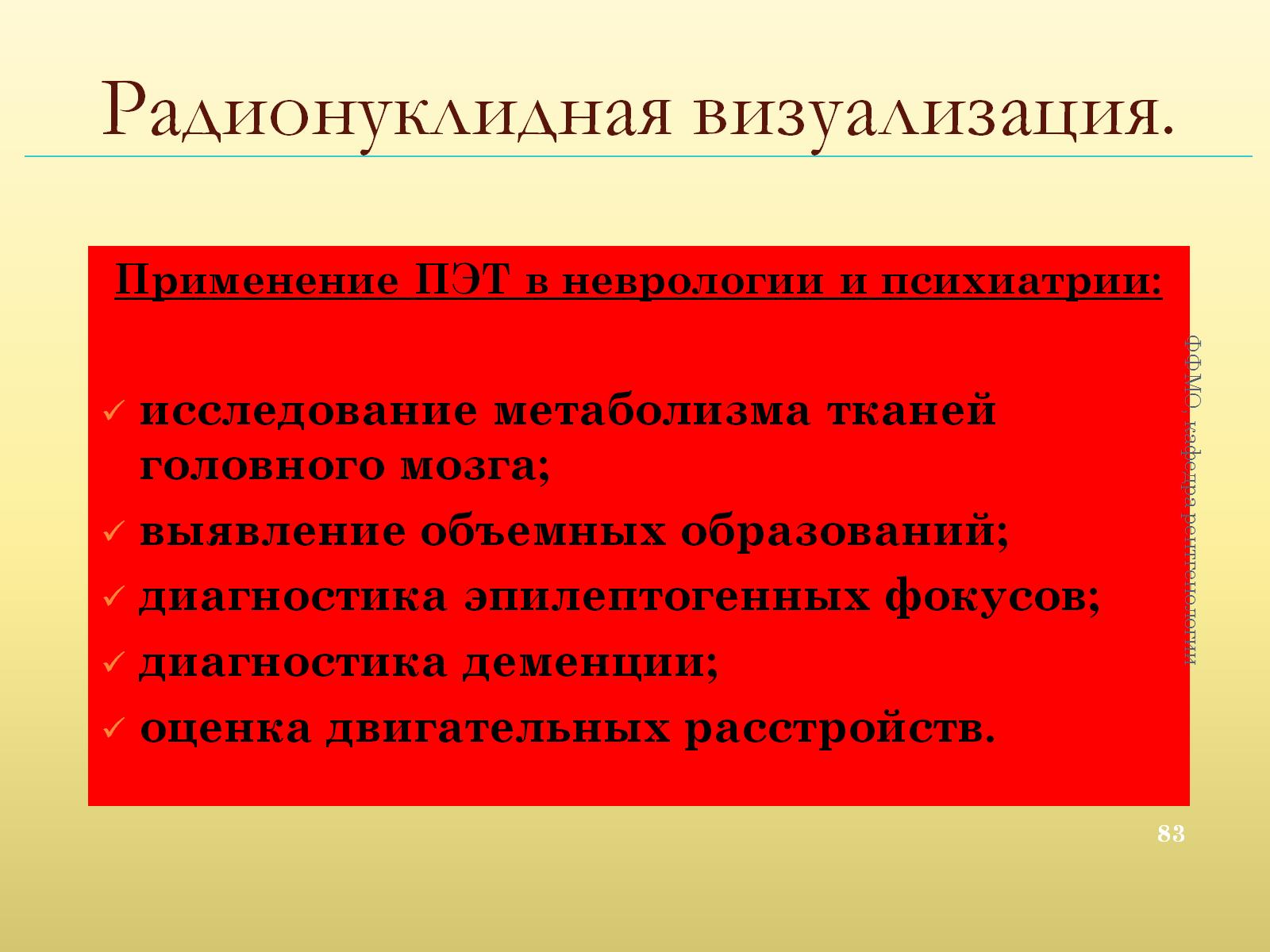 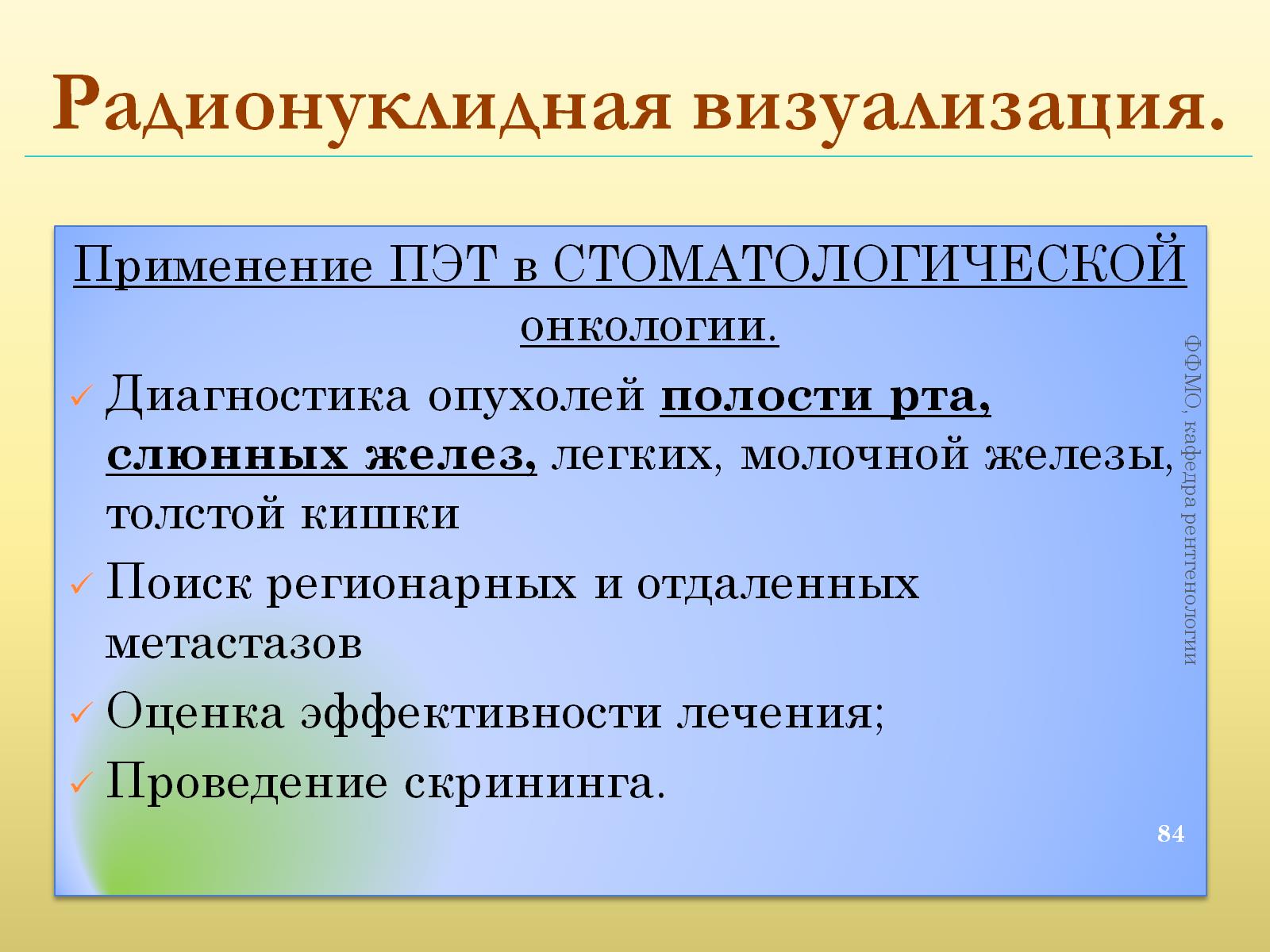 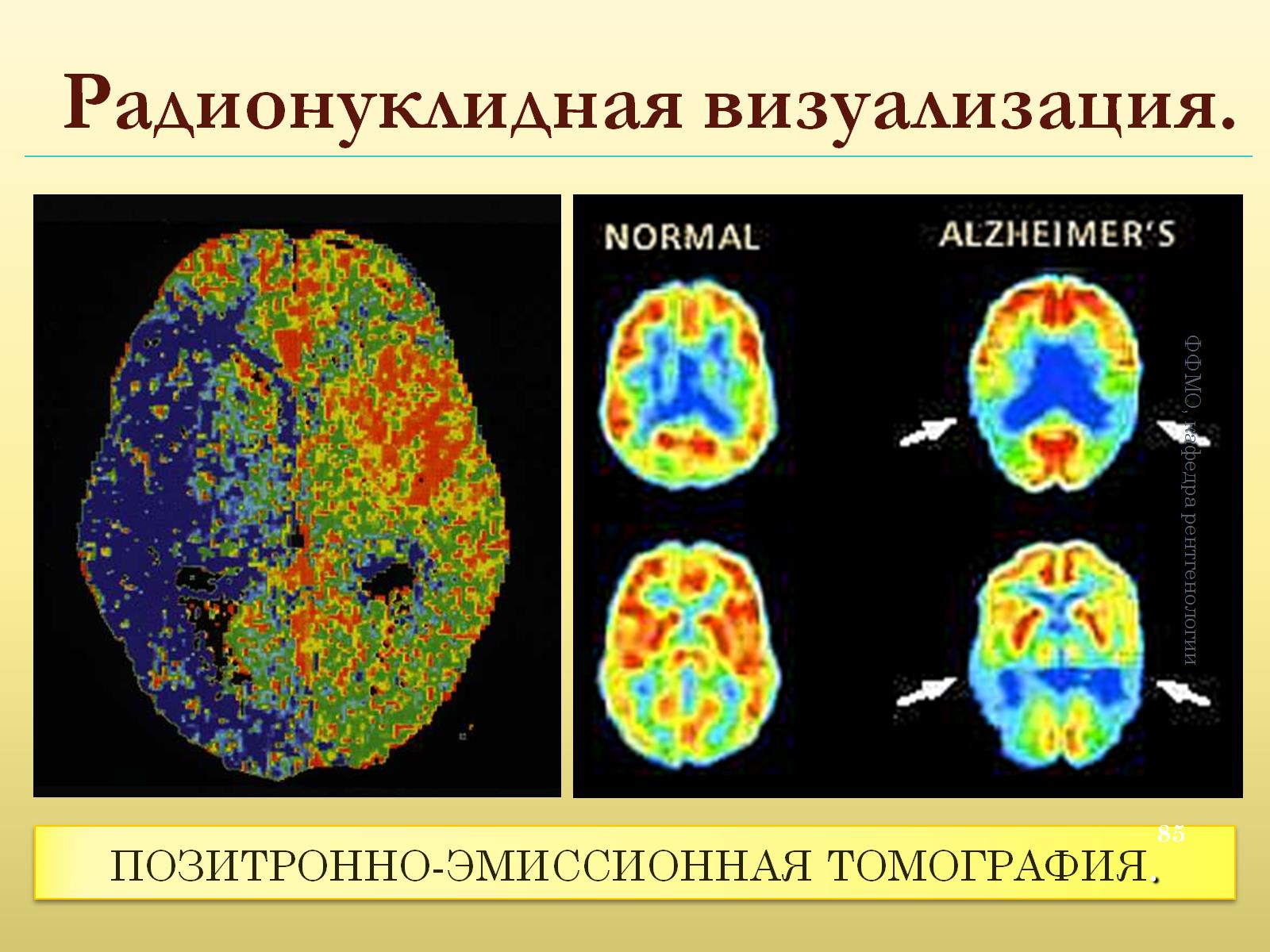 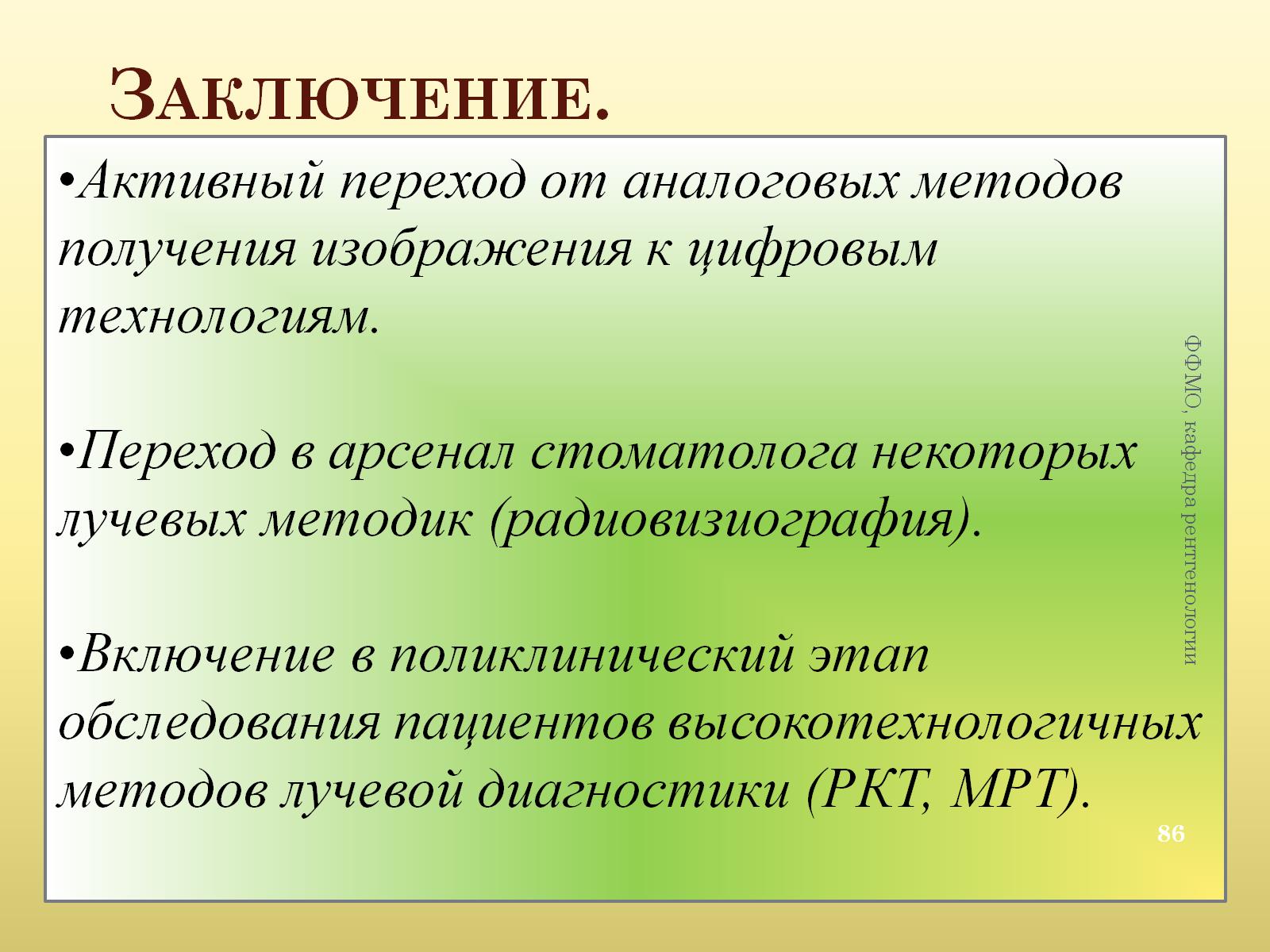 Заключение.
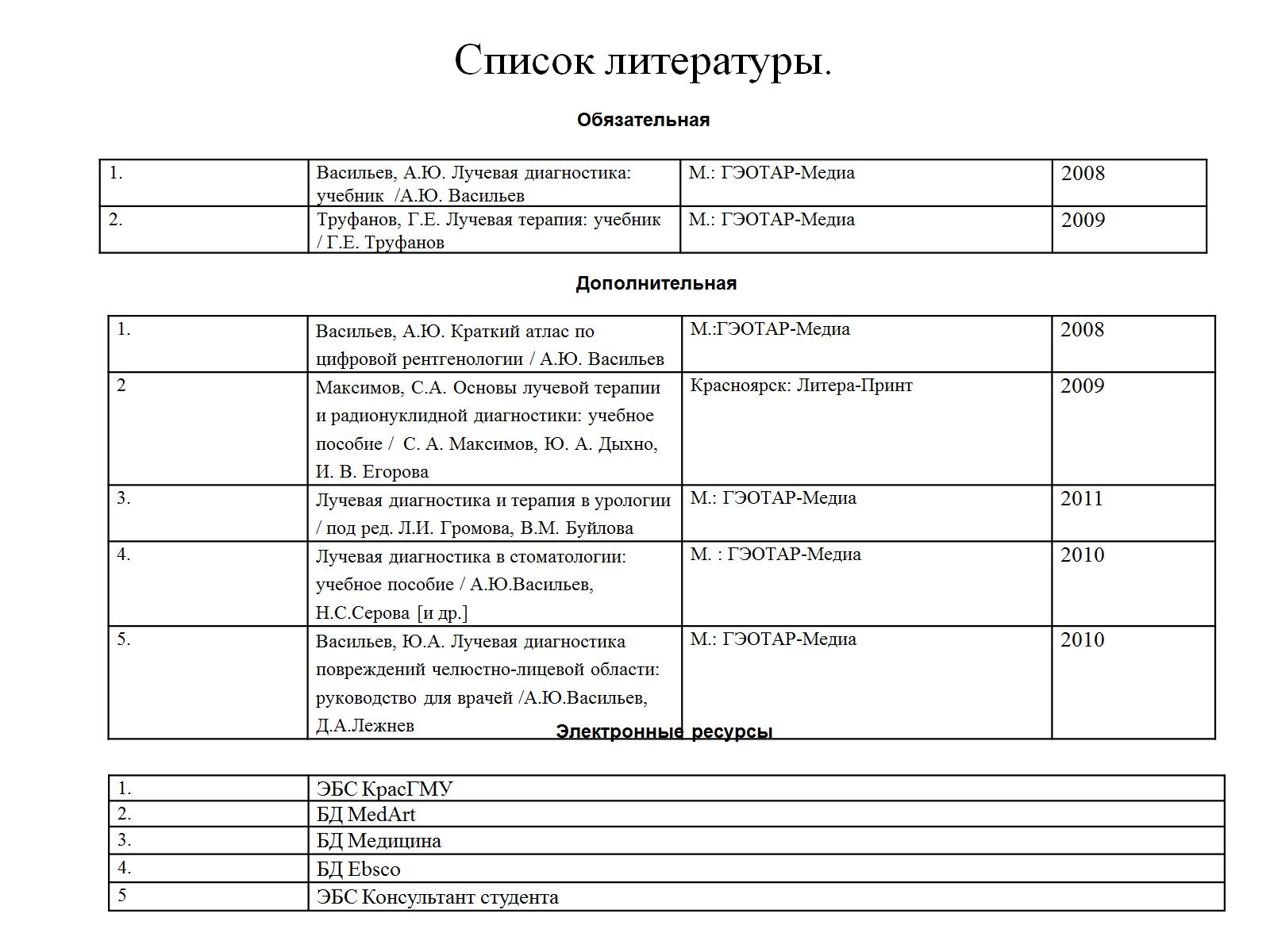 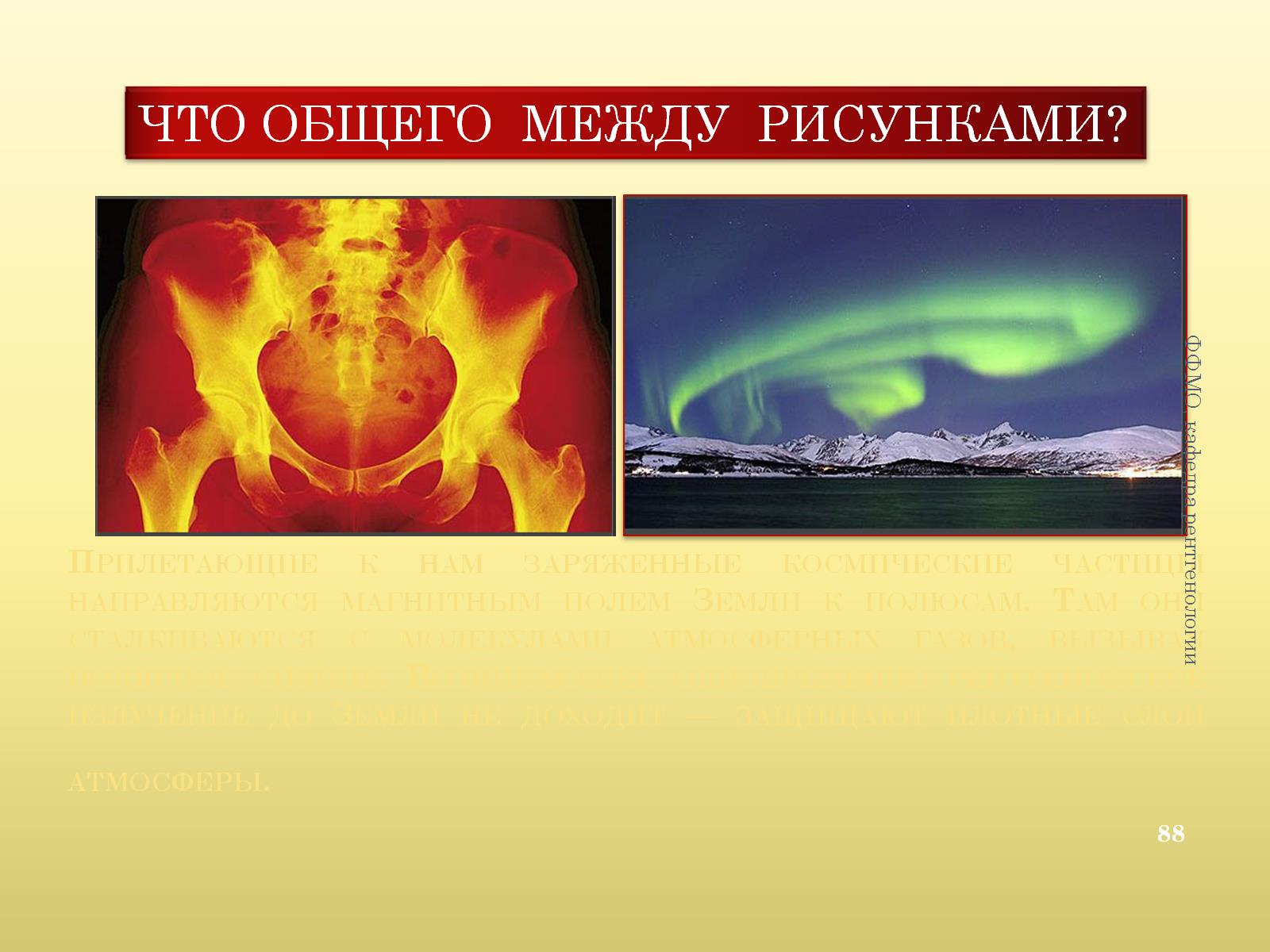 Прилетающие к нам заряженные космические частицы направляются магнитным полем Земли к полюсам. Там они сталкиваются с молекулами атмосферных газов, вызывая полярное сияние. Возникающее одновременно рентгеновское излучение до Земли не доходит — защищают плотные слои атмосферы.
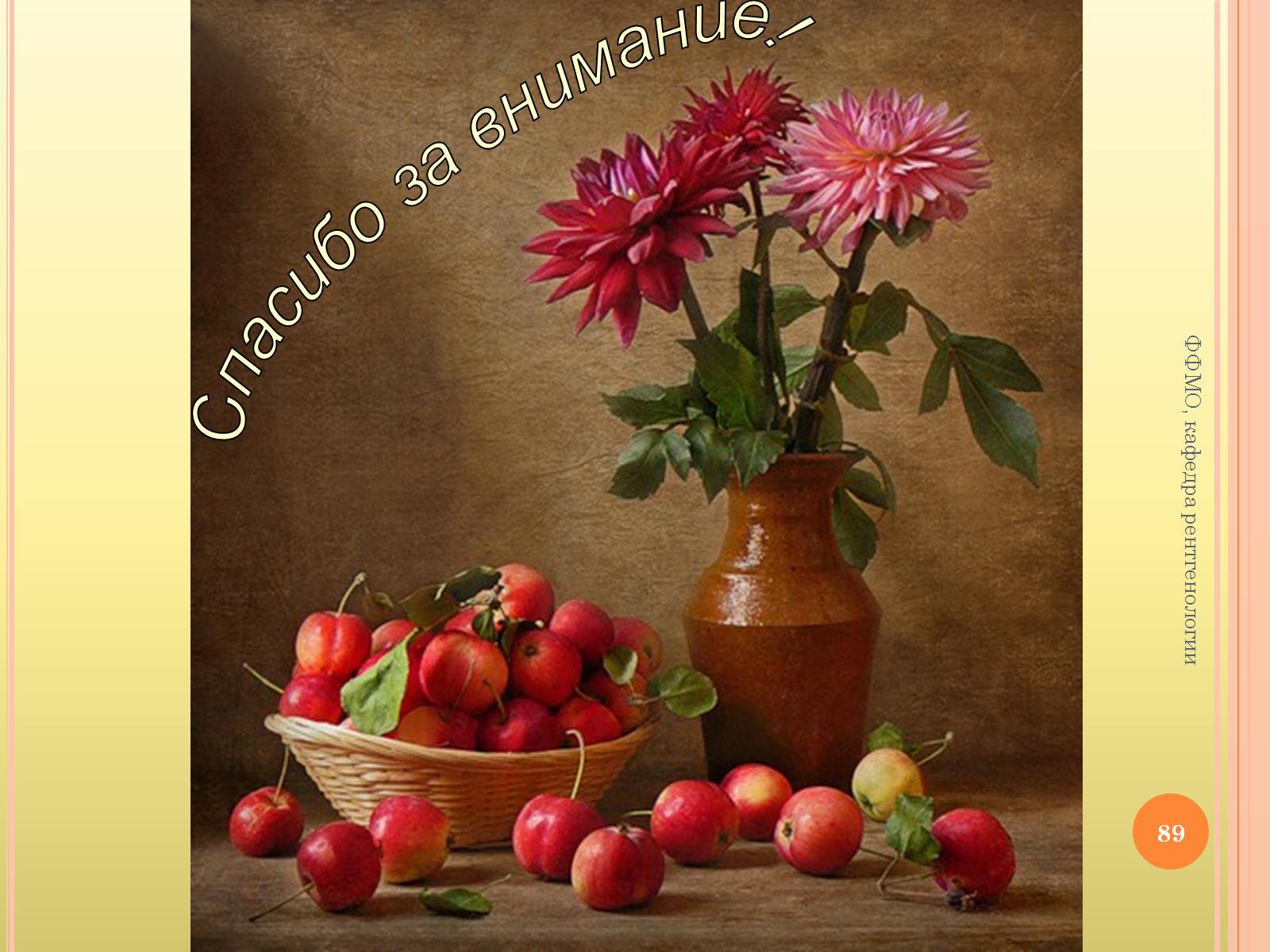